Aprites bioekonomika
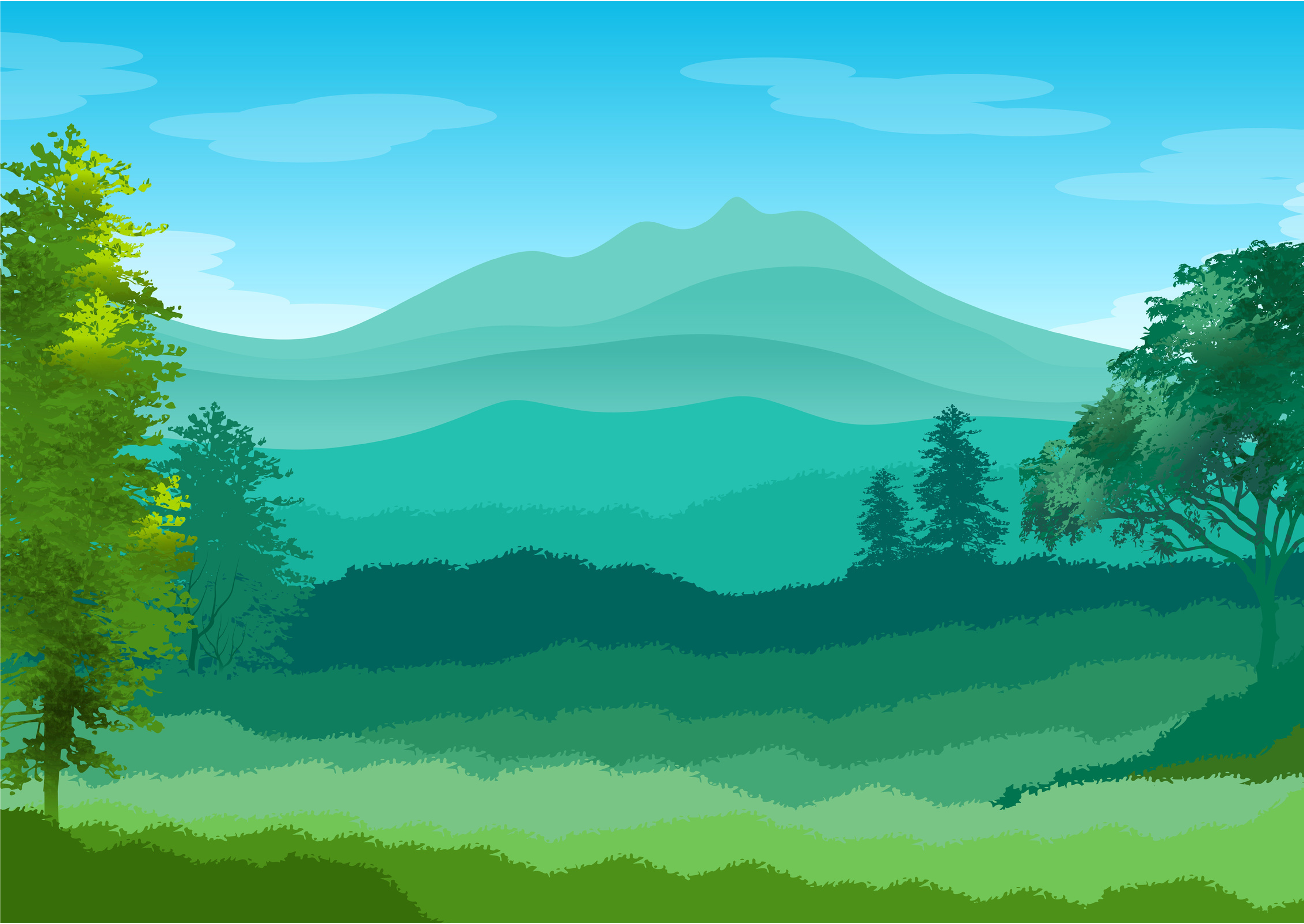 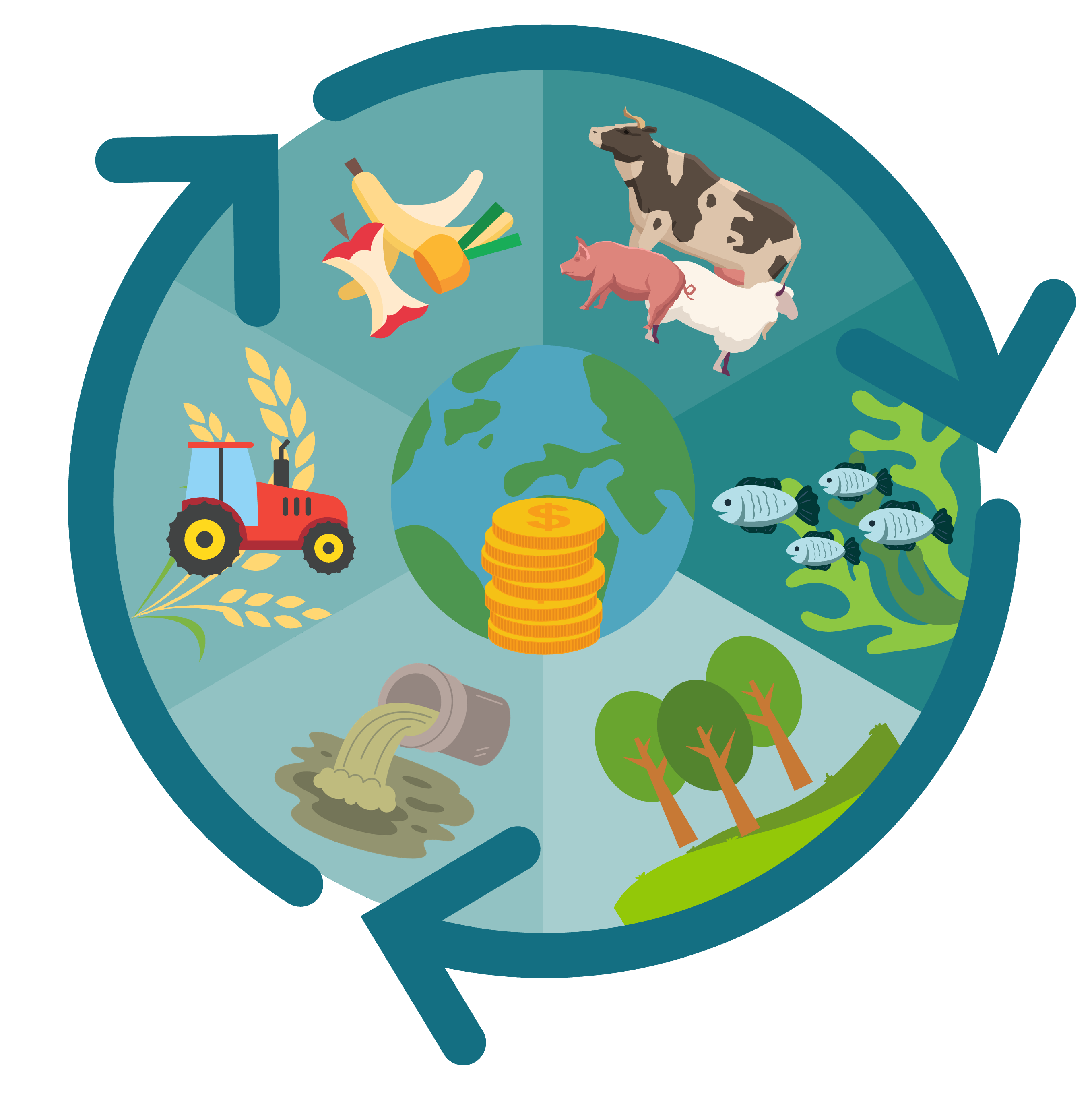 BIOØKONOMI
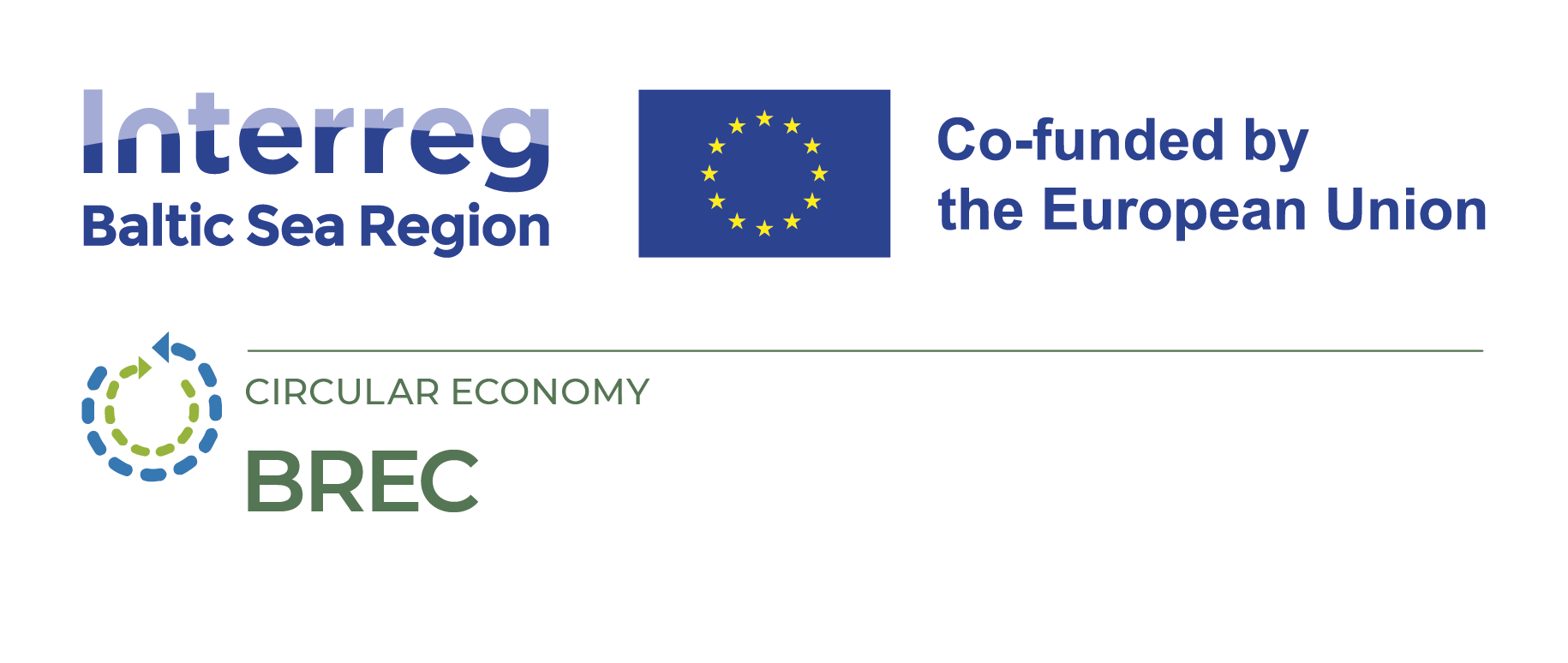 Nodarbību mērķi
Kas ir biogāze un bioatliekas?
Kā biomasu var pārvērst enerģijā?
Atšķirība starp lineāro un cirkulāro bioekonomiku
BIOØKONOMI
Biogāzes un bioatlieku izmantošana
Kā barības vielas var tikt pārstrādātas?
Kas nāk prātā, 
dzirdot terminu 
«aprites bioekonomika»?
BIOØKONOMI
[Speaker Notes: Bioeconomy is an economy where materials, chemicals and energy originate from renewable bio-based raw materials. In a circular economy, resources stay within society's cycle instead of becoming waste. On a whiteboard write the term ‘bioeconomy’ in the middle. Invite the students to think of different concepts, processes, activities that the term can involve. Write down the answers surrounding the term and create a “word cloud”. The link provides a video explanation for students and can be used as an introduction to the topic in classrooms. While the video is playing you can cross the words that the students came up with in the word cloud. Did you cross at least 6 words off in the cloud?]
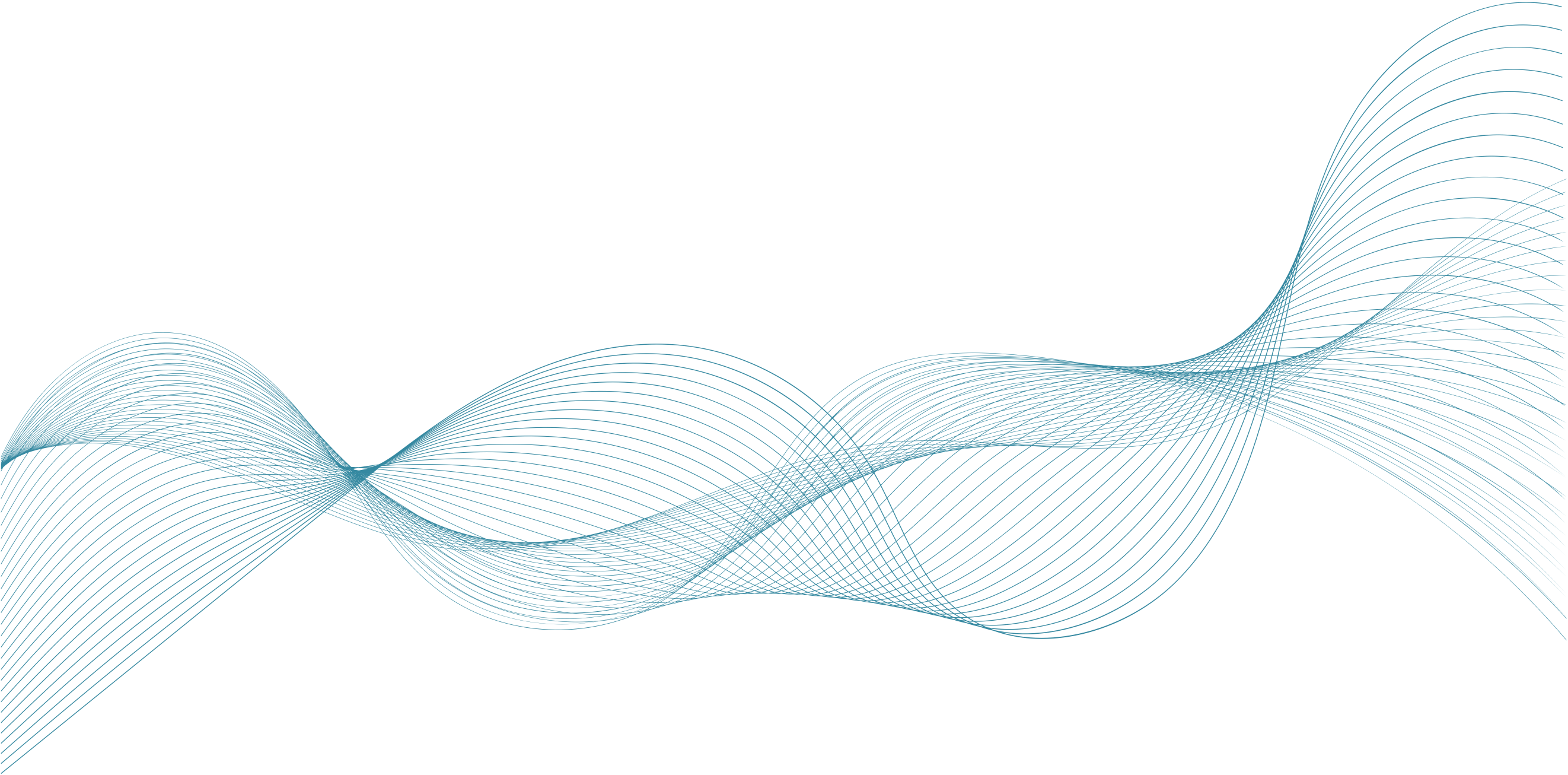 Biomasa
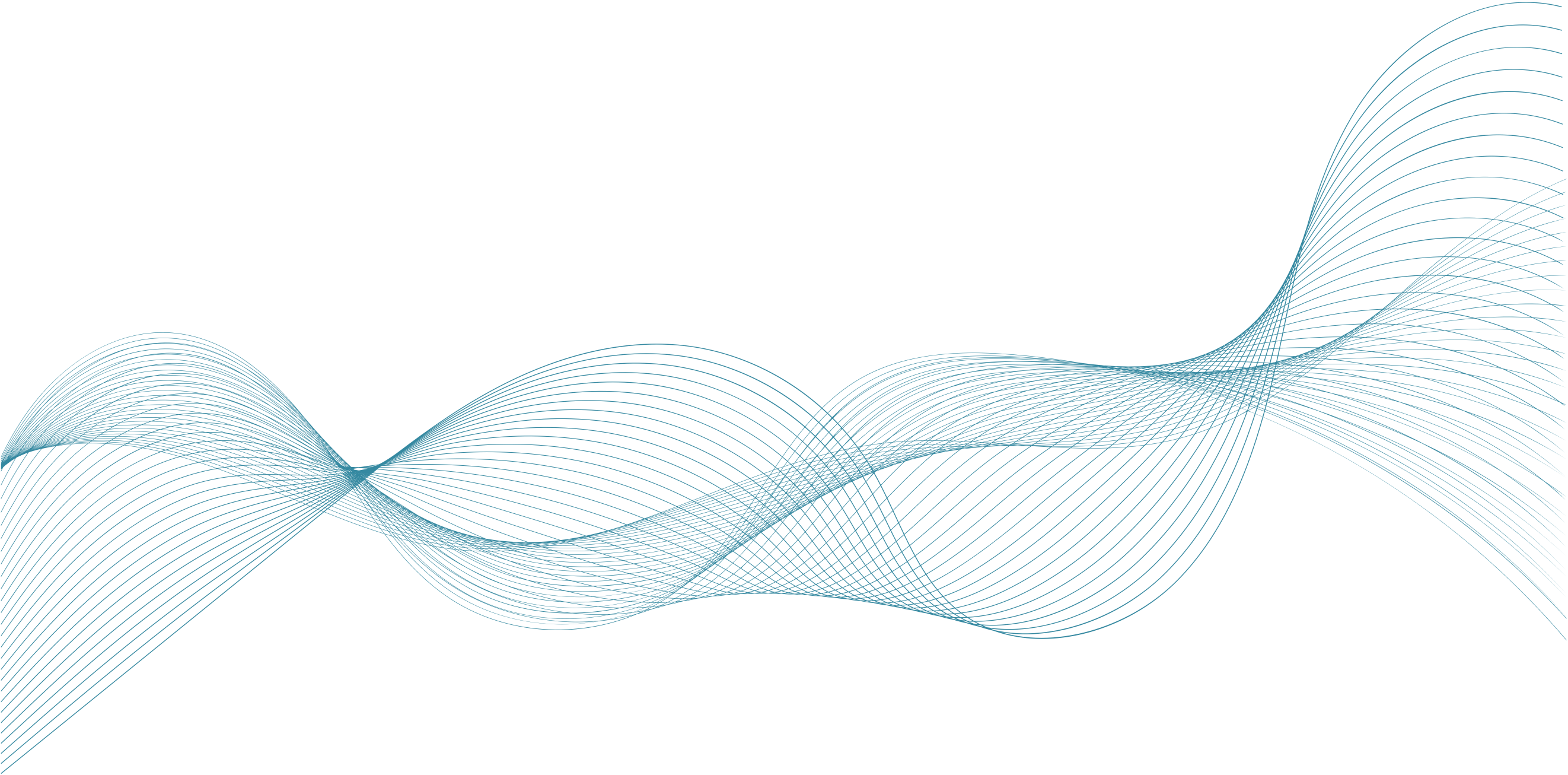 Lineārā pret Aprites bioekonomiku
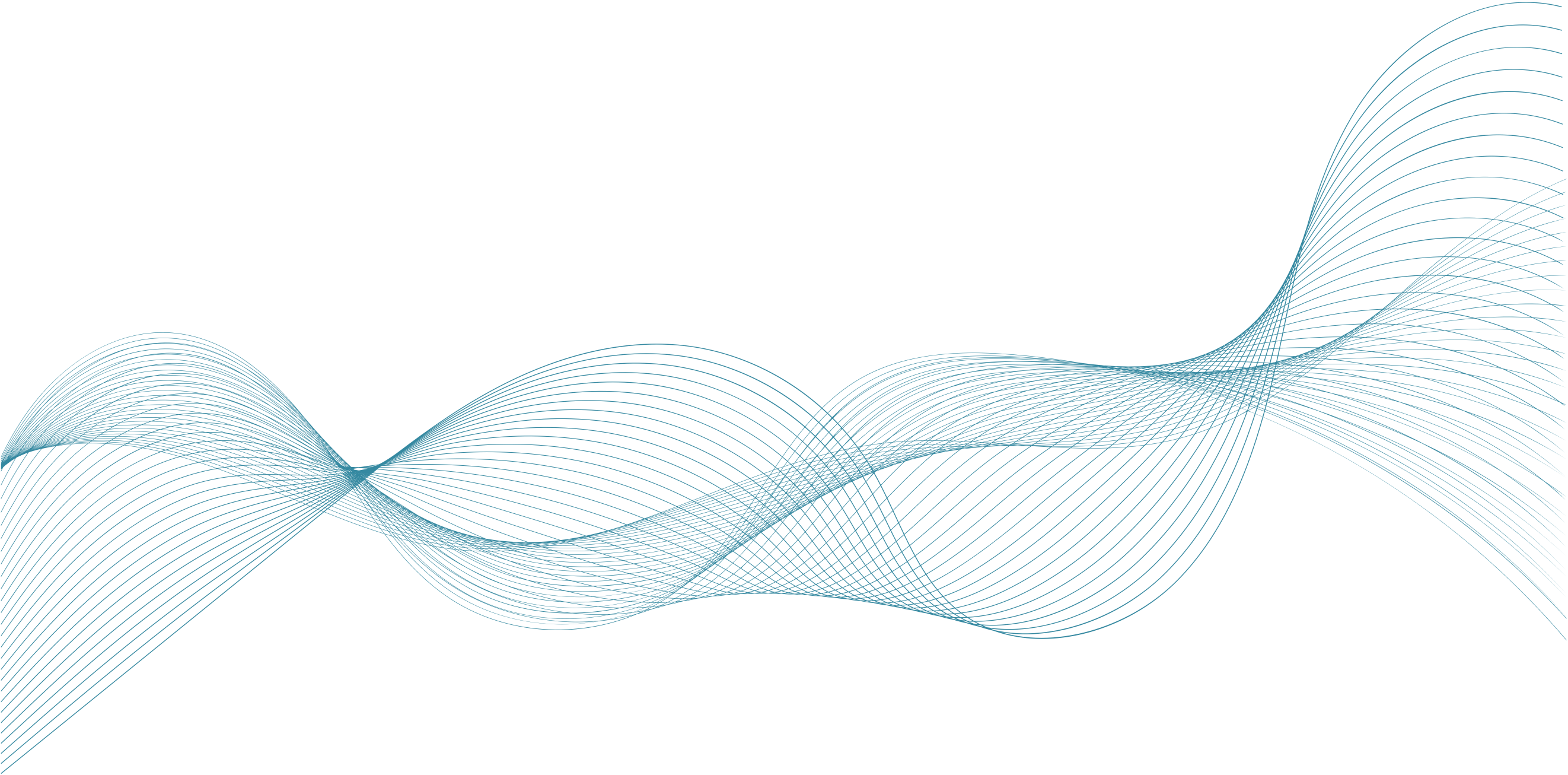 Biomasa tiek izmantota kā izejmateriāls preču, enerģijas vai ķīmisko vielu ražošanai. Pēc izmantošanas biomasa tiek izmesta kā atkritumi, bez pārstrādes vai atkārtotas lietošanas.
Produkti un barības vielas no biomasas tiek izmantotas, atgūtas un pārstrādātas, lai izveidotu slēgto ciklu.
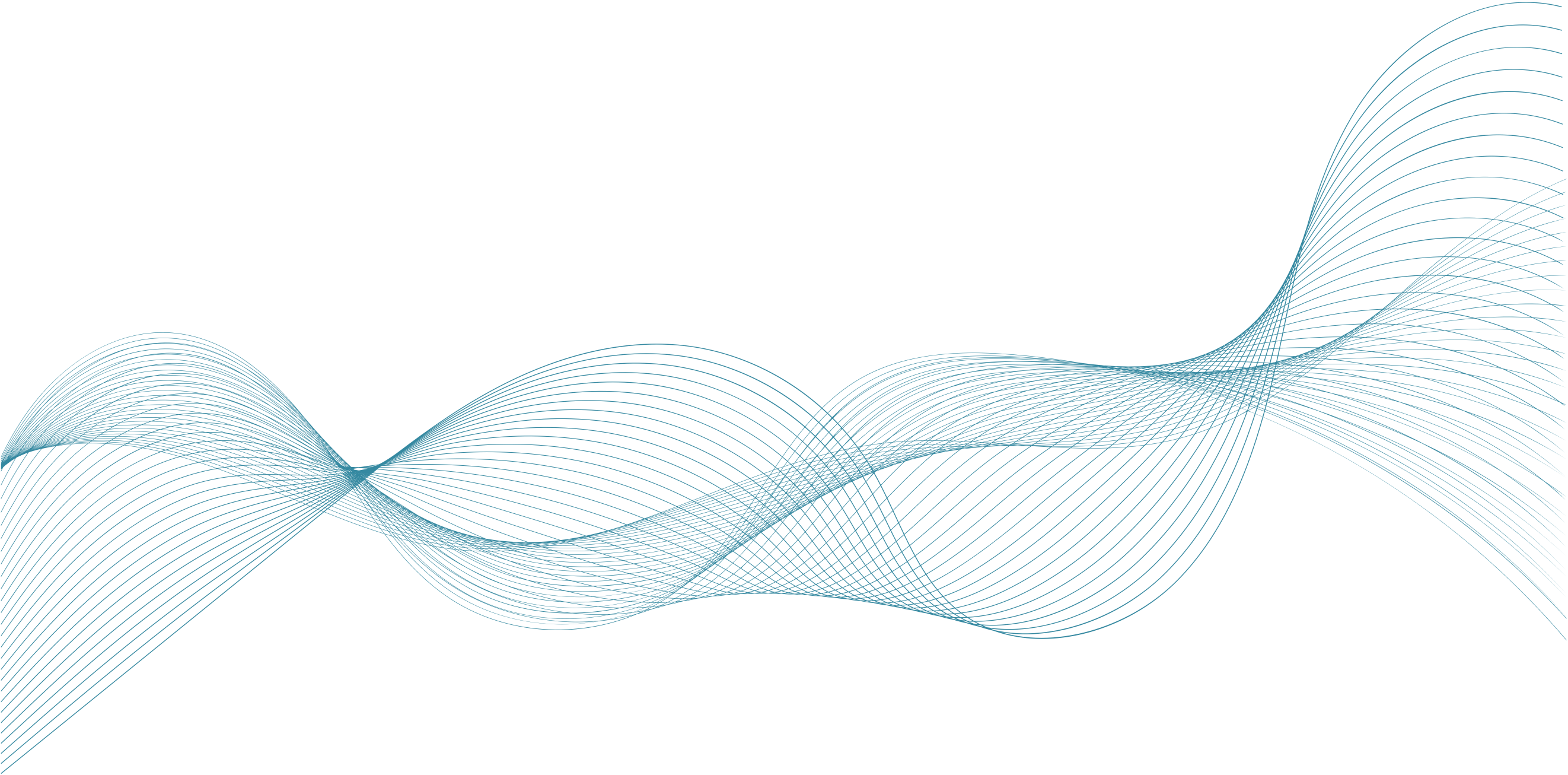 Galvenie principi:

Resursu efektivitāte: pilnībā izmantoti un pārstrādāti visi pieejamie materiāli. Kultūraugu atlikumi kļūst par vērtīgiem izejmateriāliem, bet barības vielu pārstrāde palīdz saglabāt augsnes veselību.

Bioloģiskā daudzveidība: Dažādas kultūraugu sistēmas uzlabo augsnes veselību un stiprina ekosistēmas, veicinot to ilgtspējību un izturību pret kaitēkļiem un slimībām.

Atkritumu samazināšana:  Aprites lauksaimniecība risina atkritumu problēmas visos ražošanas posmos.
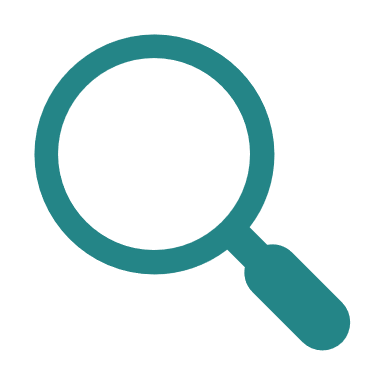 Lauksaimniecība
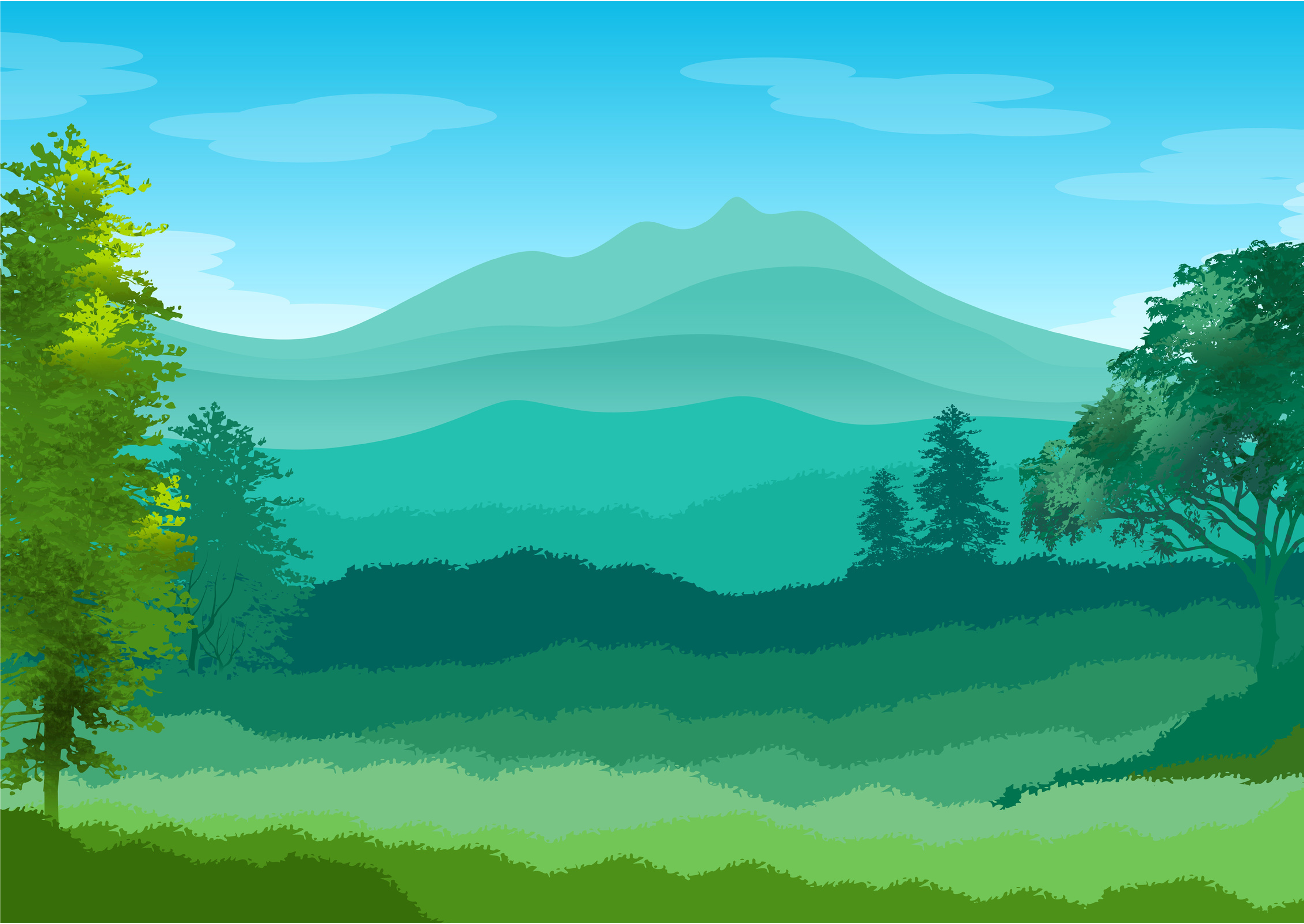 Vēsturiskā pieeja – Aprite:
Tradicionāli mežu apsaimniekošana ir balstījusies uz praksē balstītu apriti, kur pēc ražas novākšanas tiek veikta atkārtota koku stādīšana. Tas nodrošina mežu  ilgtspējību un atjaunošanas ciklu.
	Aprites saimniekošana mērķis ir saglabāt meža veselību, bioloģisko daudzveidību un ekosistēmas pakalpojumus.

Jaunie izaicinājumi: Optimizācija mežsaimniecībā, lai nodrošinātu vēl plašāku resursu izmantošanu un samazinātu atkritumus.
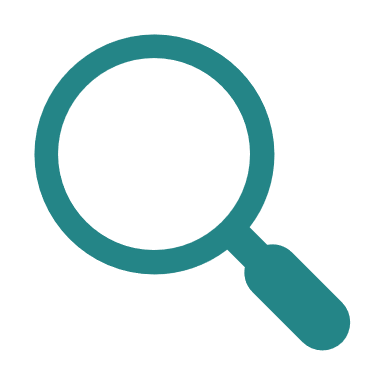 Mežsaimniecība
Neizmantotie jūras resursi:
Piekrastes ūdeņos slēpjas jūras resursu krājums, kur organismi ir īpaši ar to, ka filtrē barības vielas no jūras ūdens.

Barības vielu bagātība: 
Sugām barības ķēžu pamatā piemīt augstas kvalitātes 
Olbaltumvielas
Omega-3 
Taukskābes
Celuloze
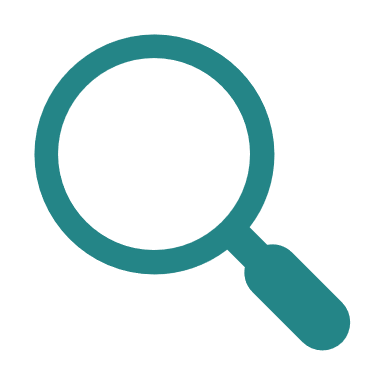 Akvakultūra
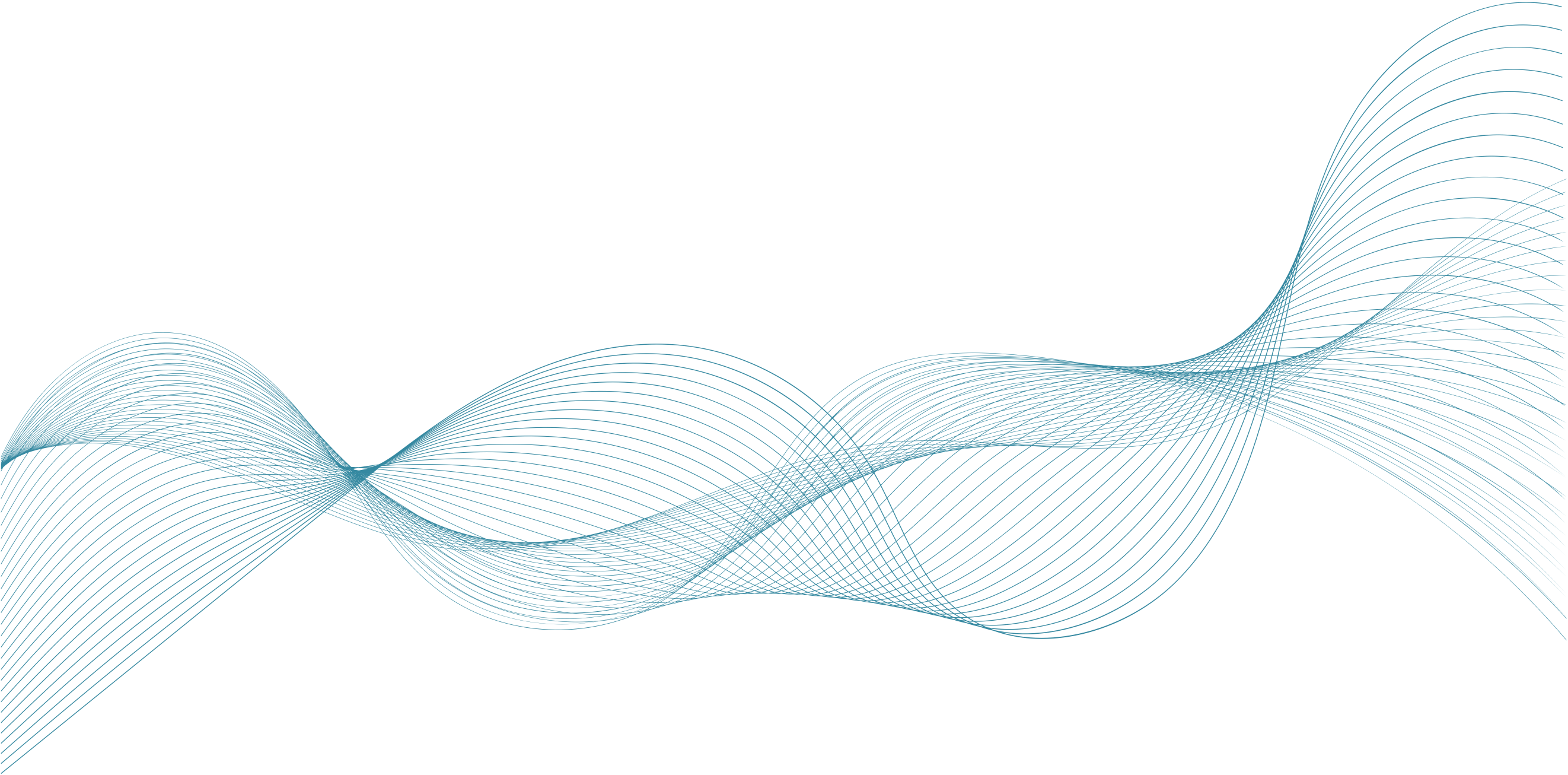 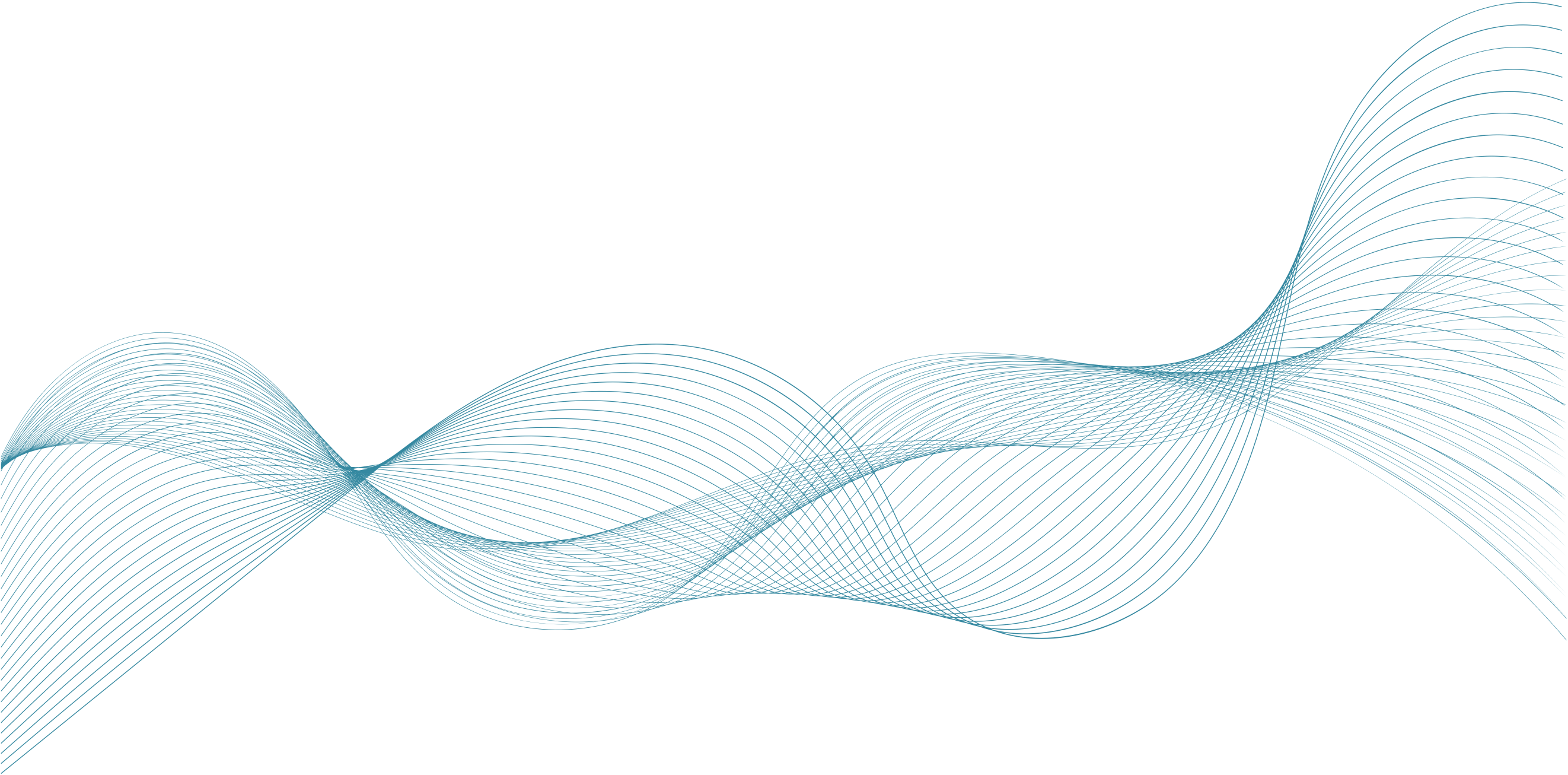 Šodienas tēmas
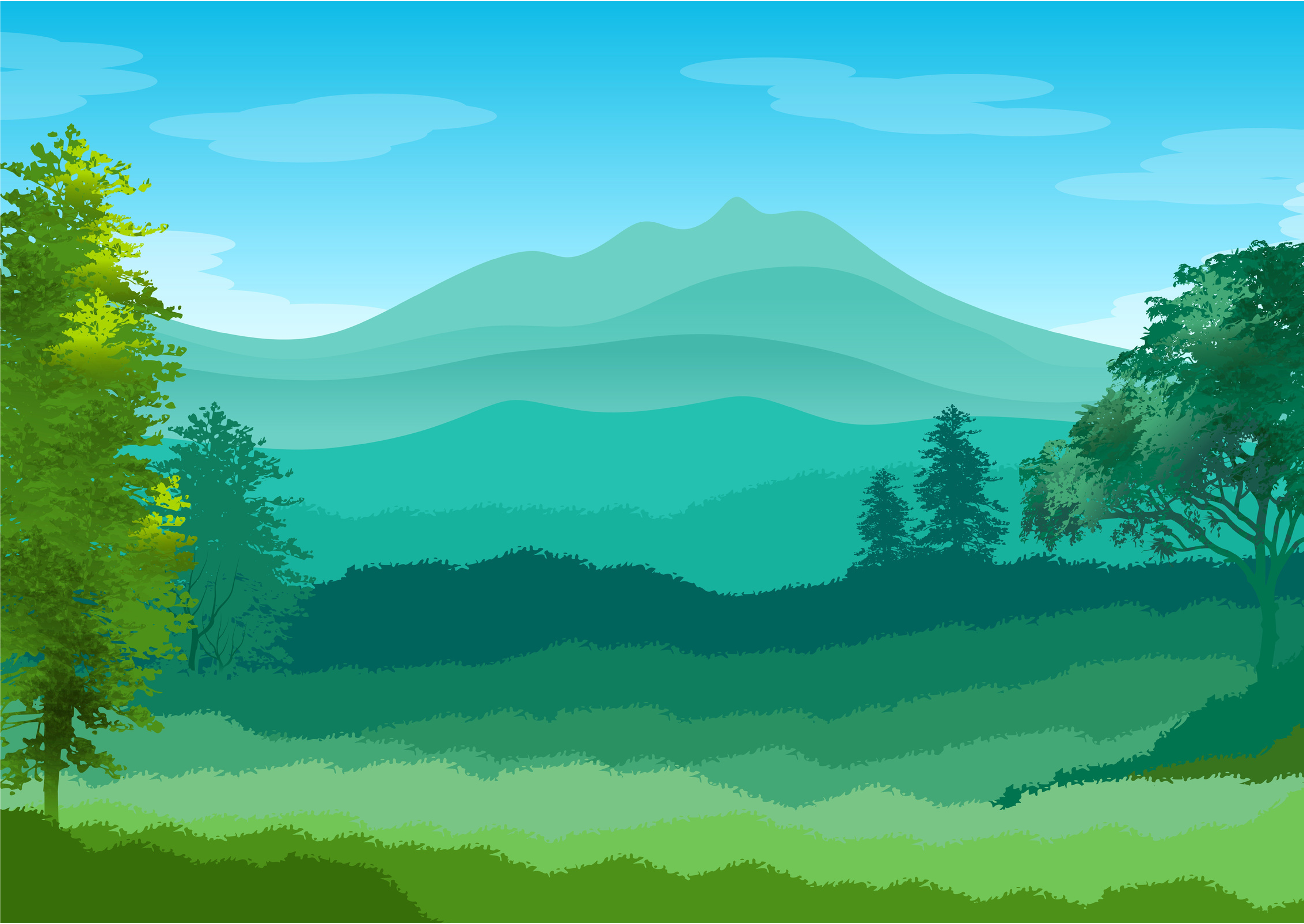 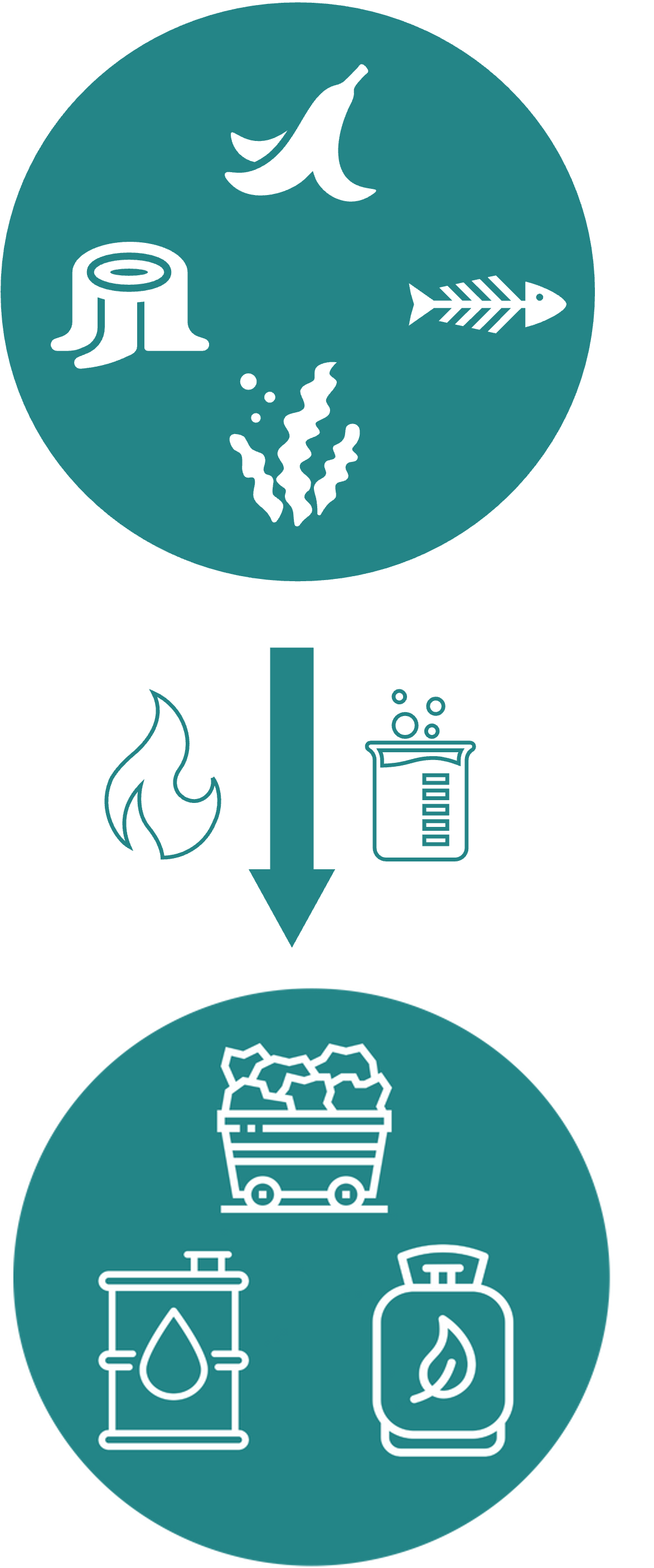 Organiskais materiāls  produkti u enerģija
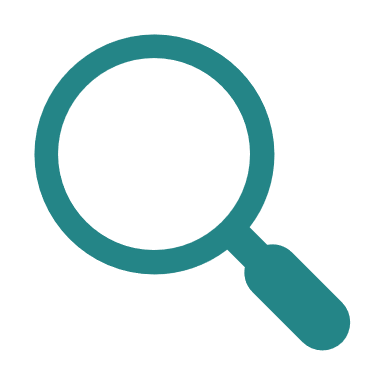 Biorafinērija
Videi draudzīga augu, aļģu un atkritumu izmantošana
Ķīmiskā, termiskā un fiziskālā apstrāde
Rezultāti, piemēram, bioogles, bioplastmasa un vanilīns
Atjaunojamie resursi, zemākas siltumnīcefekta gāzu emisijas un atkritumu daudzums
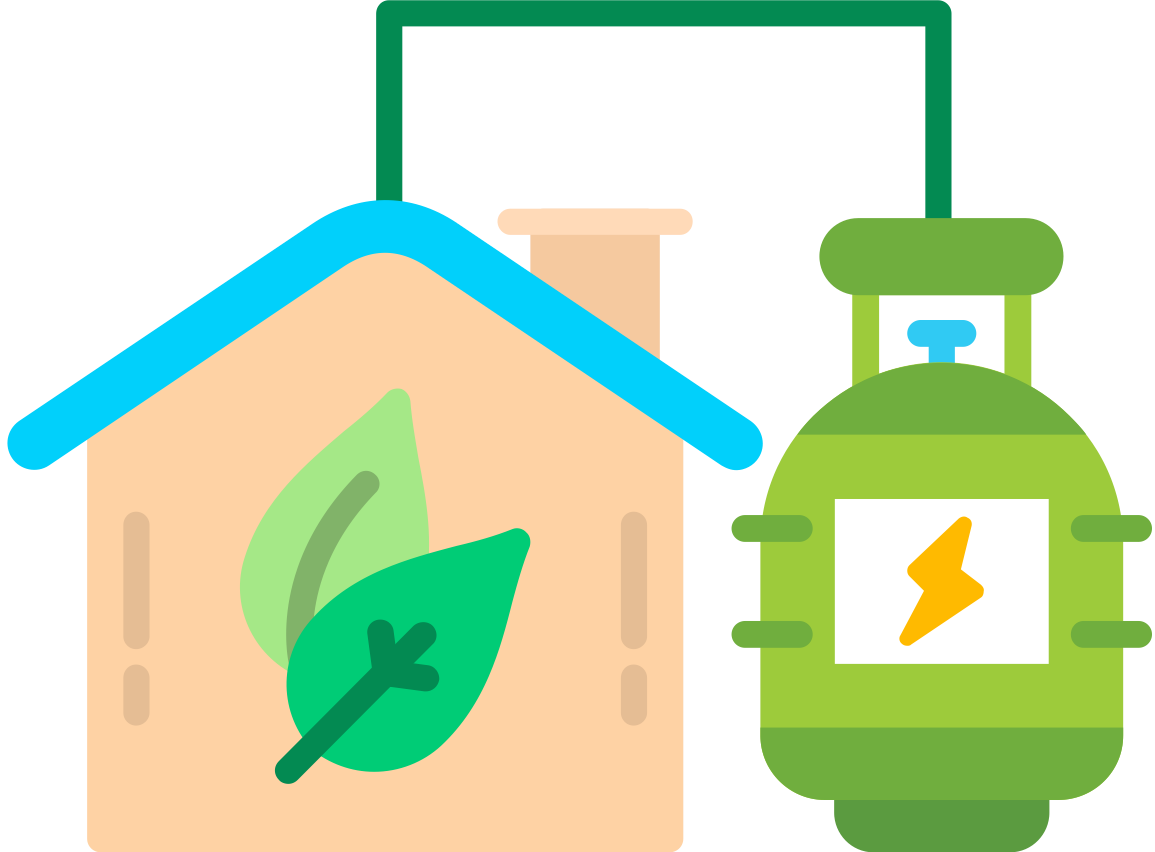 Biogāze
Atjaunojamā enerģija no organiskajiem materiāliem, piemēram, pārtikas atkritumiem un kūtsmēsliem
Anaerobā sadalīšanās slēgtos rezervuāros ar mikroorganismiem
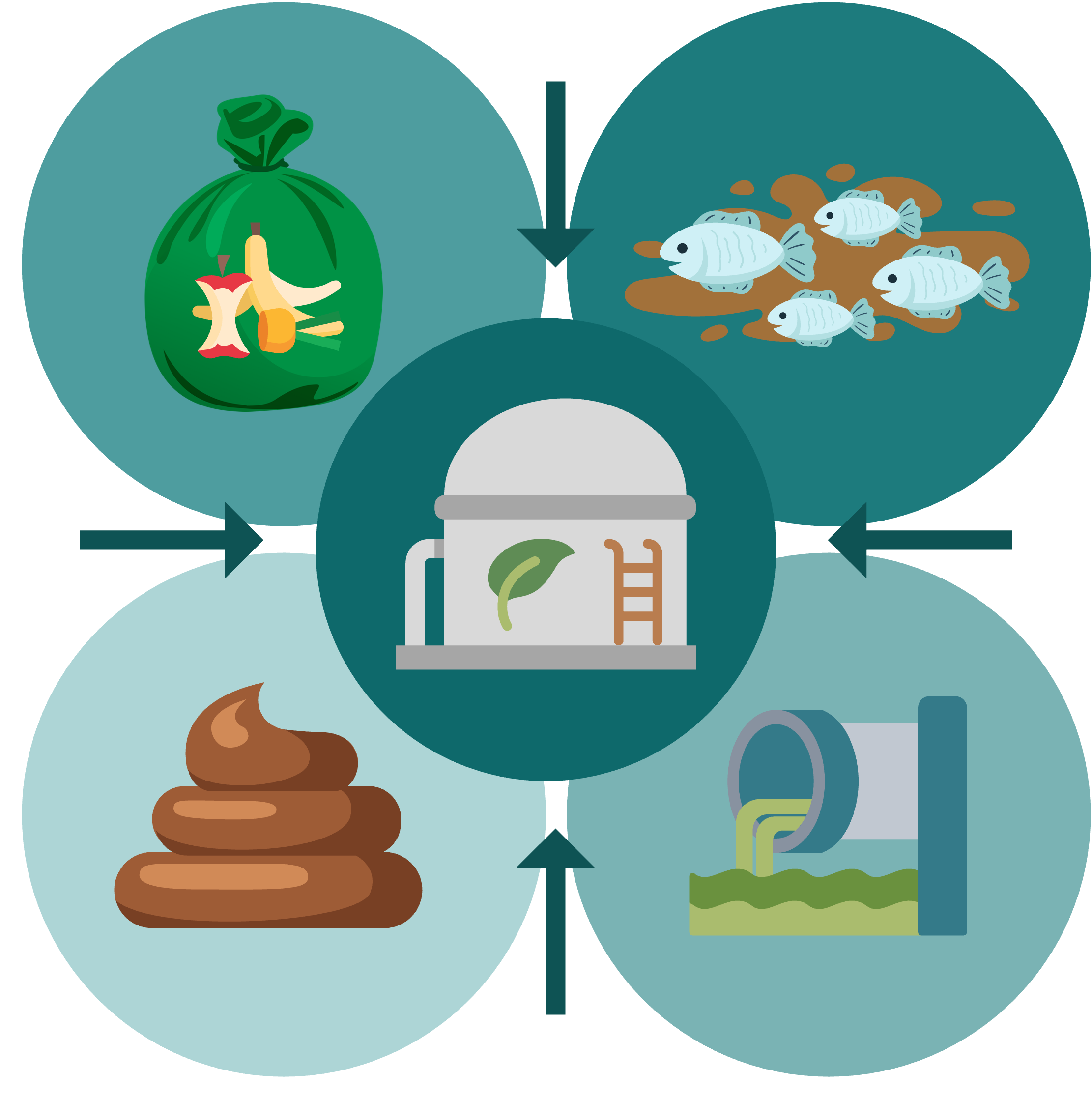 Izmantošanas jomas: siltumenerģija (karstums), kurināmais, elektrība
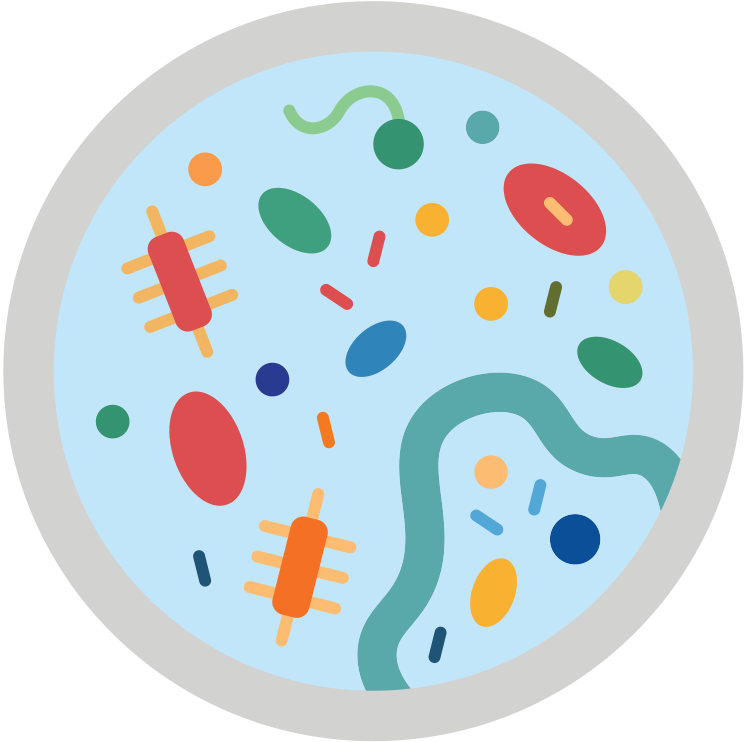 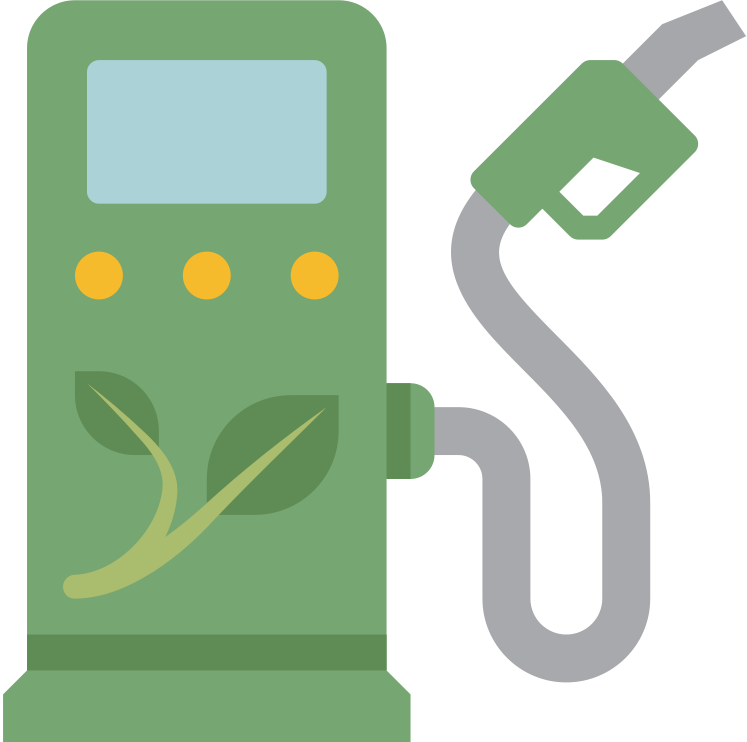 Piemērs: Kravas automobiļi, kas darbināti ar biogāzi
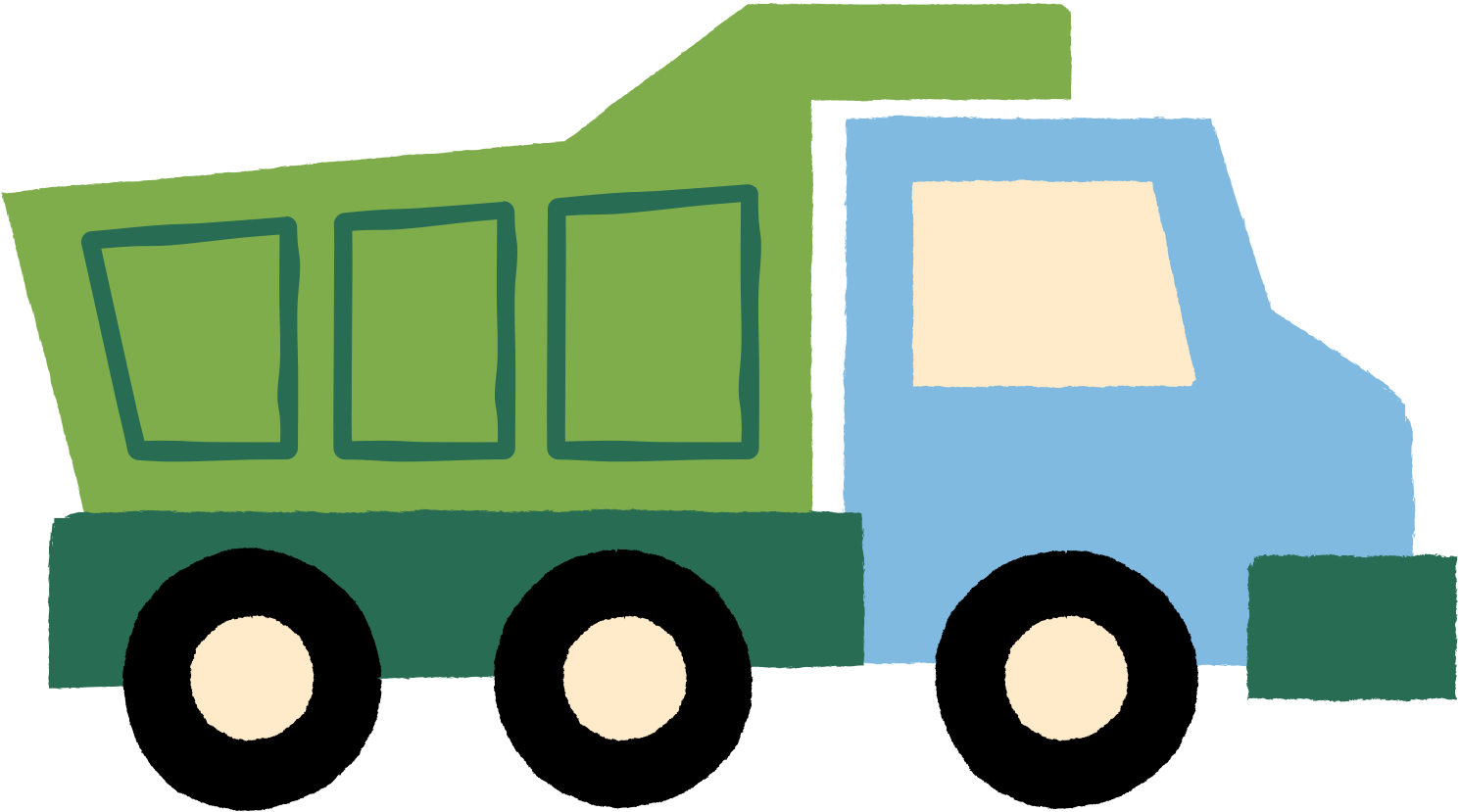 [Speaker Notes: Biogāze: Enerģijas risinājums no atkritumiem, mēslojuma un pārtikas atliekāmOrganiskais materiāls slēgtos konteineros bez gaisaOrganiskā materiāla sadalīšanās ar mikroorganismiemBiogāzes ražošana: metāns, oglekļa dioksīds un ūdens tvaikiBīstamu vielu pārstrāde: metāns un oglekļa dioksīds tiek sagūstītiIzmantošanas jomas: siltumenerģija, kurināms transportlīdzekļiem, elektrībaSvarīga loma atkritumu apsaimniekošanā: 76% atkritumu šķirotas pārtikas atliekas uz biogāzi (2020)Izmantošana pilsētās, piemēram, Oslo: autobusu darbība ar biogāzi, lai samazinātu atkritumus un aizstātu fosilos kurināmos
Biogāzes ražošana sniedz bonusa produktu: biomēslojumsBiomēslojums: barojošs mēslojums ar ogleklisPiemērots pārtikas ražošanai un oglekļa uzkrāšanai augsnēOgleklis svarīgs augsnes kvalitātei, barības avots mikroorganismiemVeicina mitrumu un uzlabo augsnes struktūruLīdzīga šķidruma konsistence kā šķidram dzīvnieku mēslojumamVar izmantot ar to pašu aprīkojumu kā šķidram dzīvnieku mēslojumamVides draudzīgs alternatīvs risinājums mākslīgajiem mēslošanas līdzekļiem bez kaitīgām ķīmiskām vielāmUztur augsnes veselību]
Organiskie mēslošanas līdzekļi
Mazāka smaka salīdzinājumā ar kūtsmēsliem
Mēslojums ar nozīmīgiem augu barības elementiem
Uzlabo augsnes struktūru un palielina oglekļa uzkrāšanos
Šķidrā konsistence, viegli izkliedējams bez papildus darbībām
Barības vielu avots mikroorganismiem un uztur augsnes veselību
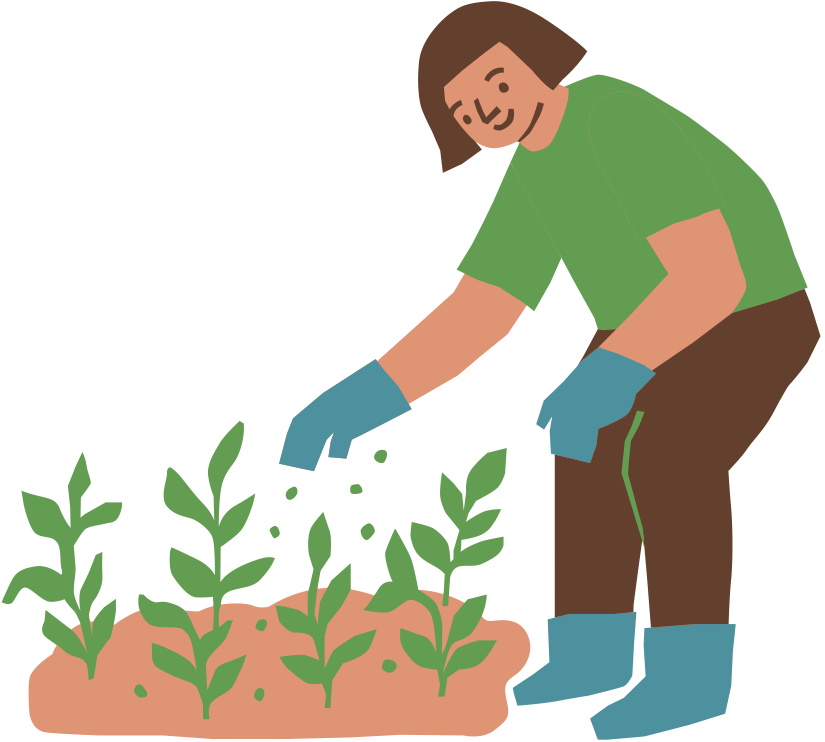 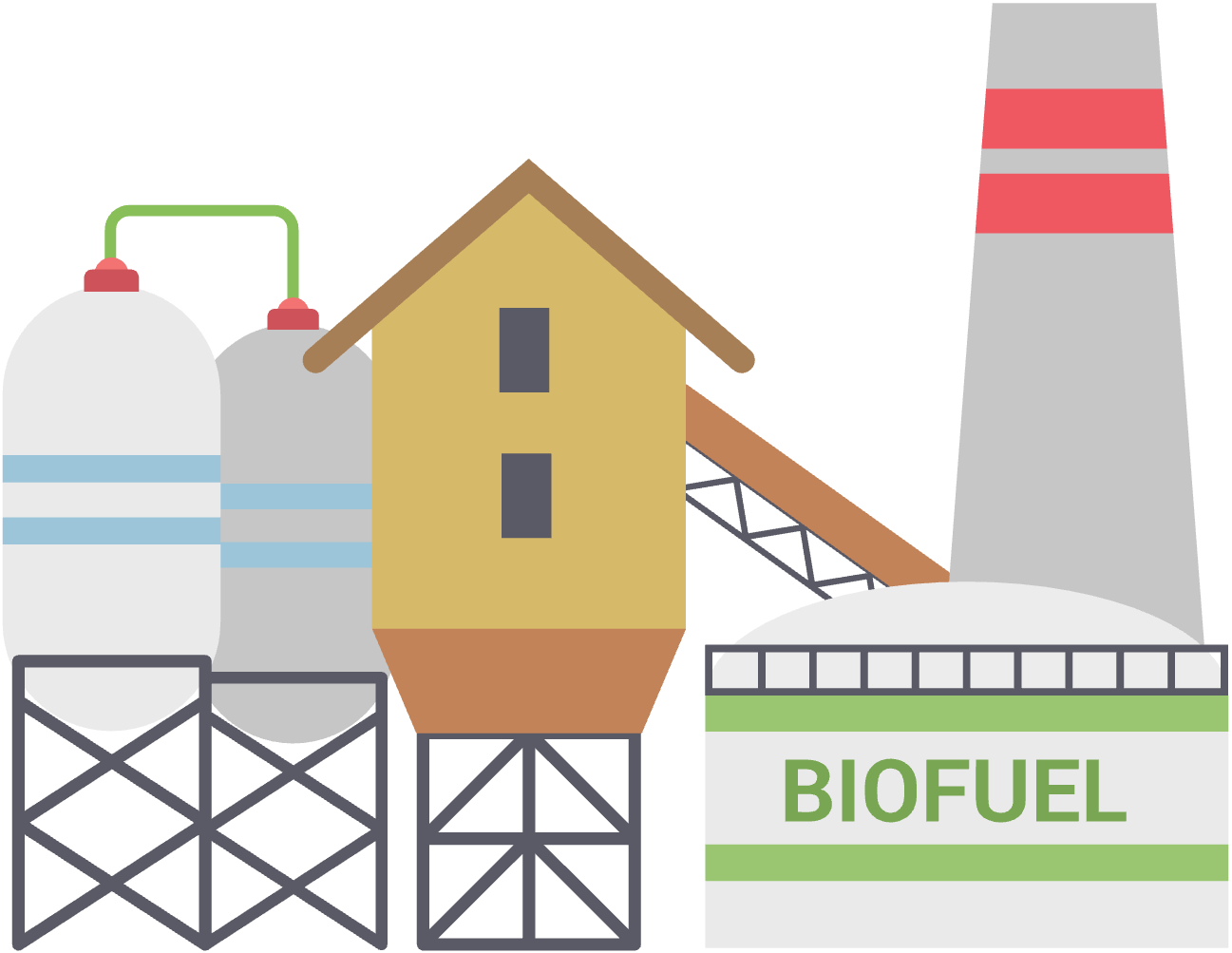 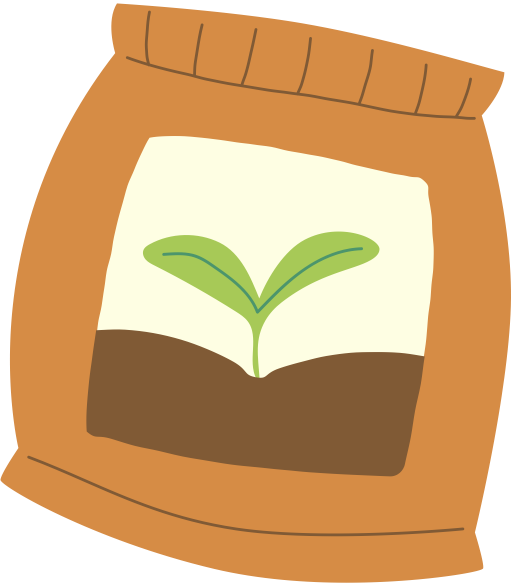 Biogass
[Speaker Notes: Biogāze: Enerģijas risinājums no atkritumiem, mēslojuma un pārtikas atliekāmOrganiskais materiāls slēgtos konteineros bez gaisaOrganiskā materiāla sadalīšanās ar mikroorganismiemBiogāzes ražošana: metāns, oglekļa dioksīds un ūdens tvaikiBīstamu vielu pārstrāde: metāns un oglekļa dioksīds tiek sagūstītiIzmantošanas jomas: siltumenerģija, kurināms transportlīdzekļiem, elektrībaSvarīga loma atkritumu apsaimniekošanā: 76% šķirotas pārtikas atliekas uz biogāzi (2020)Izmantošana pilsētās, piemēram, Oslo: autobusu darbība ar biogāzi, lai samazinātu atkritumus un aizstātu fosilos kurināmos
Biogāzes ražošana sniedz bonusa produktu: biomēslojumsBiomēslojums: barojošs mēslojums ar oglekliPiemērots pārtikas ražošanai un oglekļa uzkrāšanai augsnēOgleklis ir svarīgs augsnes kvalitātei, kā barības avots mikroorganismiemVeicina mitrumu un uzlabo augsnes struktūruŠķidruma konsistence līdzīga šķidram dzīvnieku mēslojumamVar izmantot ar to pašu aprīkojumu kā šķidram dzīvnieku mēslojumamVides draudzīgs alternatīvs risinājums mākslīgajiem mēslošanas līdzekļiem bez kaitīgām ķīmiskām vielāmUztur augsnes veselību]
Atkarība no pietiekama izejmateriālu pieejamības
Potenciālas smakas problēmas
Klimatiskie apstākļi
Augstas investīciju izmaksas infrastruktūrā
Trūkumi
Efektīva organisko atkritumu izmantošana
Jaunu darba vietu un vērtības radīšana
Atjaunojams resurss, kas samazina atkarību no neilgtspējīgiem risinājumiem
Priekšrocības
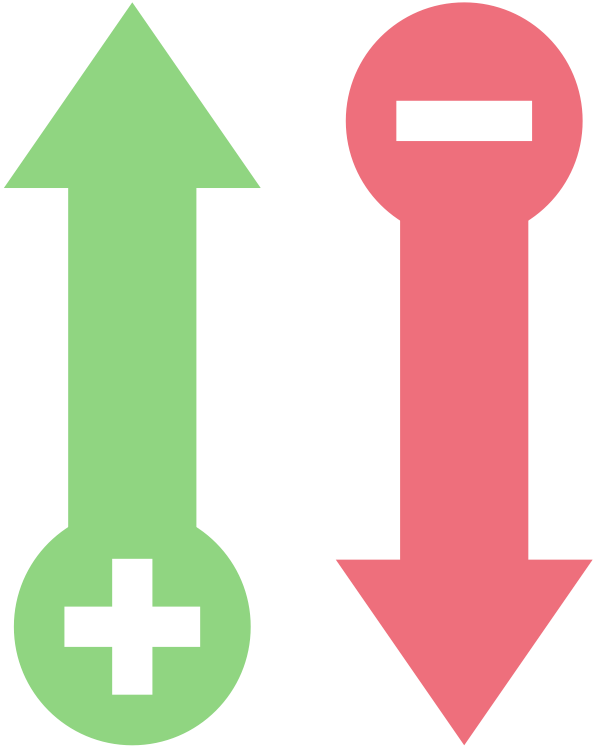 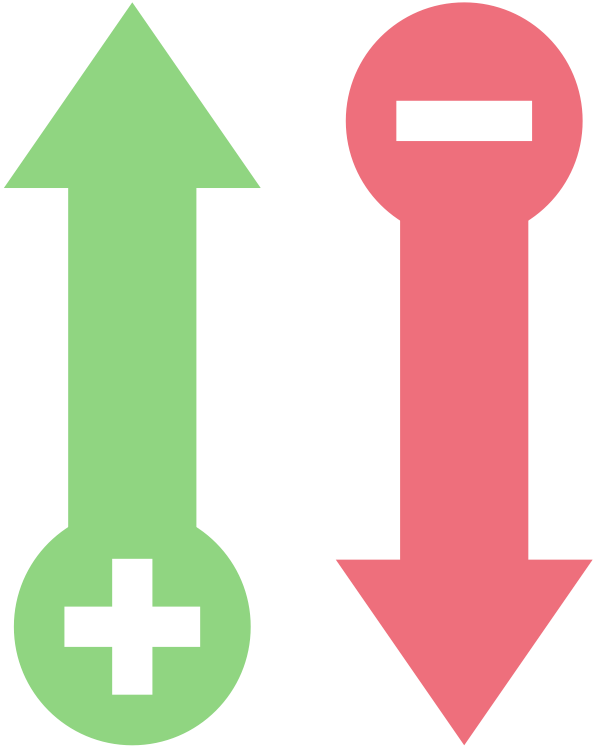 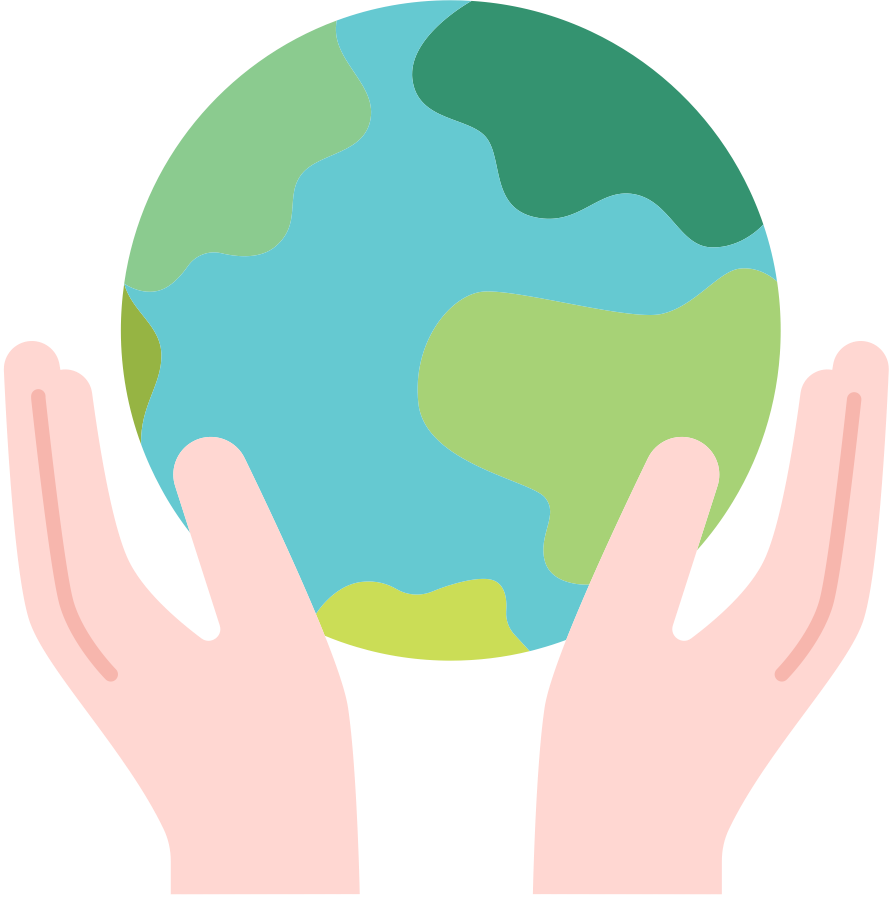 Atkarība no pietiekama izejmateriālu pieejamības
Potenciālas smakas problēmas
Klimatiskie apstākļi
Augstas investīciju izmaksas infrastruktūrā
Trūkumi
Efektīva organisko atkritumu izmantošana
Jaunu darba vietu un vērtības radīšana
Atjaunojams resurss, kas samazina atkarību no neilgtspējīgiem risinājumiem
Priekšrocības
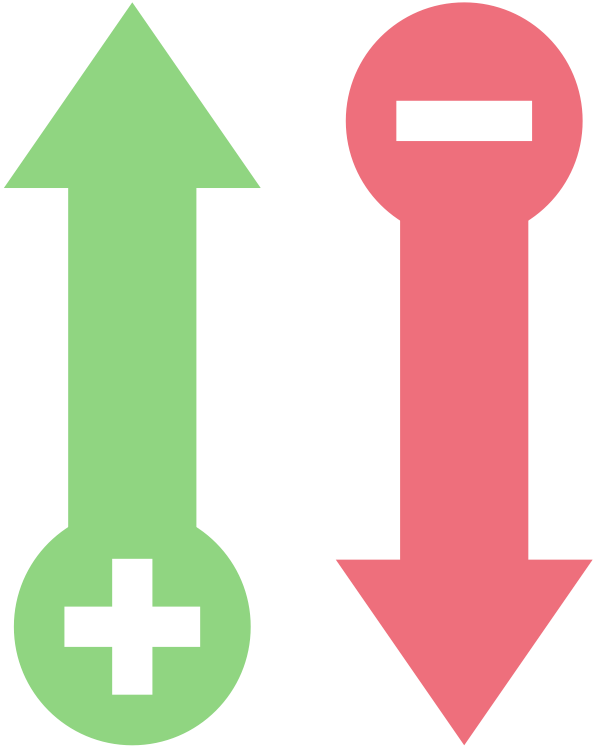 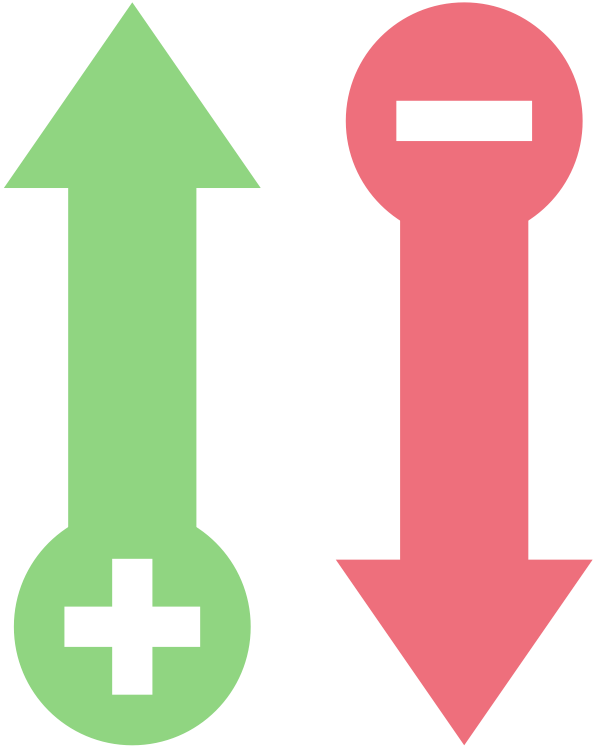 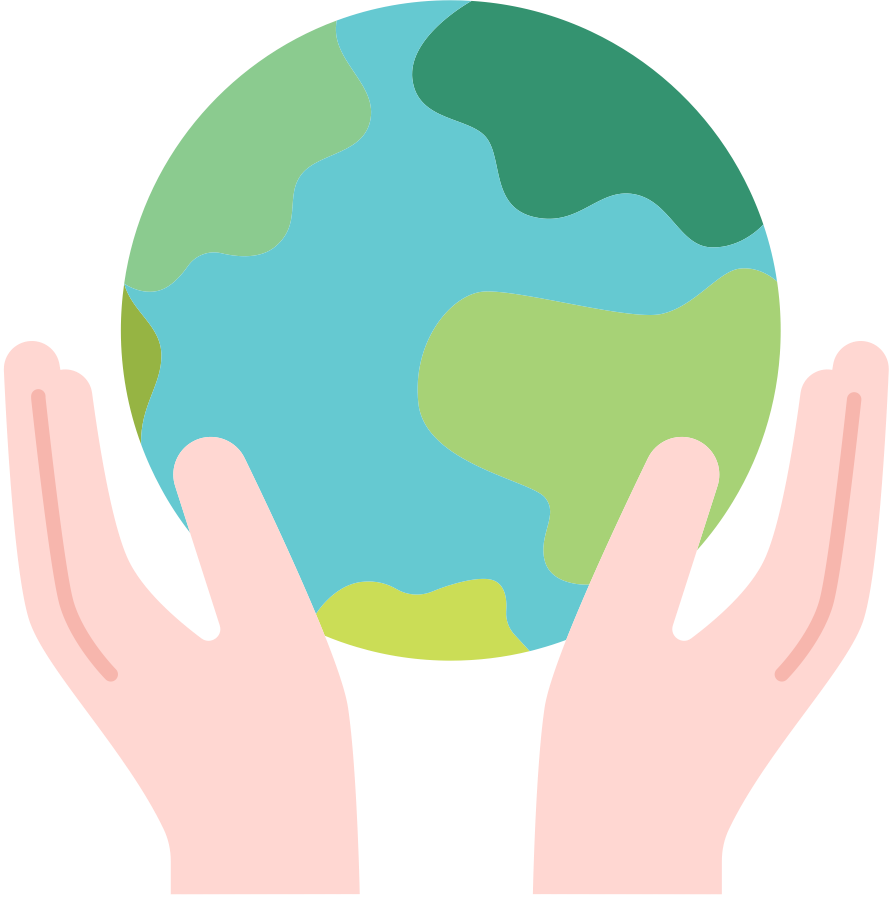 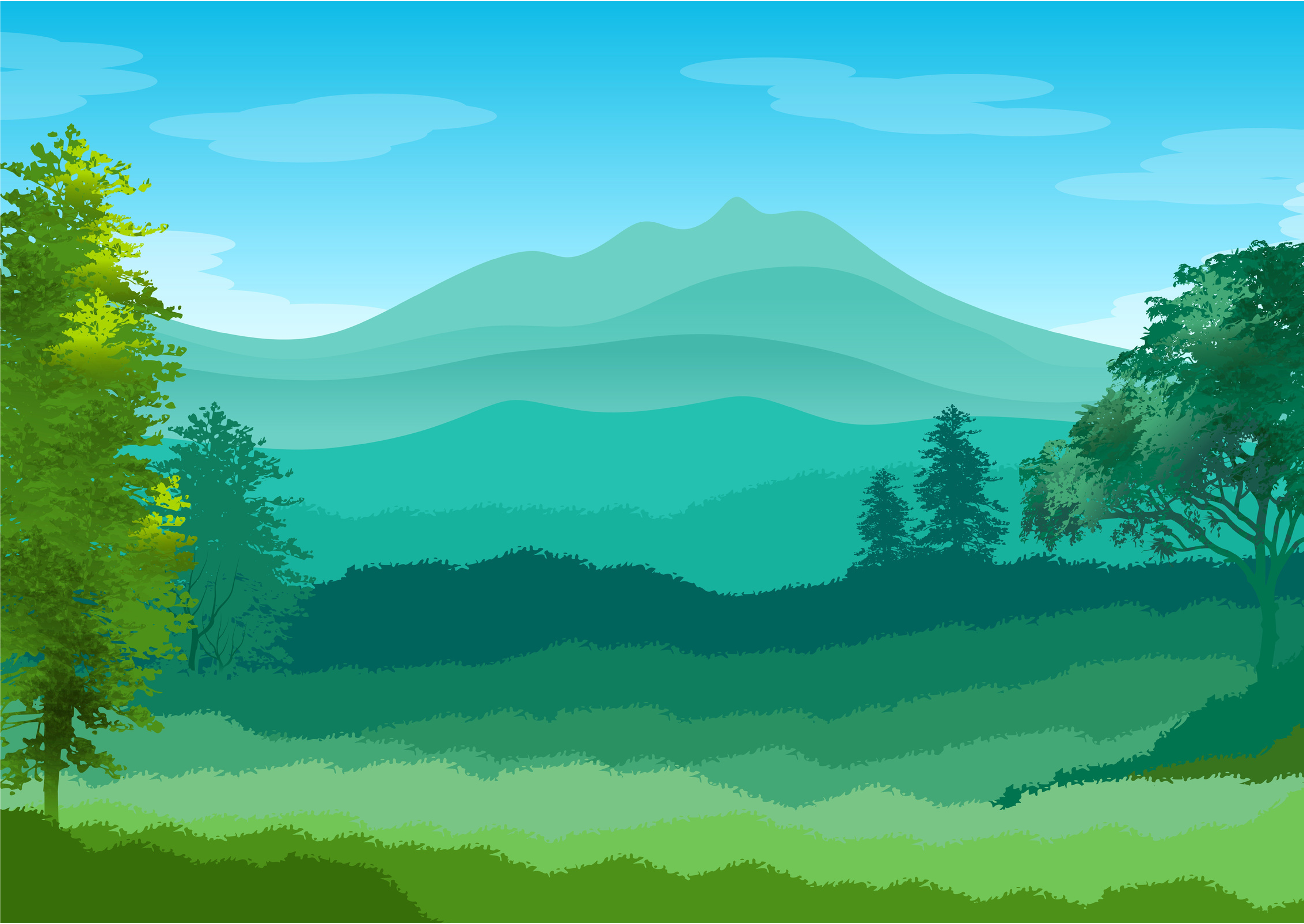 Klimata ieguvumi
Biogāzes klimata ieguvums
Klimata ieguvums tiek izteikts procentos. Investīcijas biogāzē var sniegt vairāk nekā 100 procentu klimata ieguvumu. Piemērs: Iedomājieties transportlīdzekli, kas, izmantojot parasto benzīnu, rada 100 tonnas CO2 ekvivalentu emisiju. Ja mēs aizstājam benzīnu ar biogāzi un samazinām emisijas par 100 tonnām CO2 ekvivalentu, mēs sasniedzam 100 procentu klimata ieguvumu. Citiem vārdiem sakot, mēs esam likvidējuši vai samazinājuši siltumnīcefekta gāzu emisijas, kas ir ekvivalentas fosilā kurināmā atskaites punktam.
Pirolīze
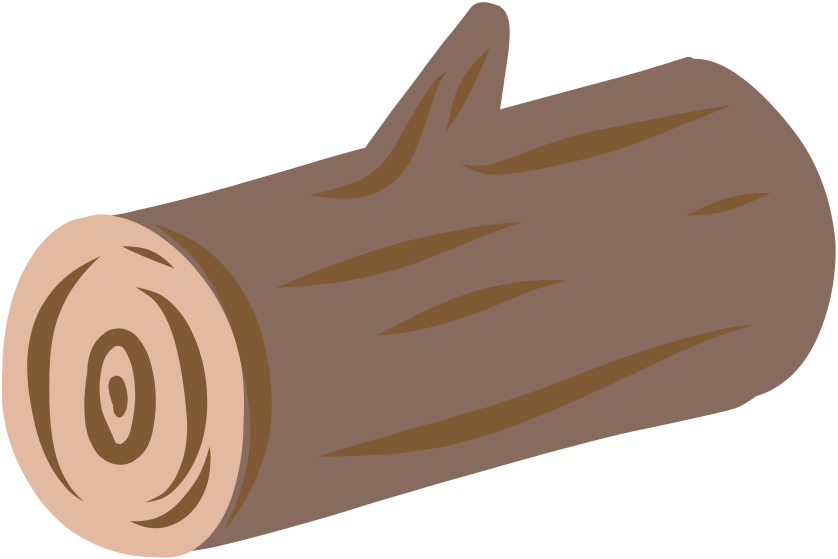 ‘
3
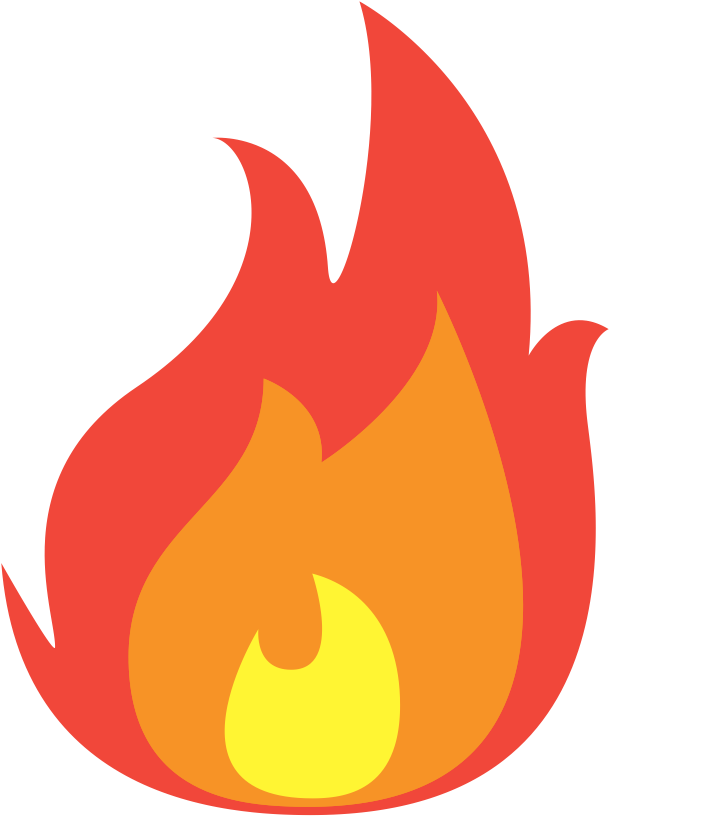 500-600°C
2
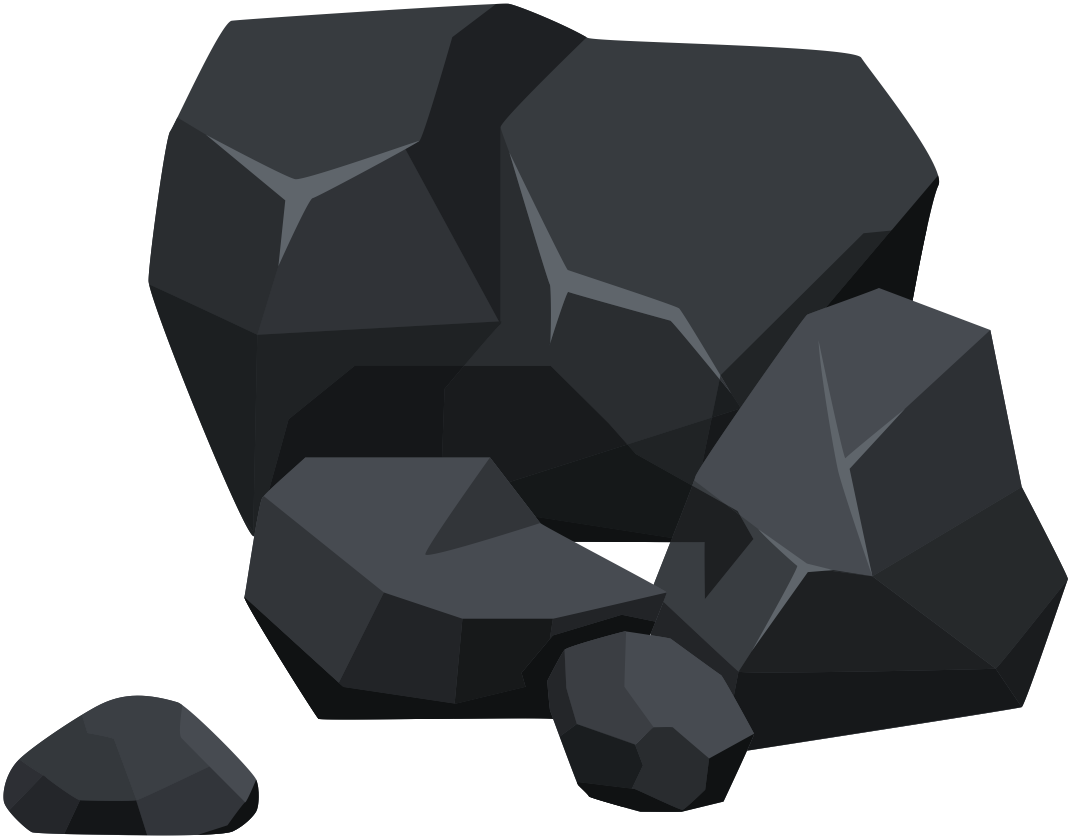 1
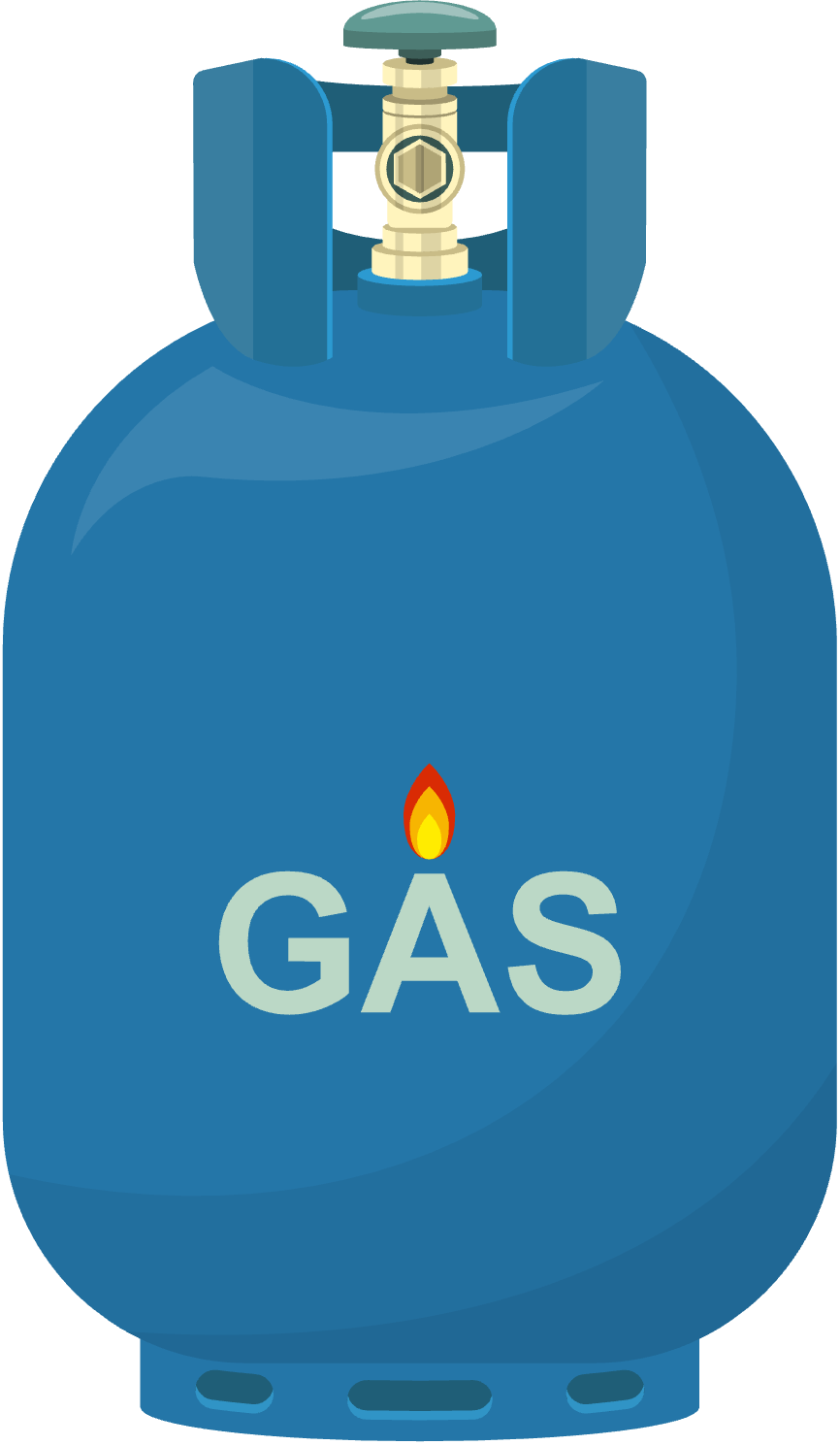 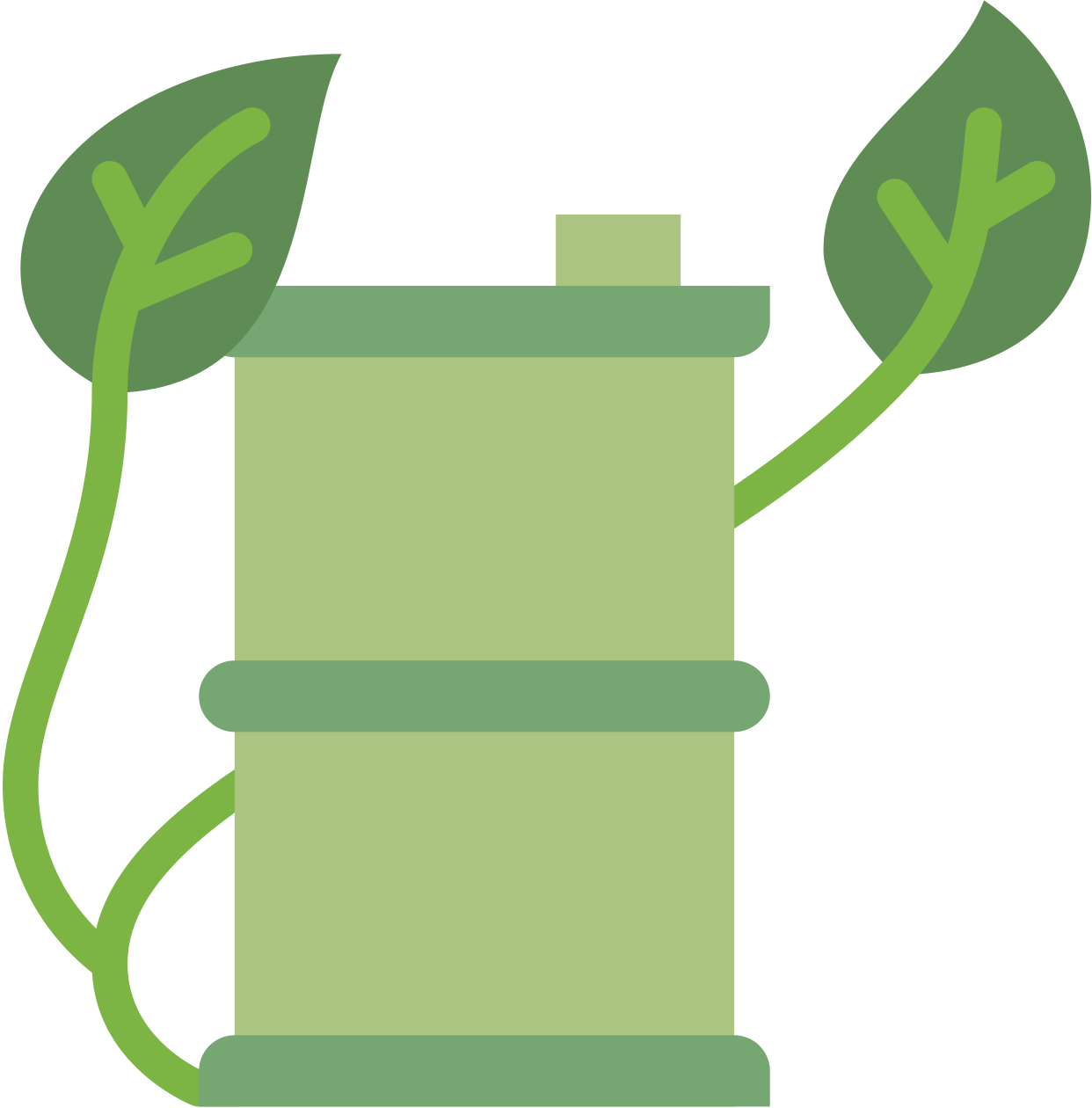 Pirolīze
Bioogle
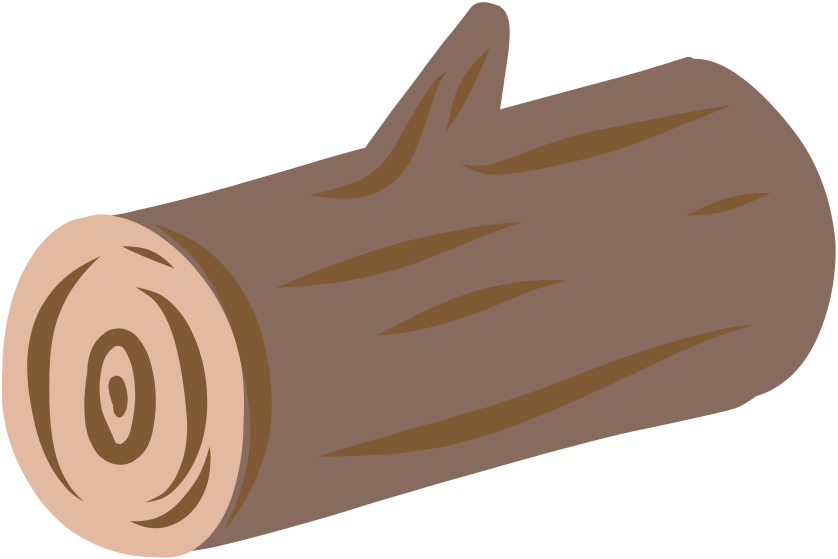 Porous, carbon-rich and stable material
‘
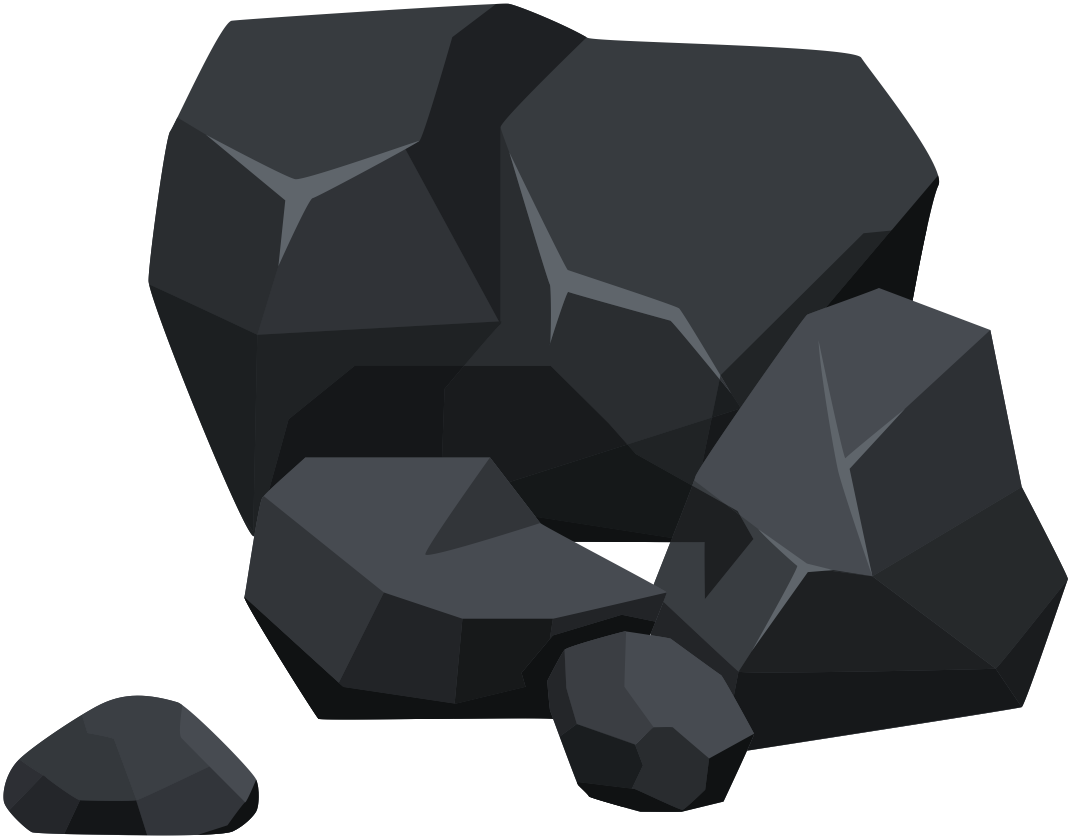 3
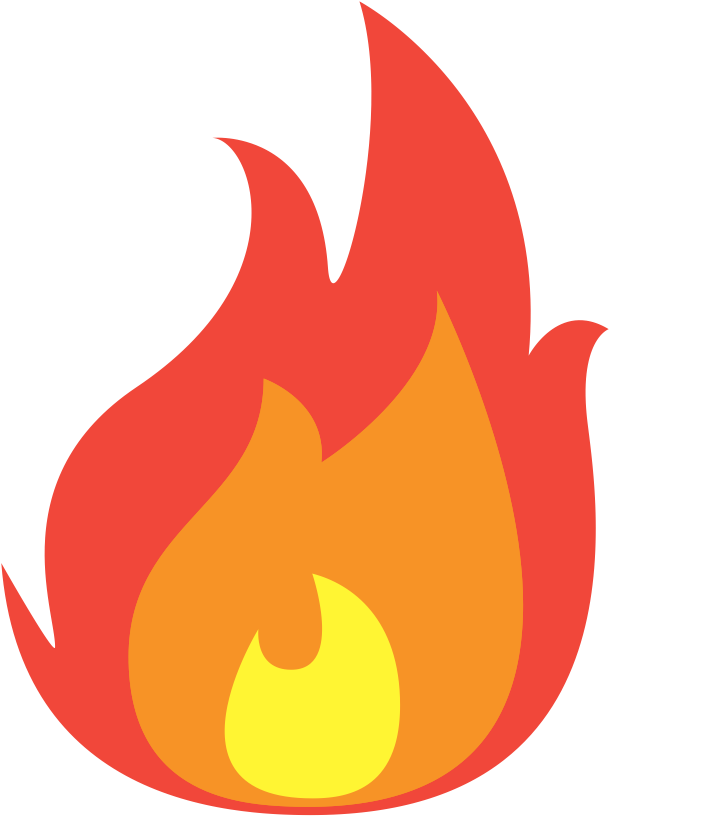 500-600°C
2
Izmantošanas jomas
Augsnes sastāva uzlabošana
Oglekļa sekvestrācija
Enerģijas ražošana
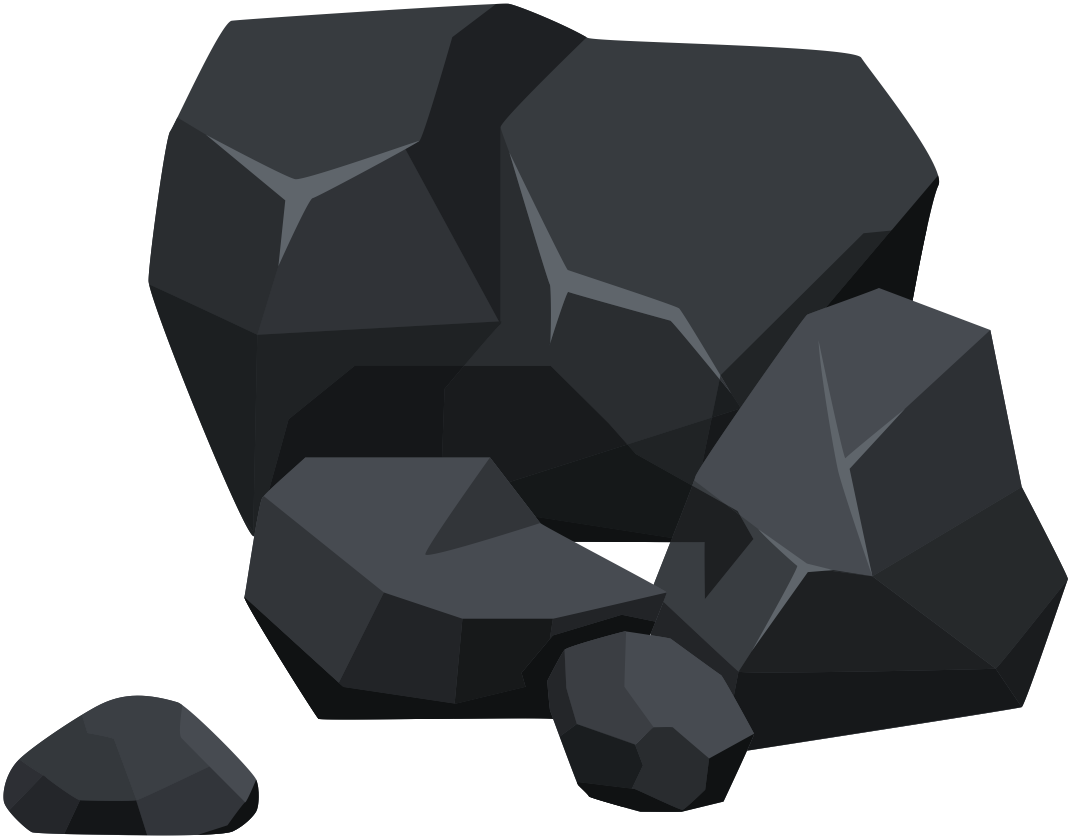 1
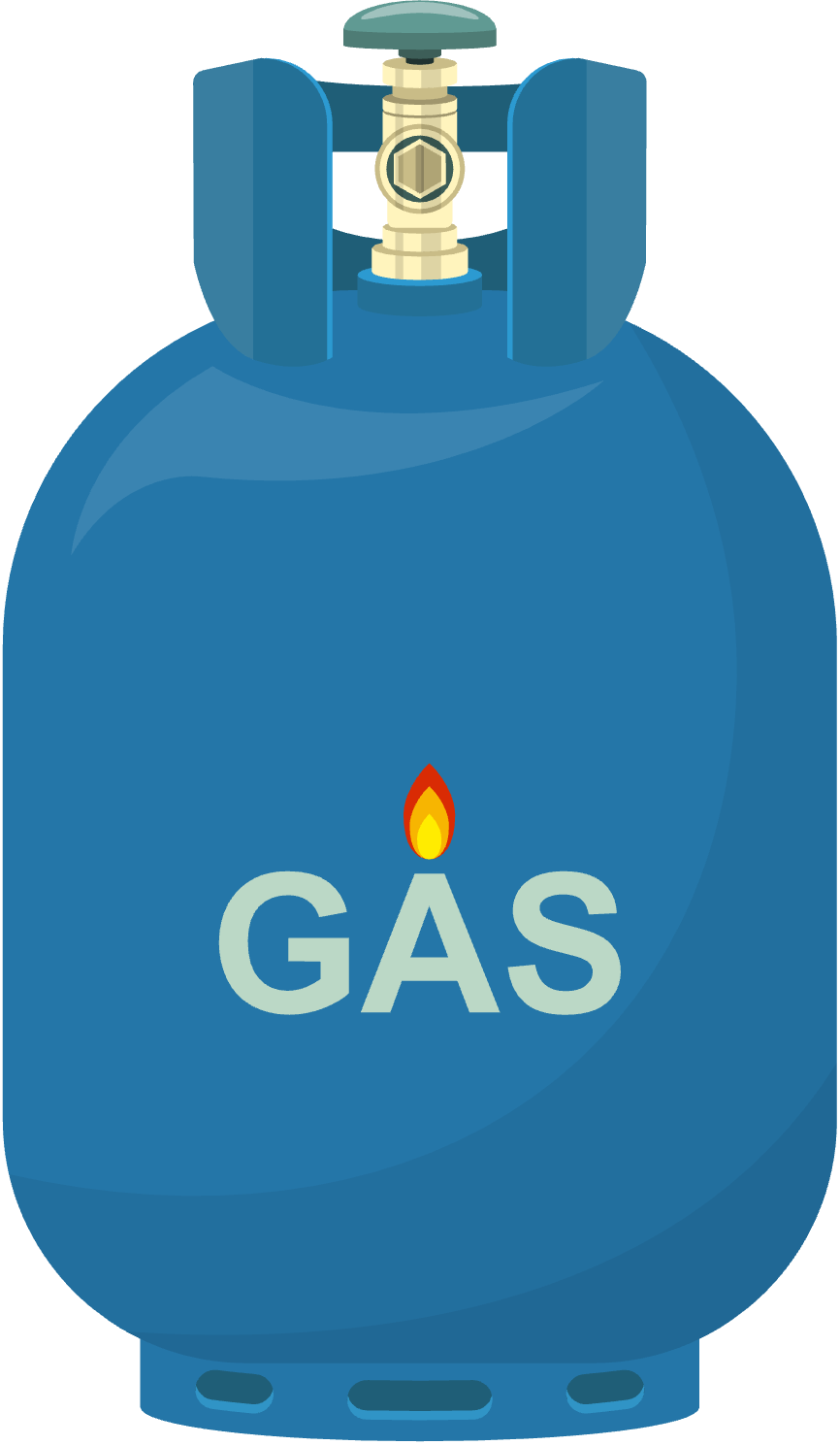 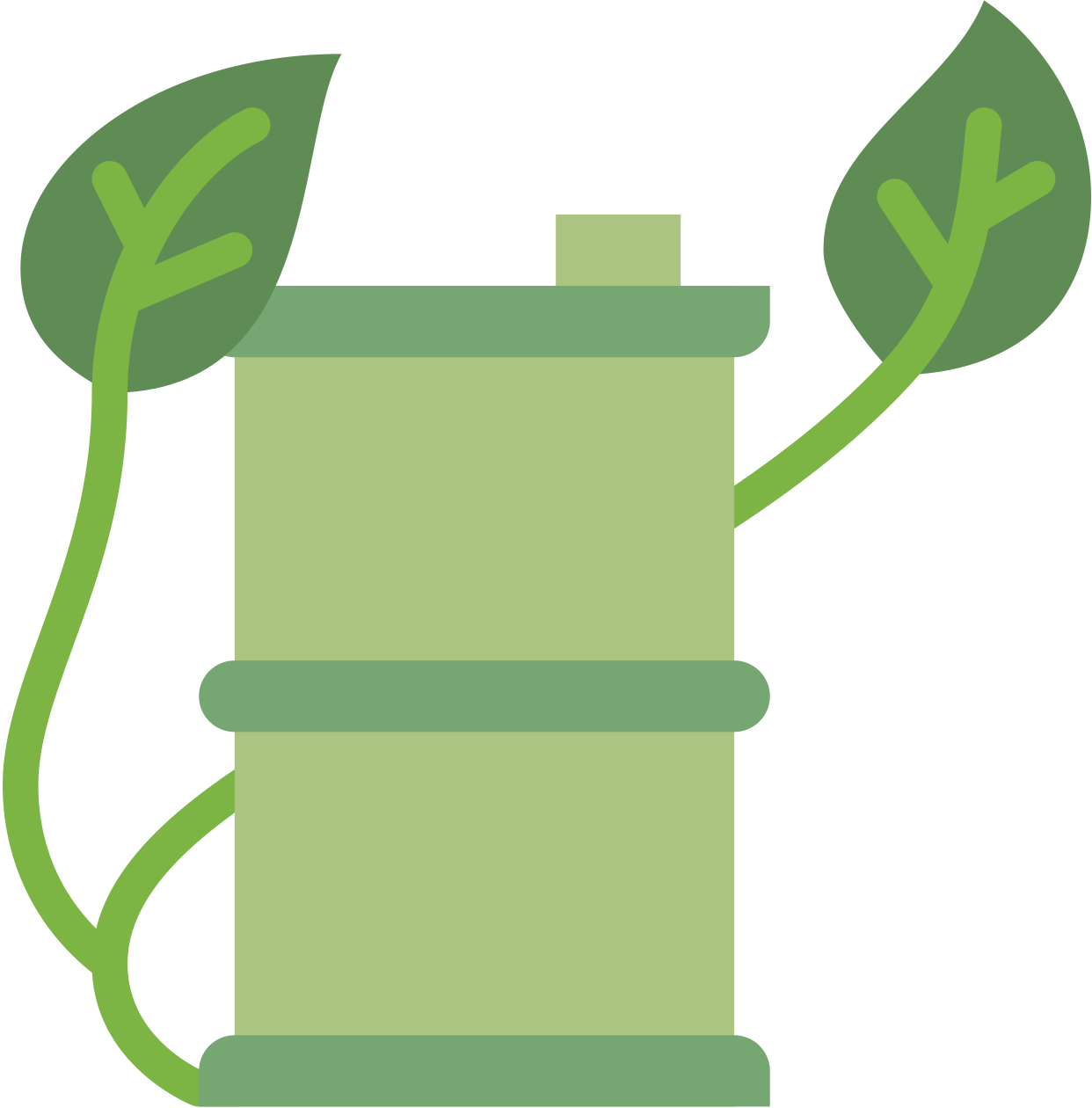 Pirolīze
Bioeļļa
Biokull
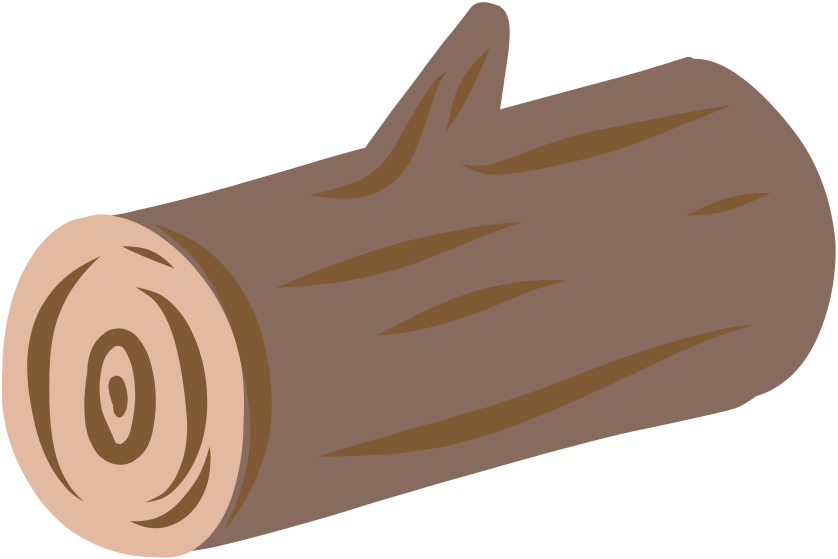 Porøst, karbonrikt og stabilt materiale
Contains tar, hydrocarbons and water
‘
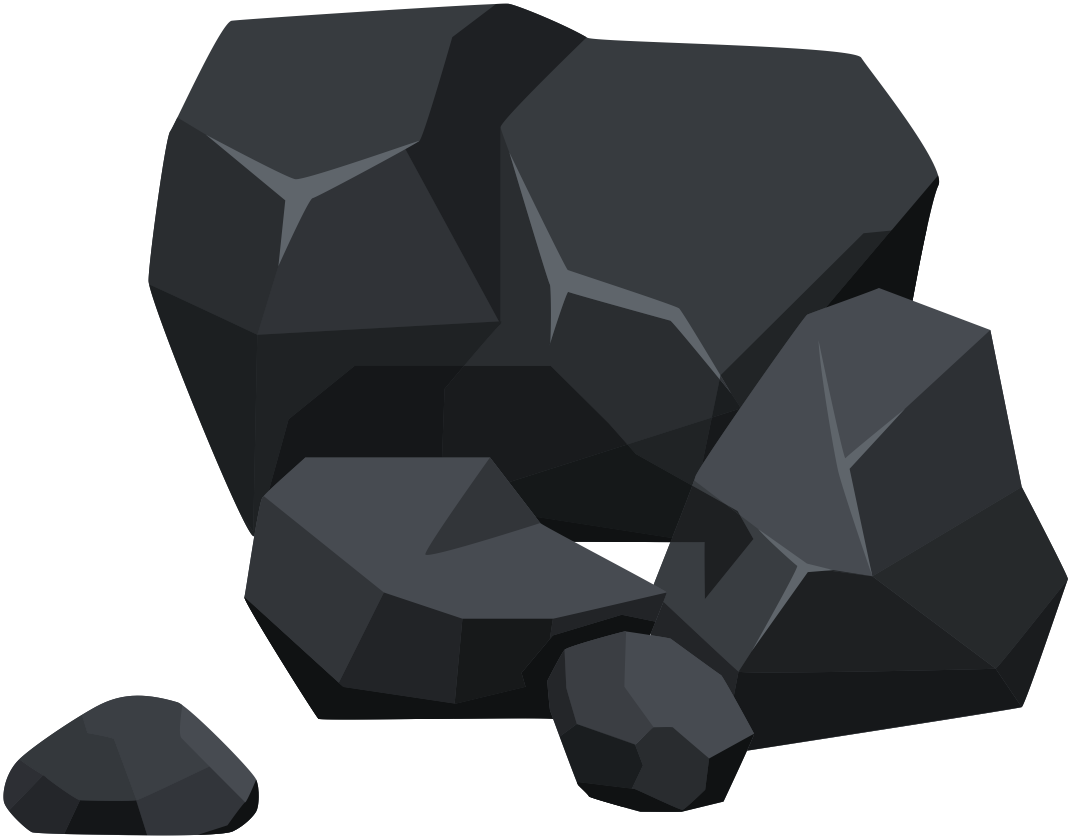 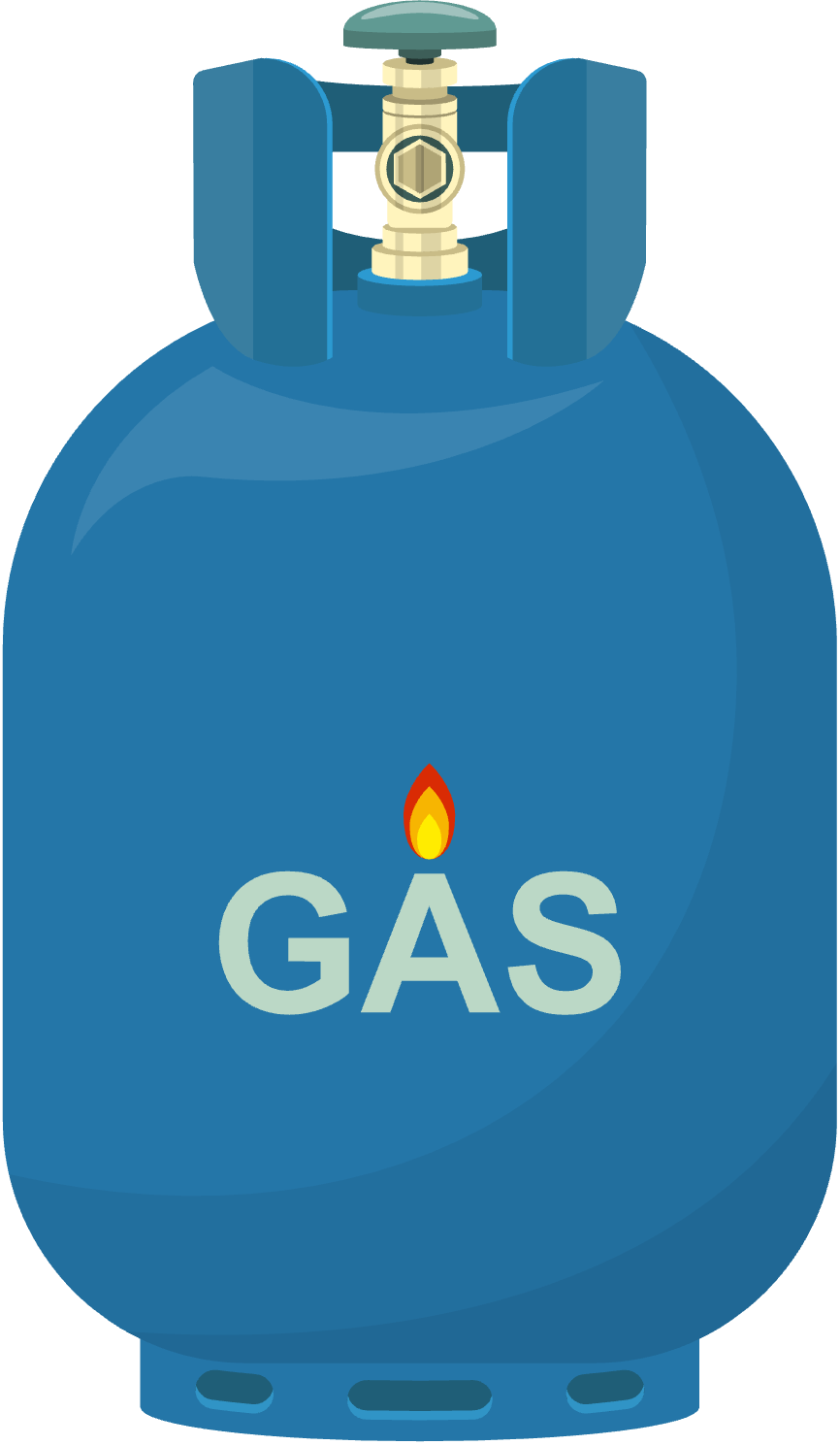 3
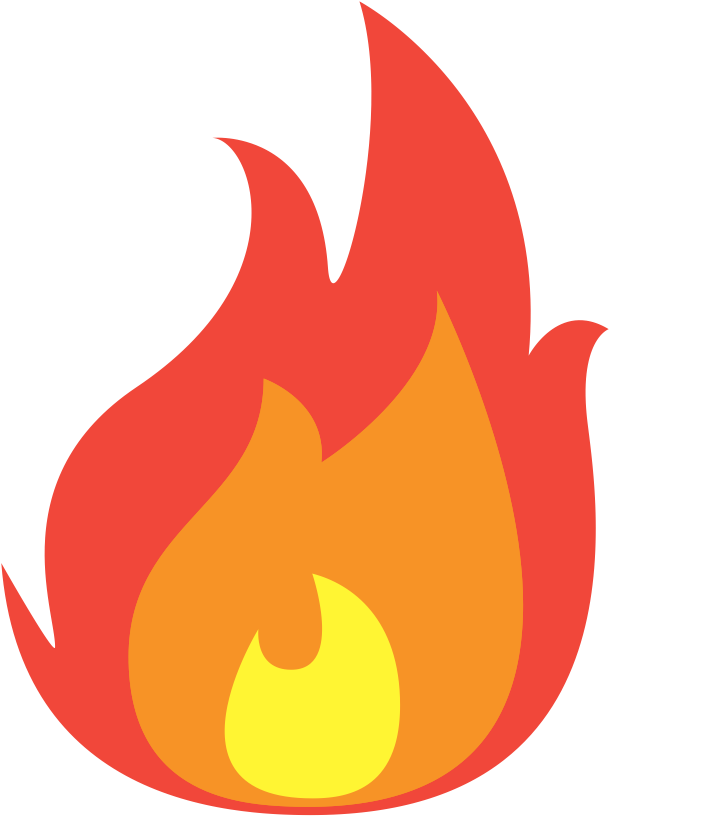 500-600°C
2
Bruksområder
Jordforbedring
Karbonbinding
Energiproduksjon
Izmantošanas jomas
Apkure, elektroenerģijas ražošana, degviela, ēdiena gatavošana
Priekšrocības
Elastība, energoefektivitāte un viegla integrācija
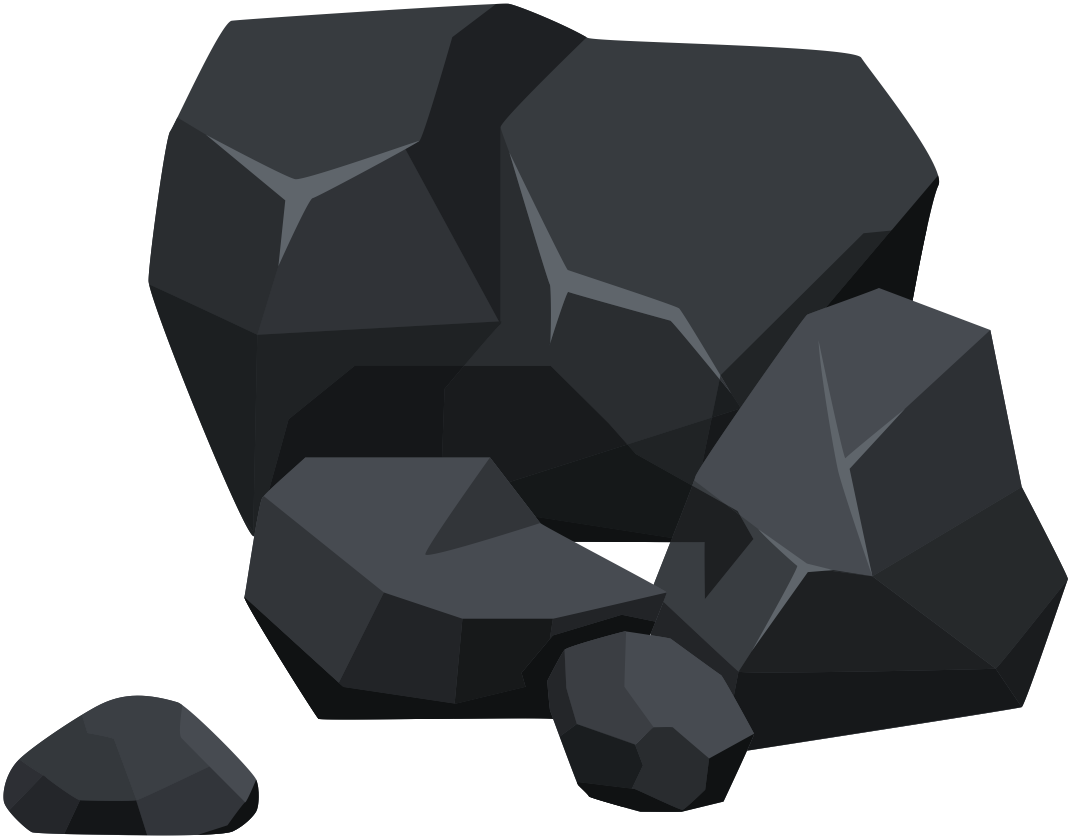 1
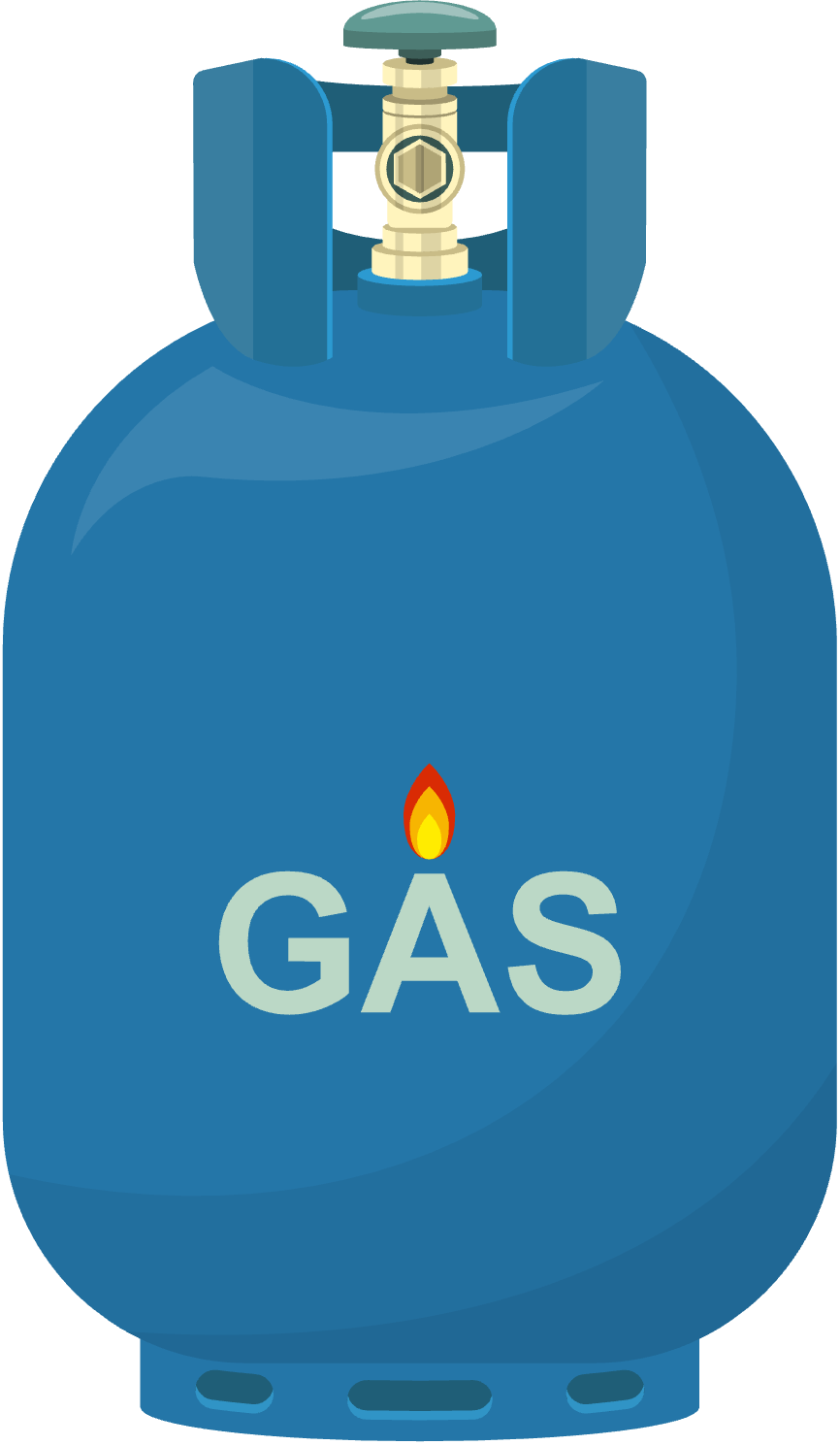 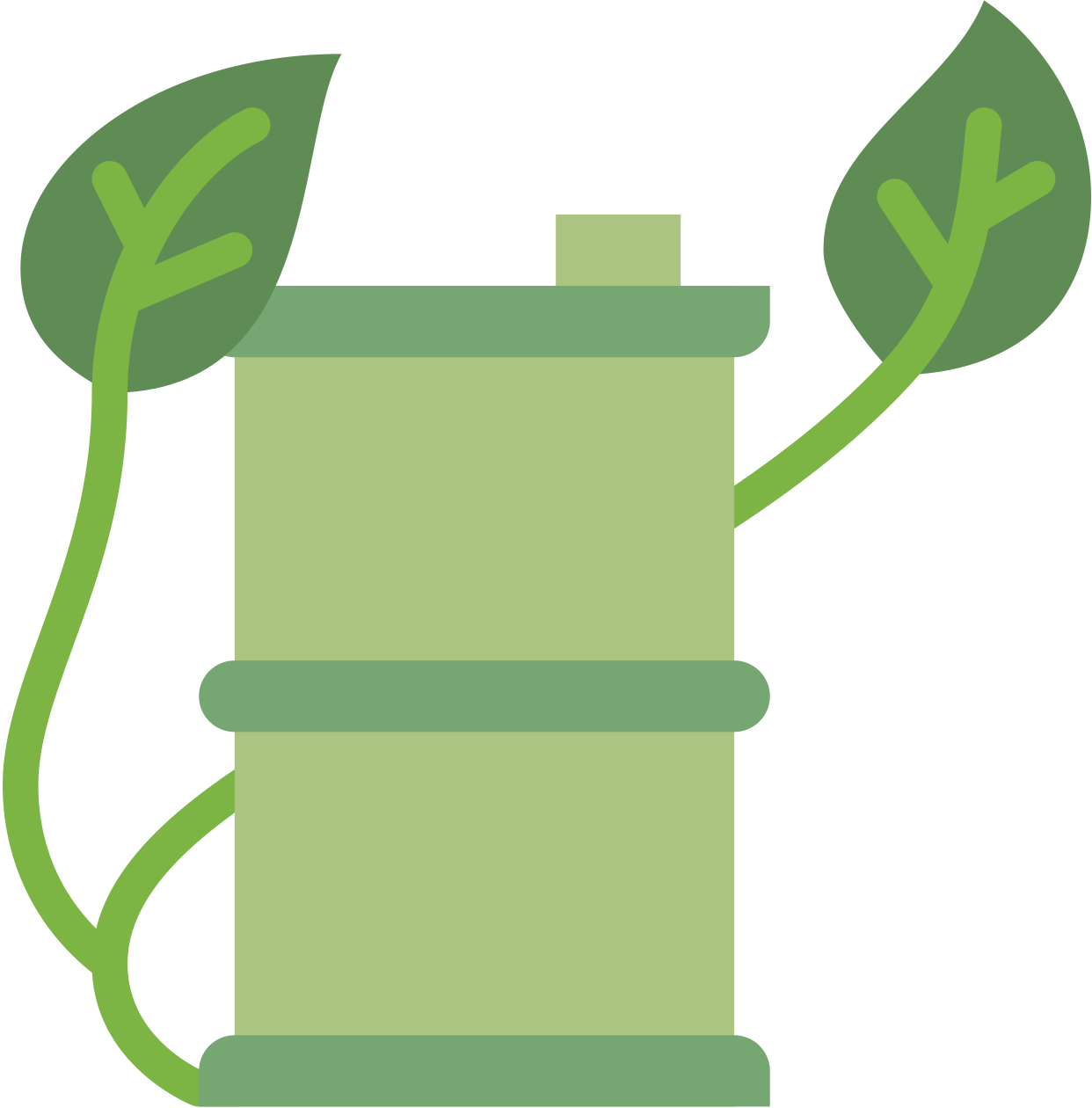 Pirolīze
Bio-olje
Biokull
Sintēzes gāze
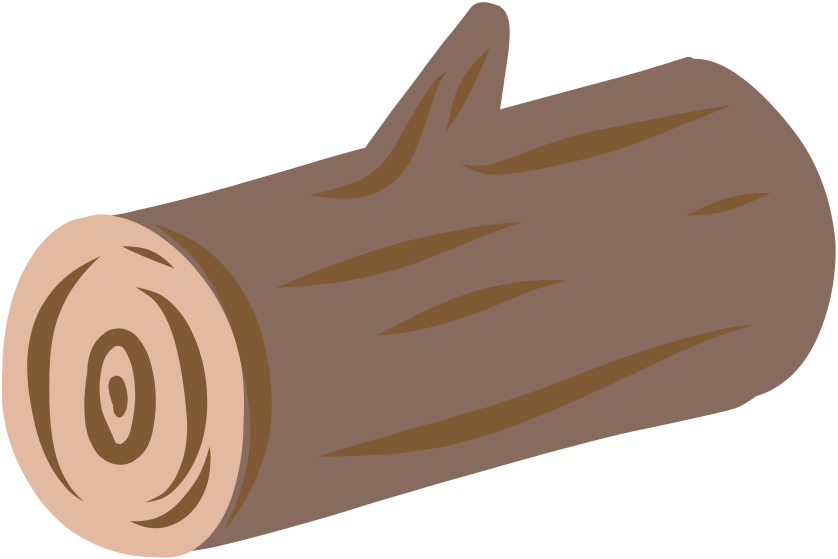 Satur metānu, oglekļa monoksīdu, ūdeņradi, kā arī nelielu daudzumu oglekļa dioksīda un slāpekļa
Porøst, karbonrikt og stabilt materiale
Inneholder tjære, hydrokarboner og vann
‘
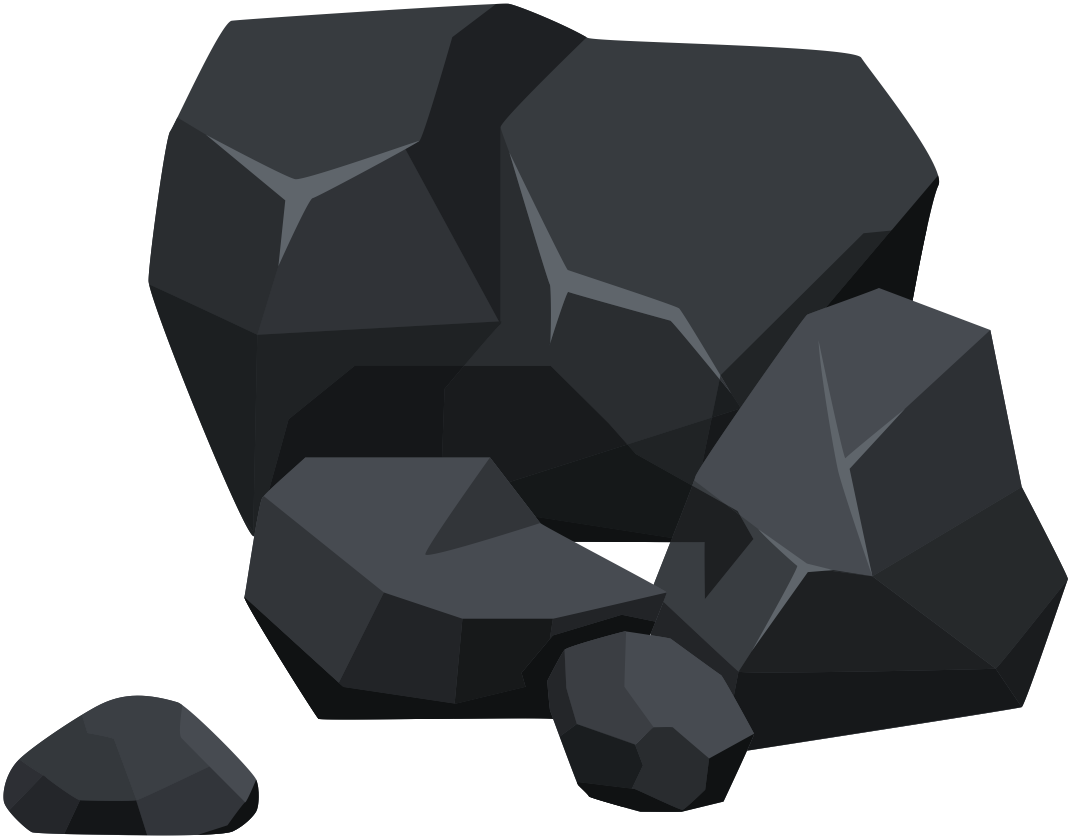 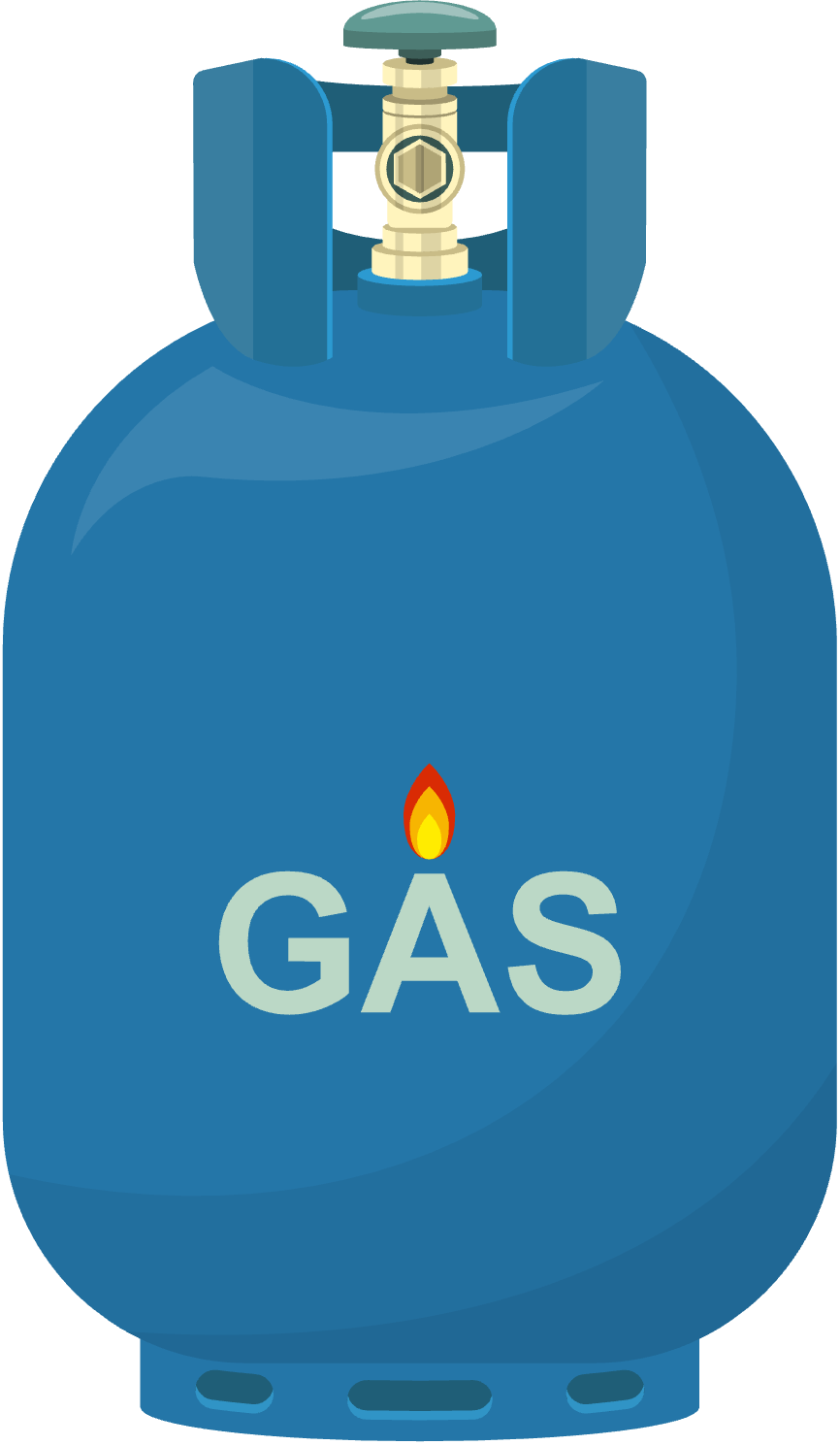 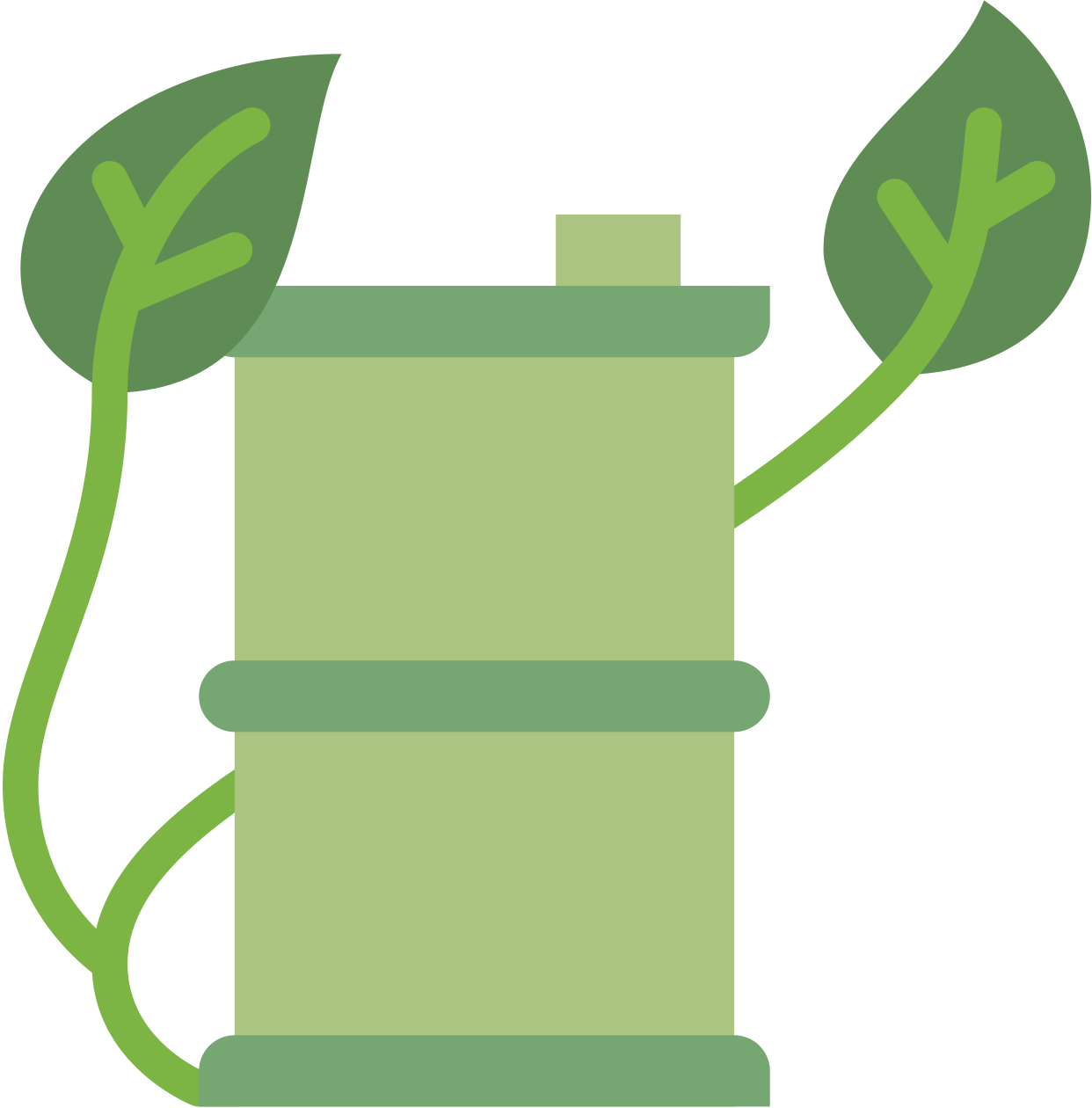 3
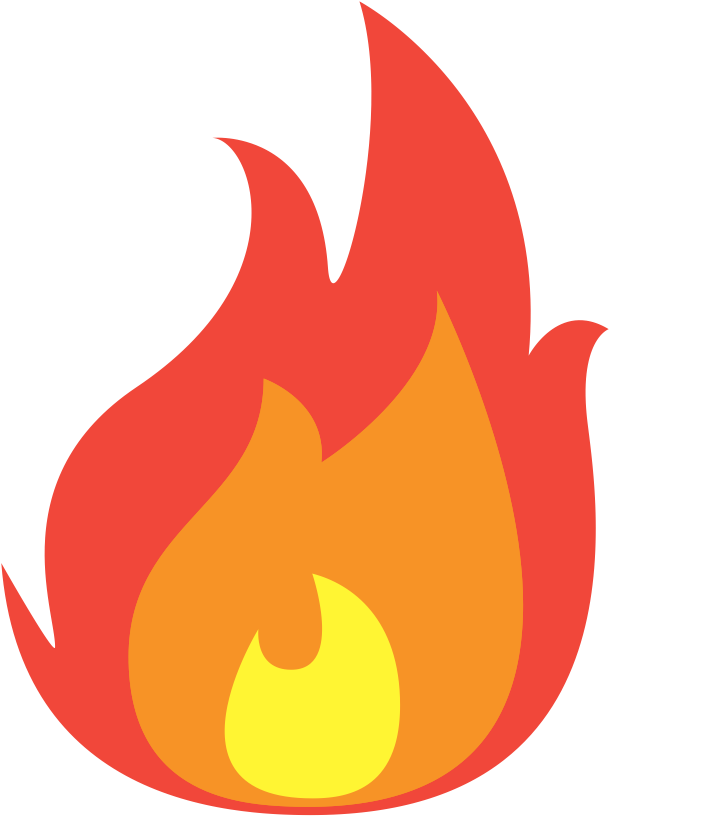 500-600°C
2
Bruksområder
Jordforbedring
Karbonbinding
Energiproduksjon
Bruksområder 
Oppvarming, kraftproduksjon, drivstoff, matlaging
Fordeler 
Fleksibilitet, energieffektiv og enkel å integrere
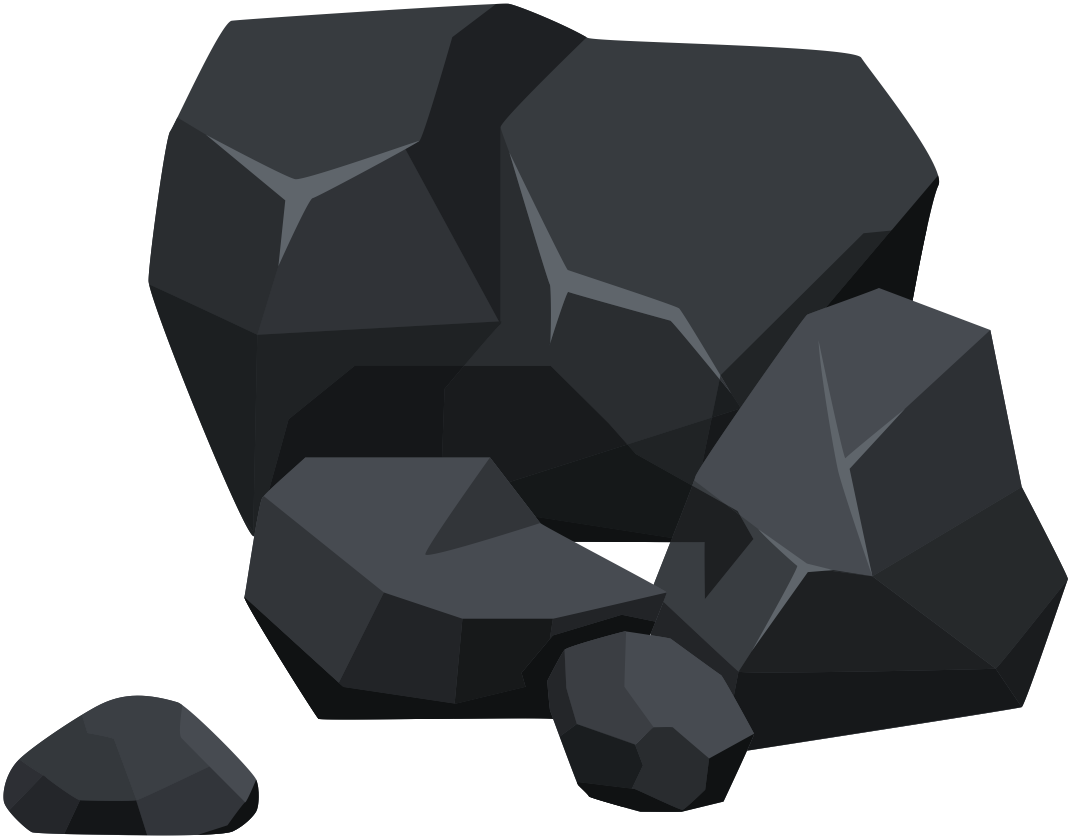 Izmantošanas jomas
Dabas gāzes aizvietošana
Enerģijas avots
Izejmateriāls
1
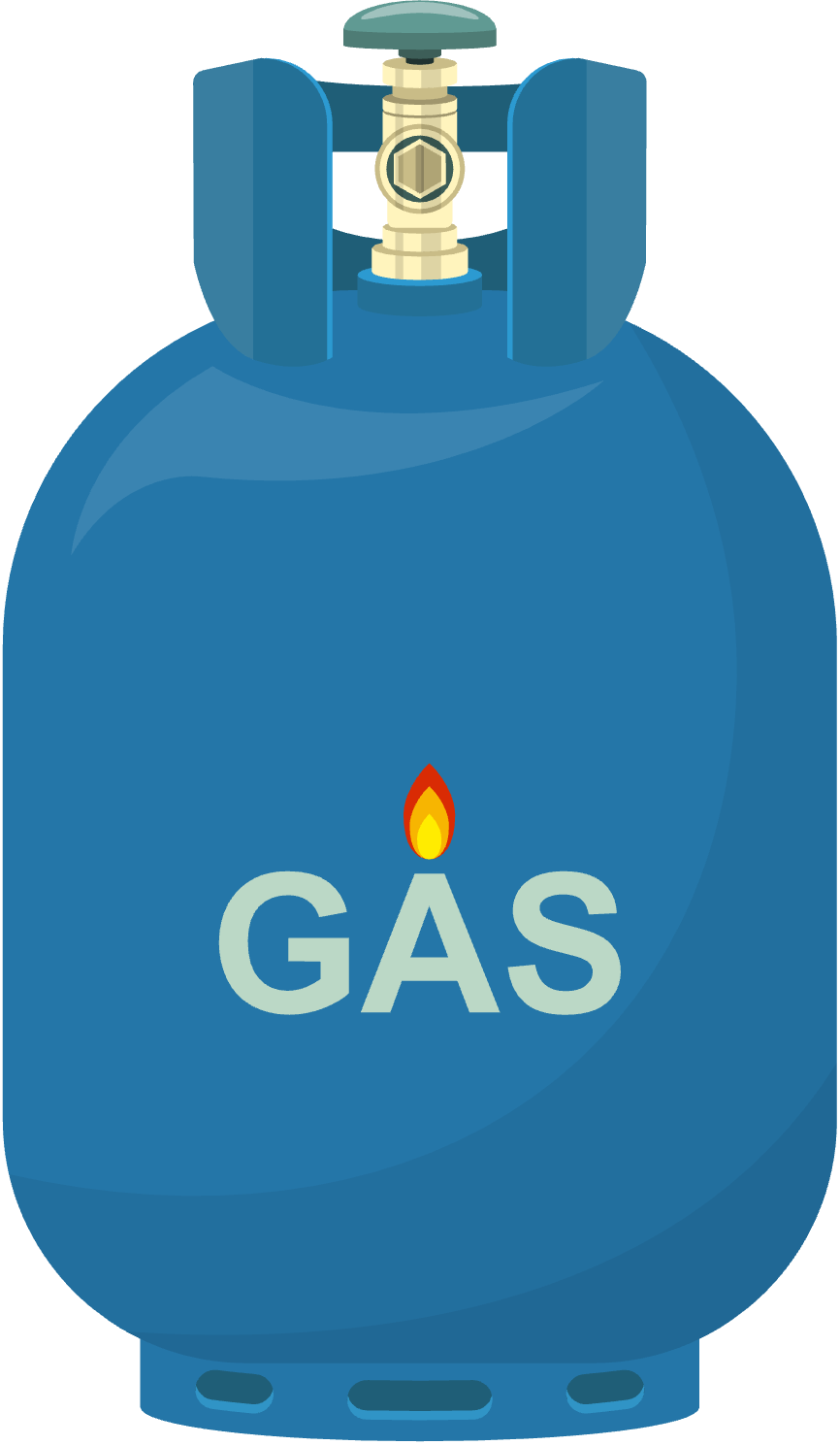 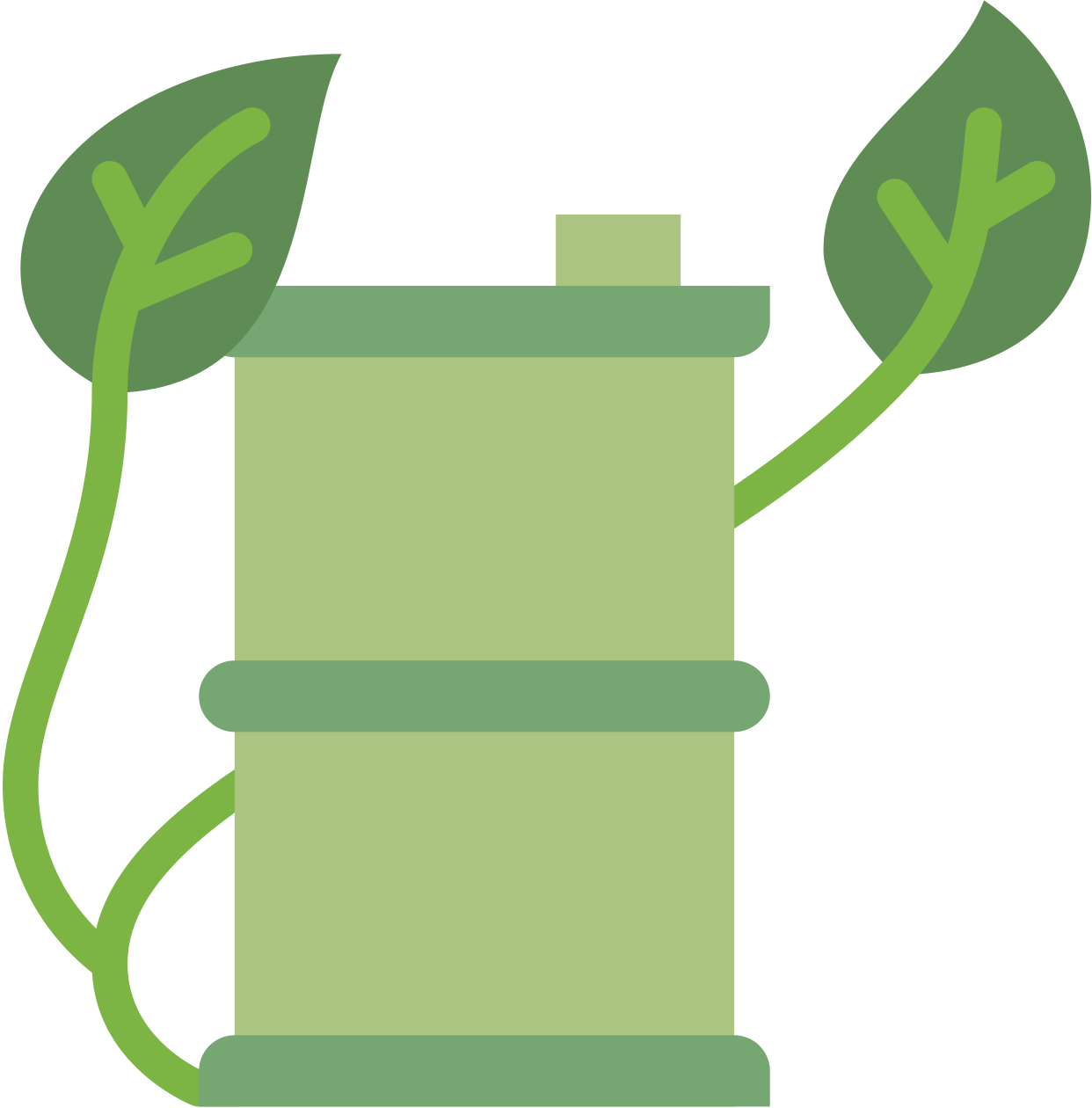 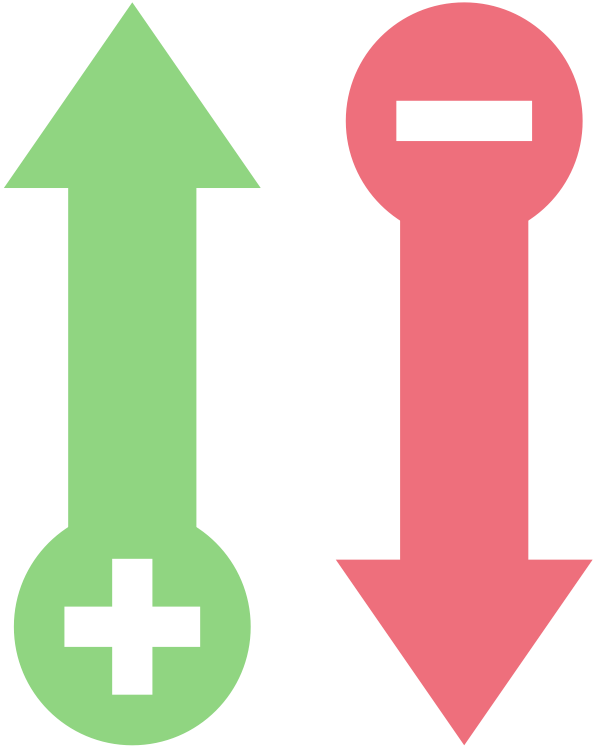 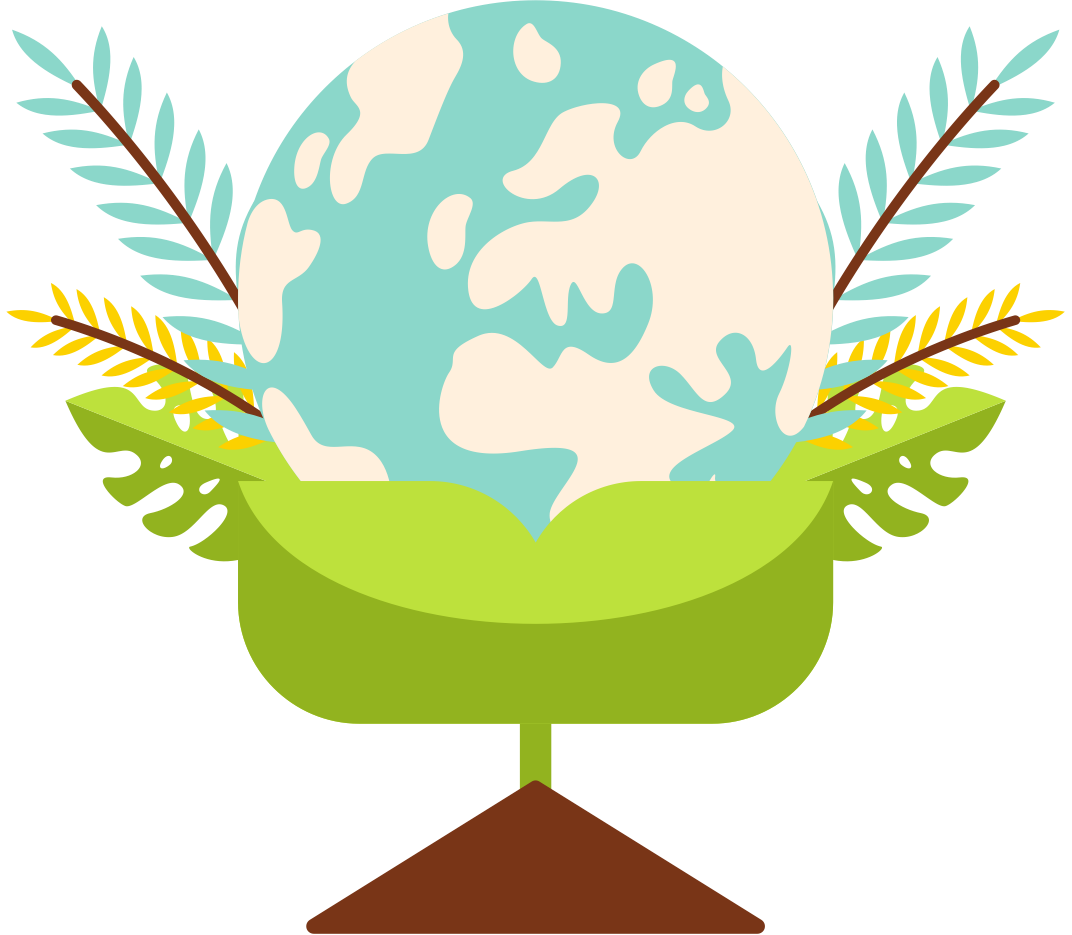 Izmantošana neizmantotam resursam
Vietējā ražošana
Videi draudzīgs
Priekšrocības
Finansiāli izaicinošs
Transporta izmaksas
Risks no mežu izciršanas
Trūkumi
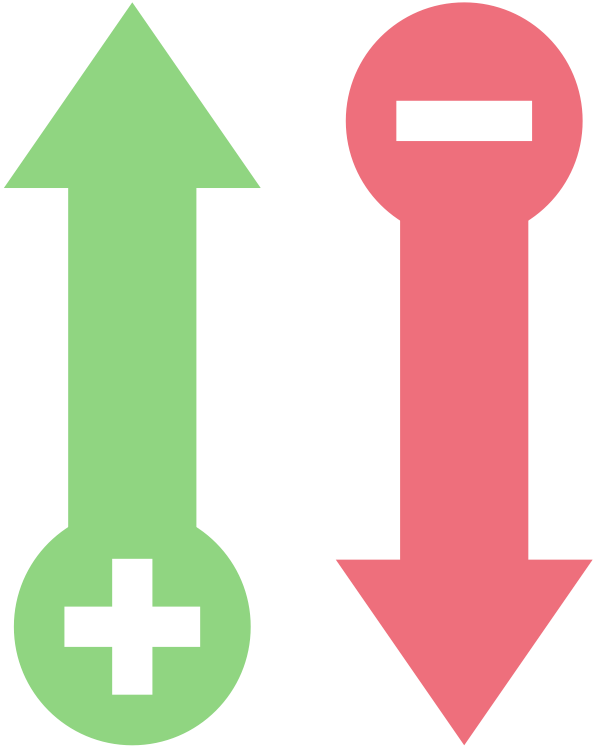 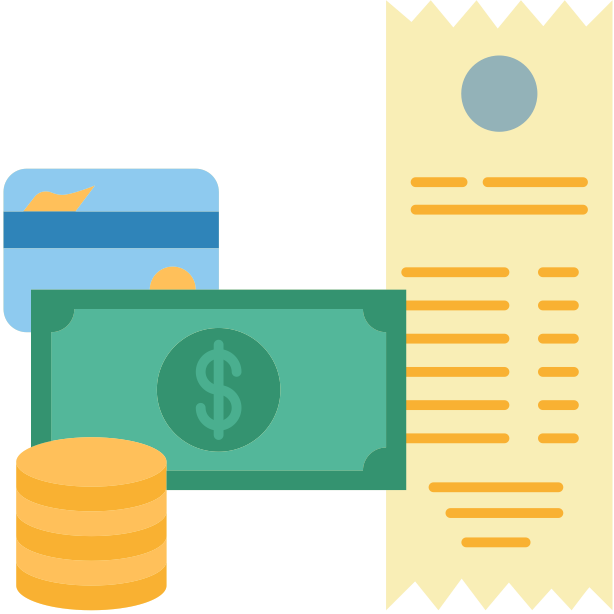 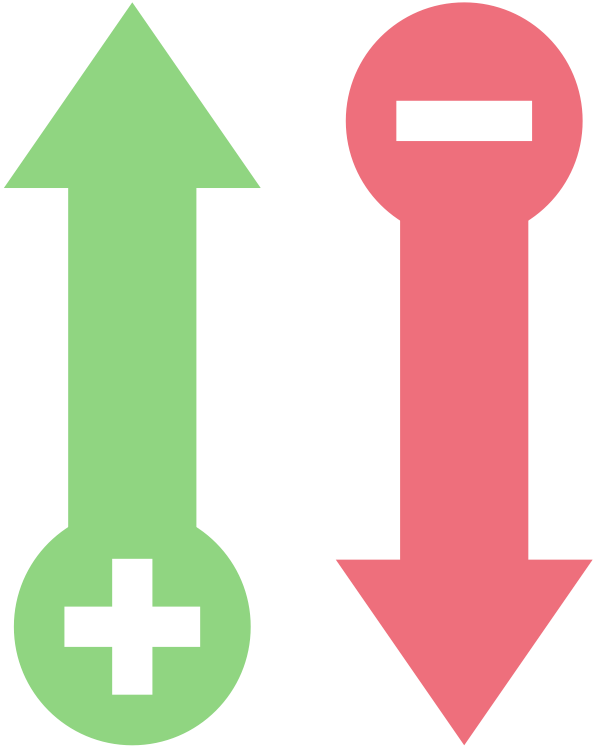 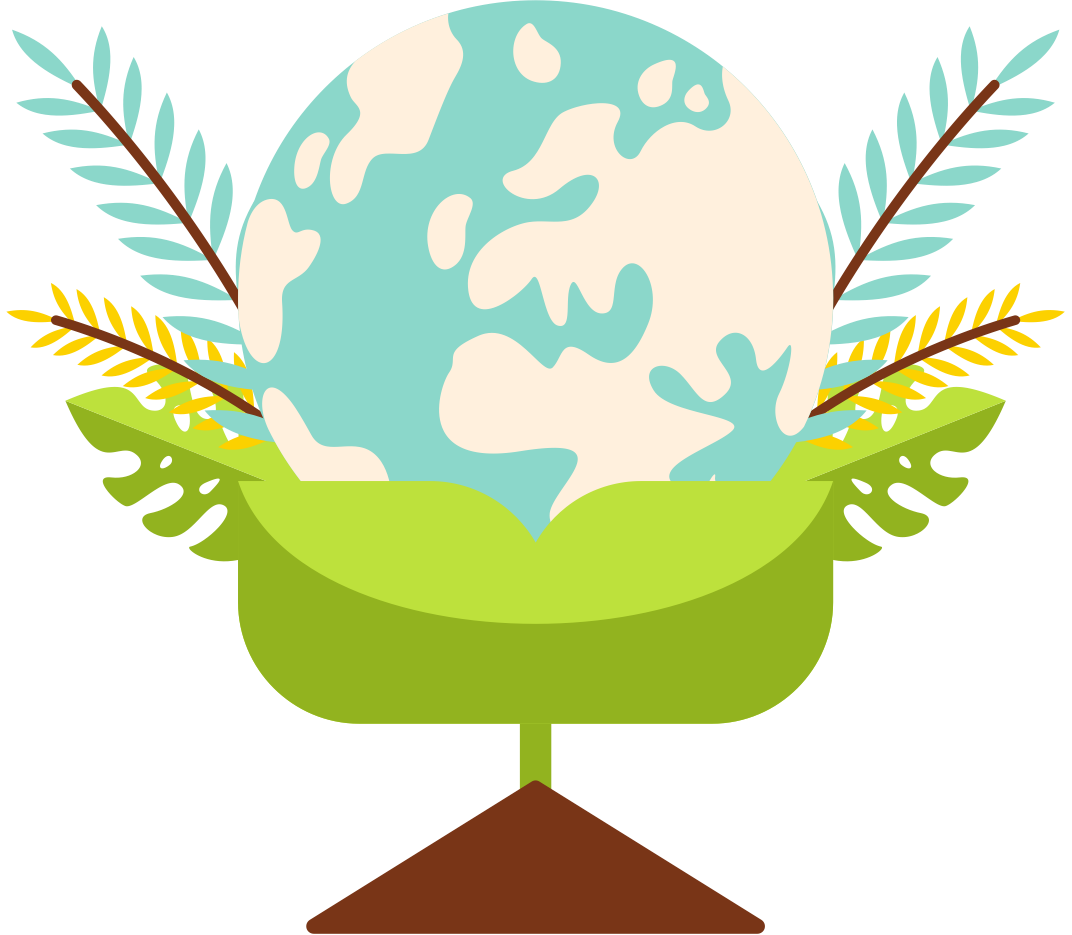 Izmantošana neizmantotam resursam
Vietējā ražošana
Videi draudzīgs
Priekšrocības
Finansiāli izaicinošs
Transporta izmaksas
Mežu izciršanas risks
Trūkumi
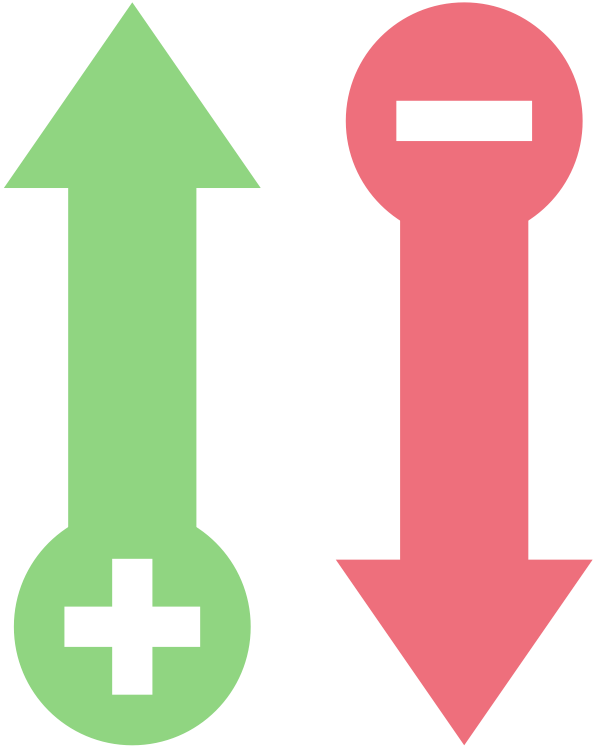 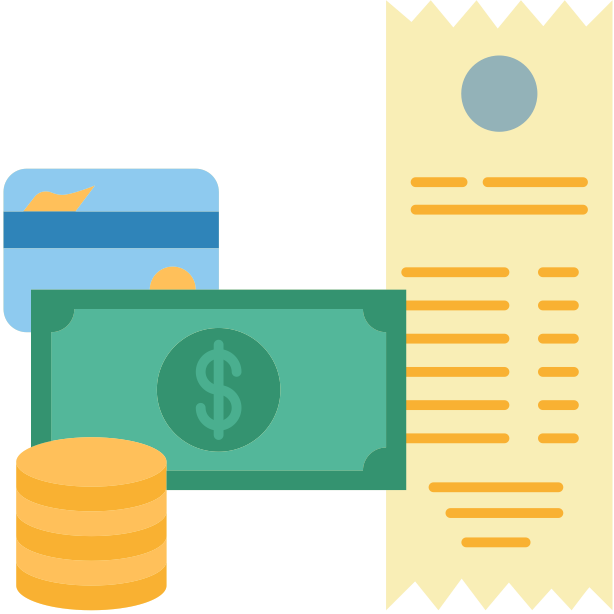 Ieguvumi
Samazina bīstamu vielu emisijas
Efektīvi izmanto atkritumus
Pārstrādājamie materiāli
Gazifikācija
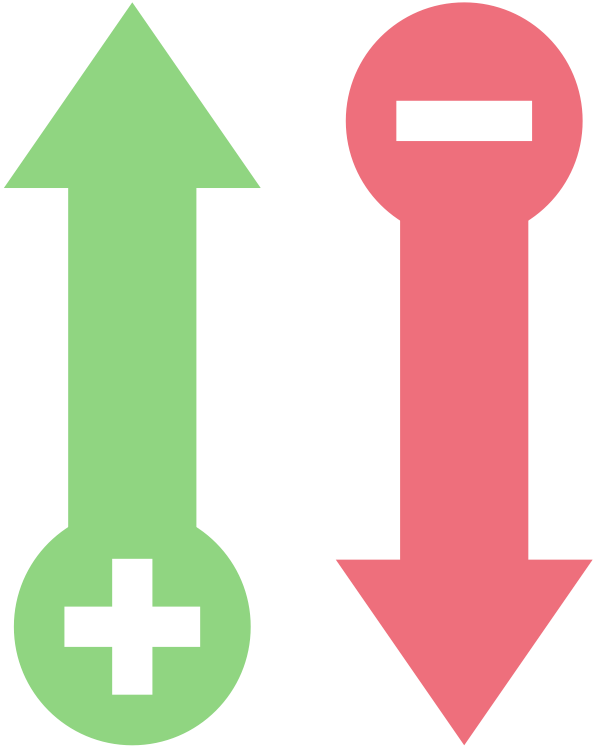 ‘
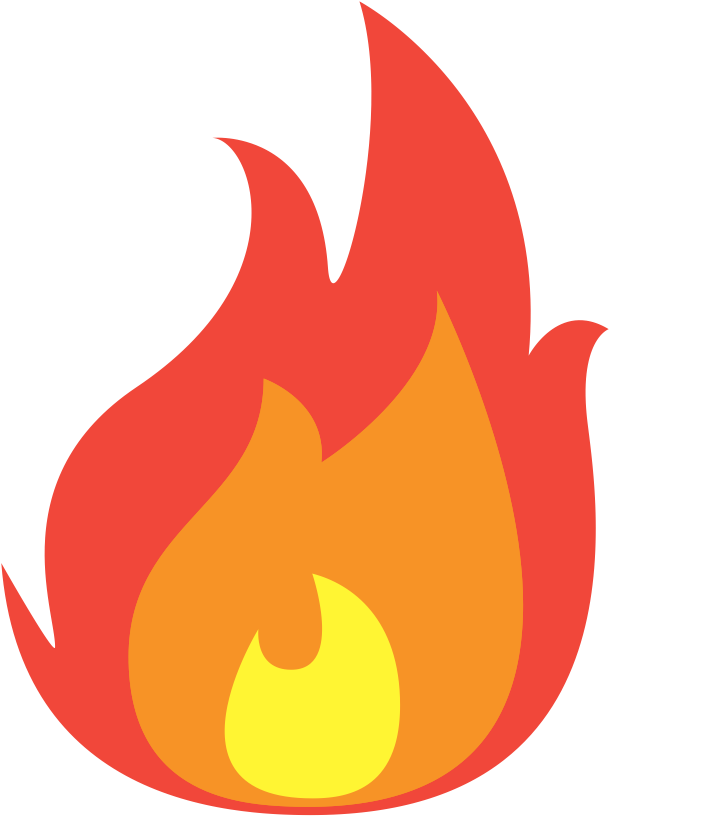 Zems enerģijas blīvums
Sarežģīts process
800 - 1000°C
Trūkumi
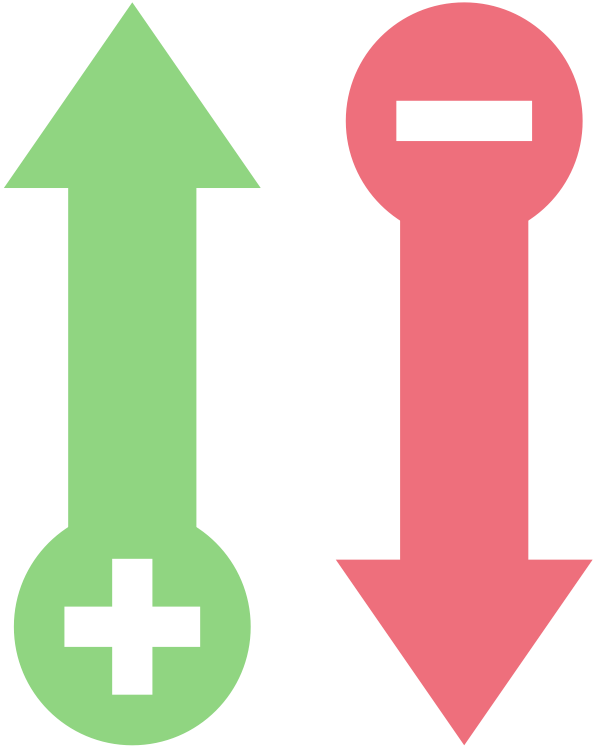 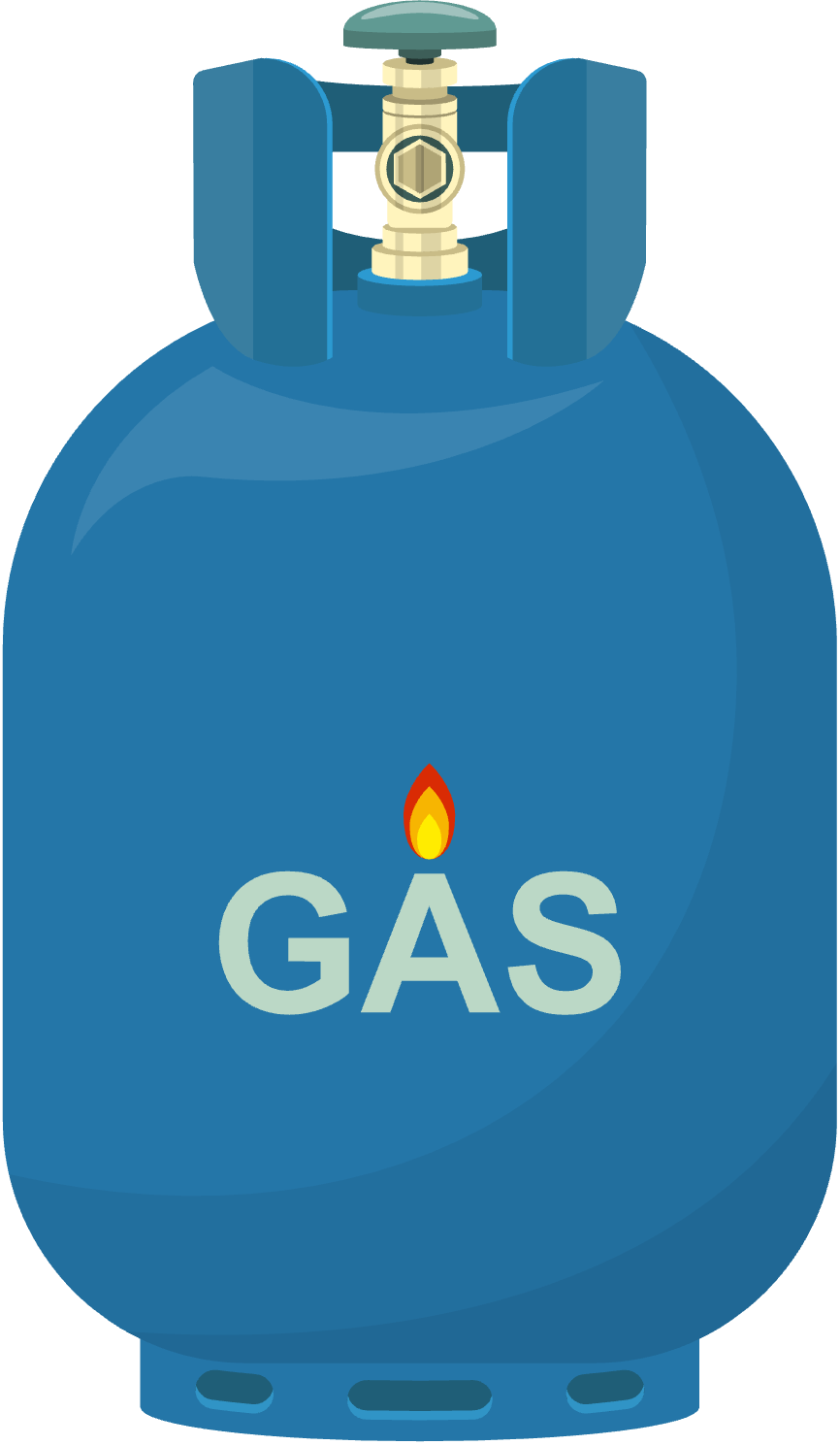 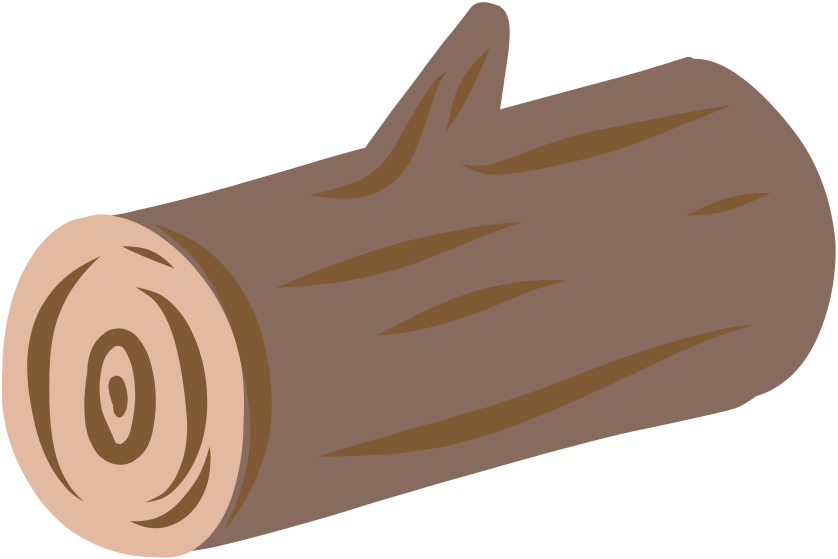 Priekšrocības
Samazina bīstamu vielu emisijas
Efektīvi izmanto atkritumus
Pārstrādājamie materiāli
Gazifikācija
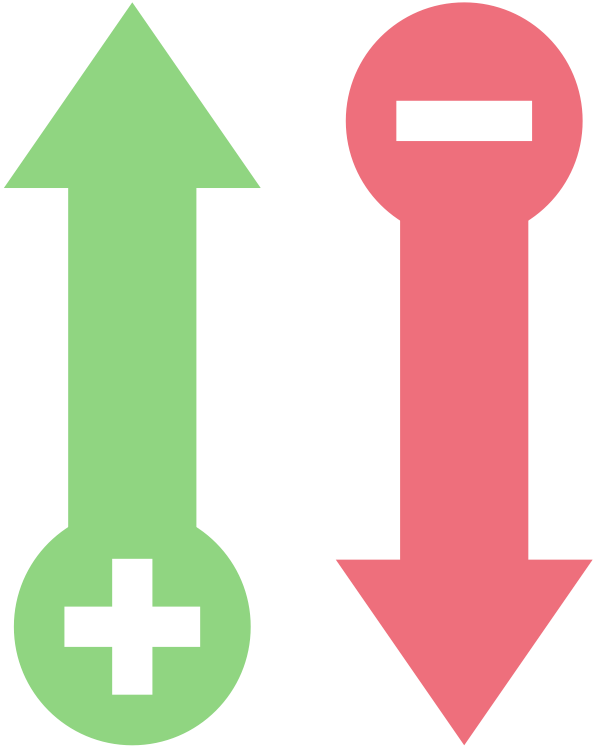 ‘
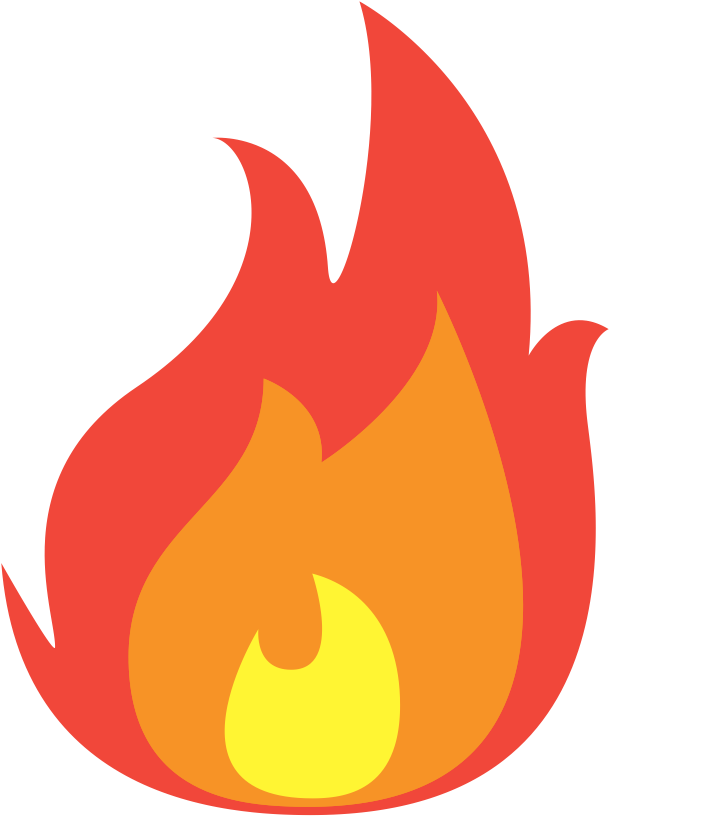 800 - 1000°C
Zems enerģijas blīvums
Sarežģīts process
Trūkumi
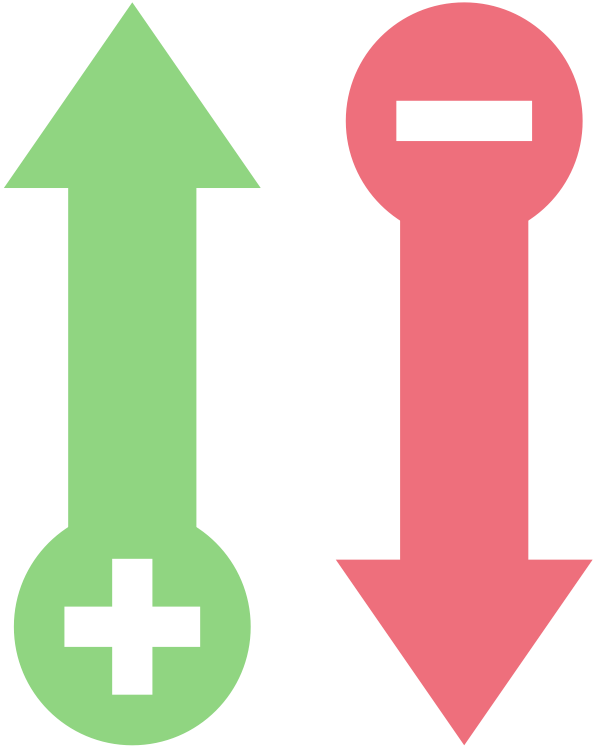 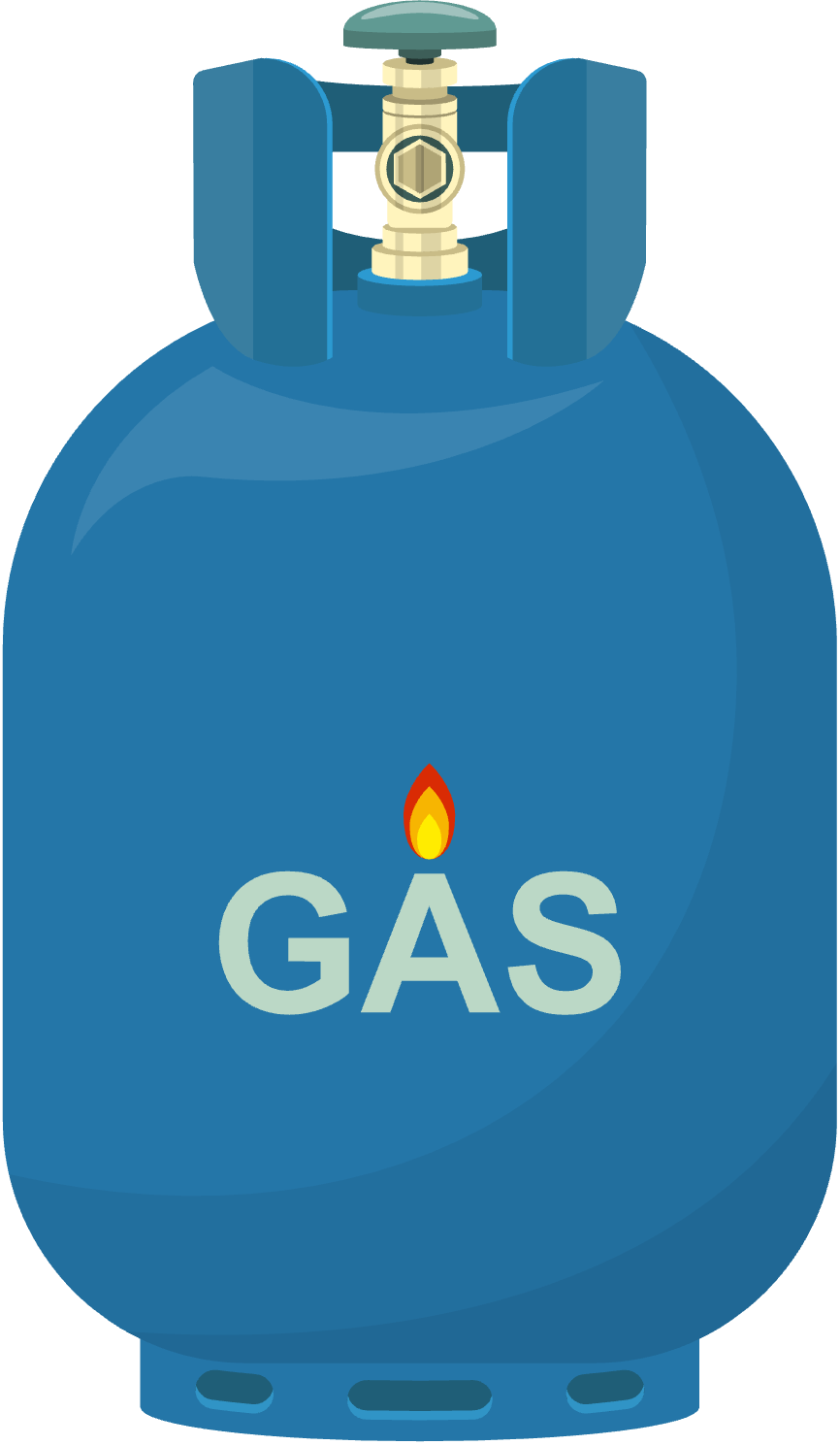 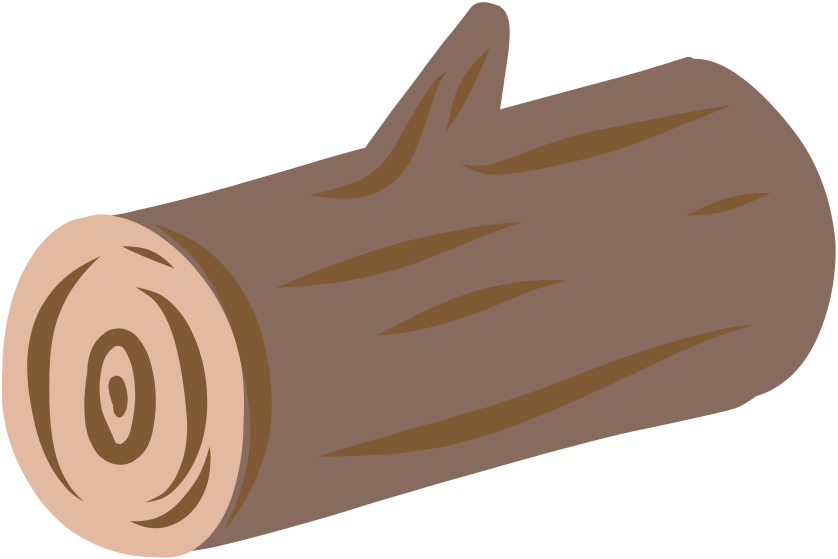 Priekšrocības
Samazina bīstamu vielu emisijas
Efektīvi izmanto atkritumus
Pārstrādājamie materiāli
Gazifikācija
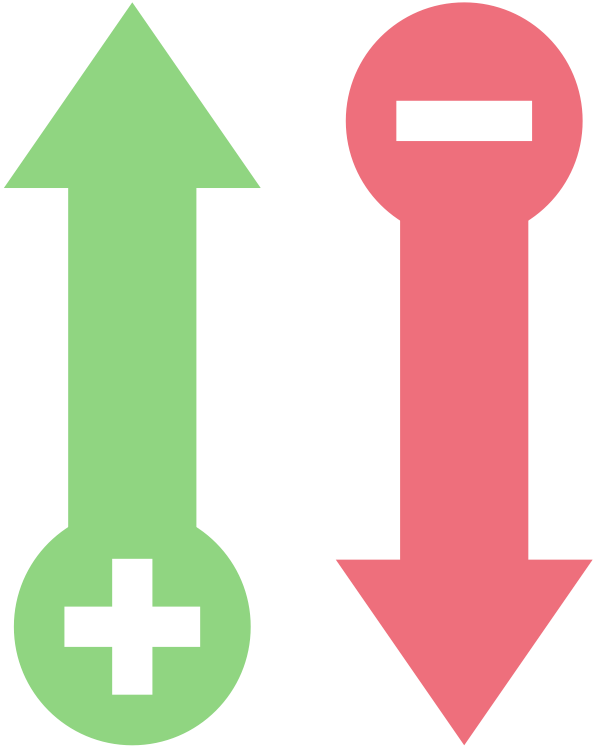 ‘
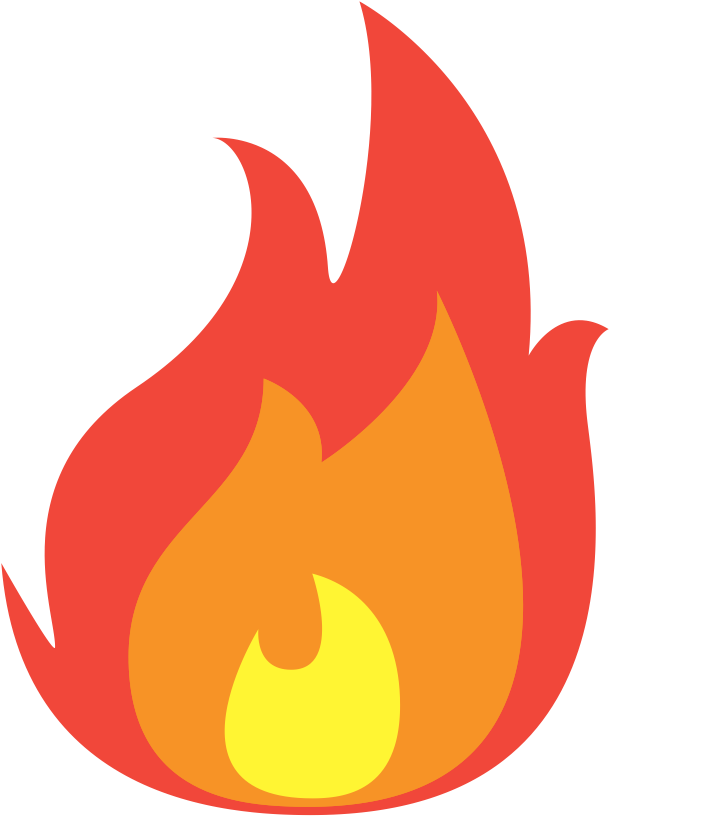 800 - 1000°C
Zems enerģijas blīvums
Sarežģīts process
Trūkumi
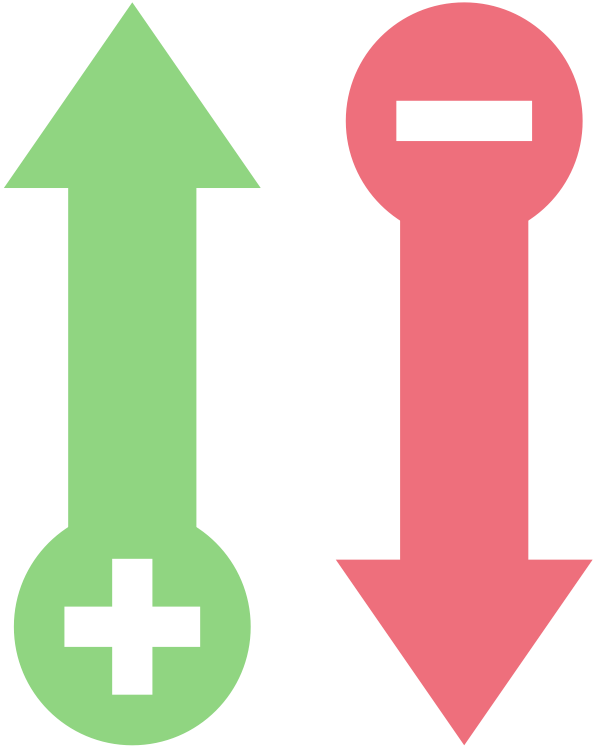 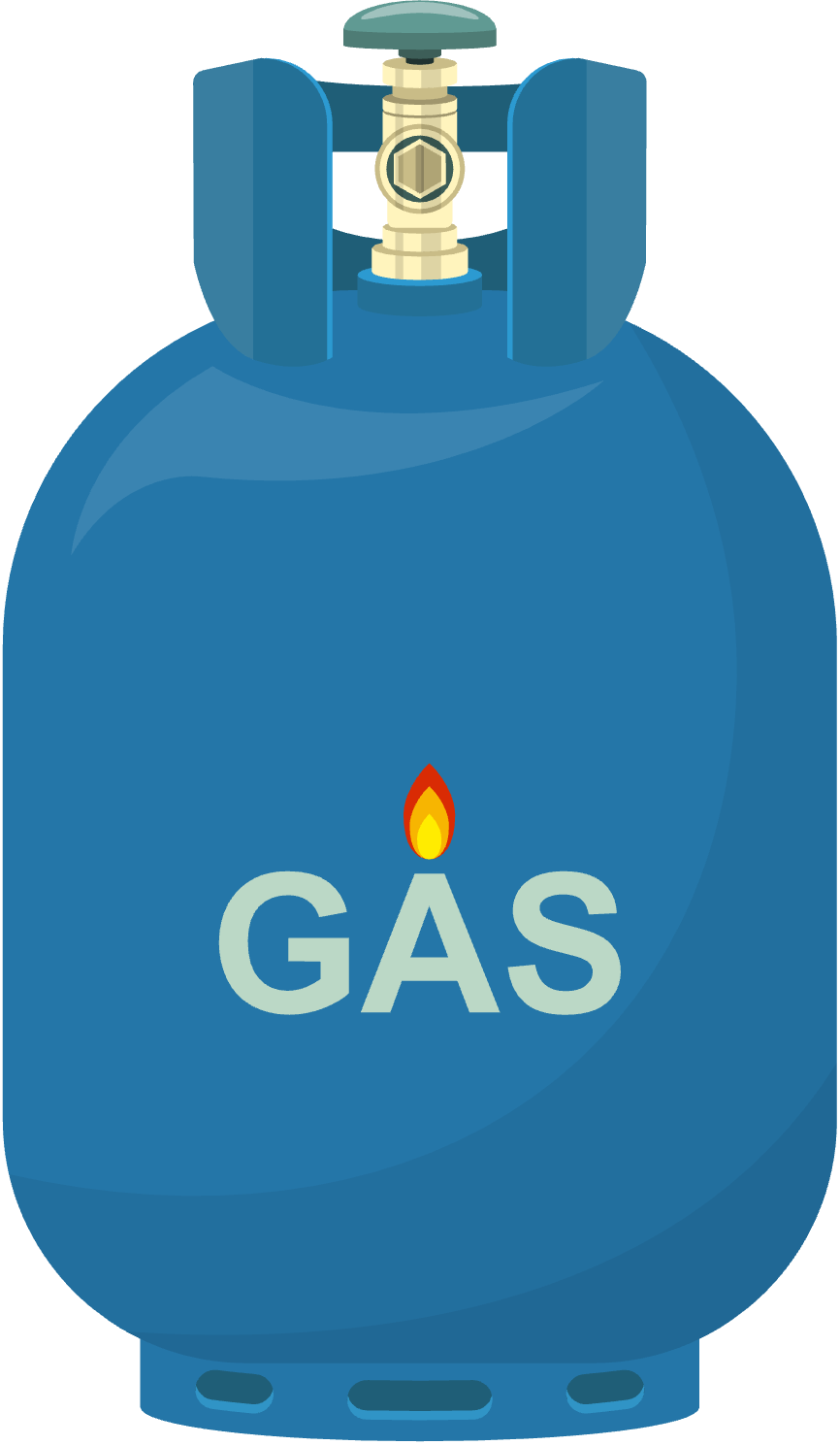 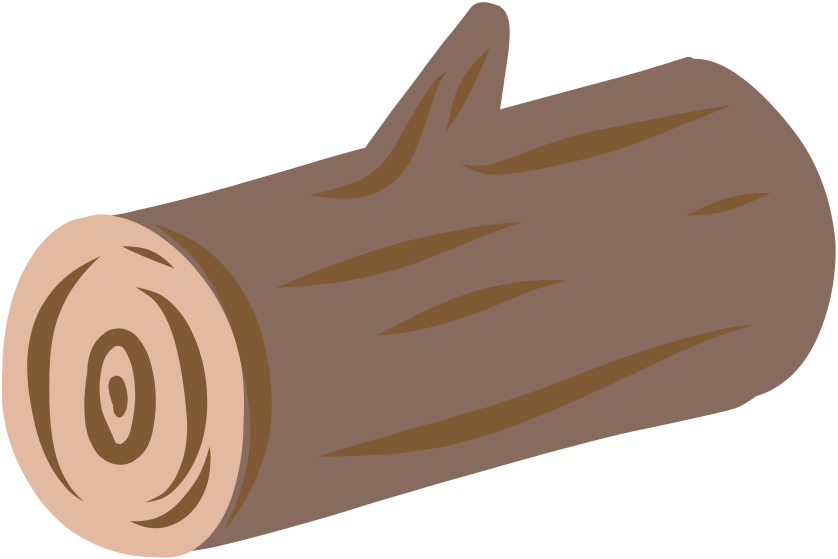 Produkts
Produkts
Temperatūra
Resursi
Temperatūra
Resursi
Pirolīze
Gazifikācija
V S
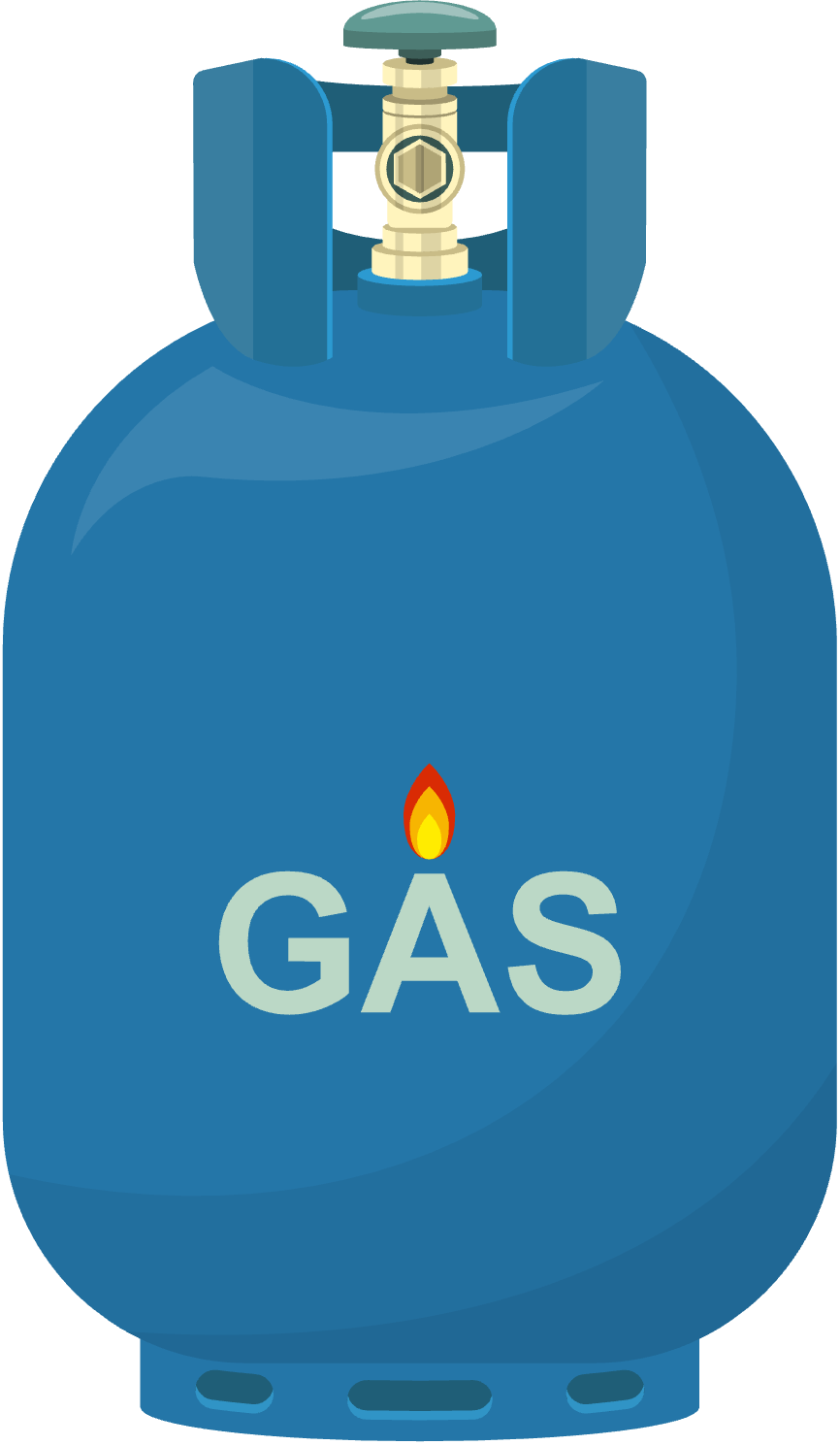 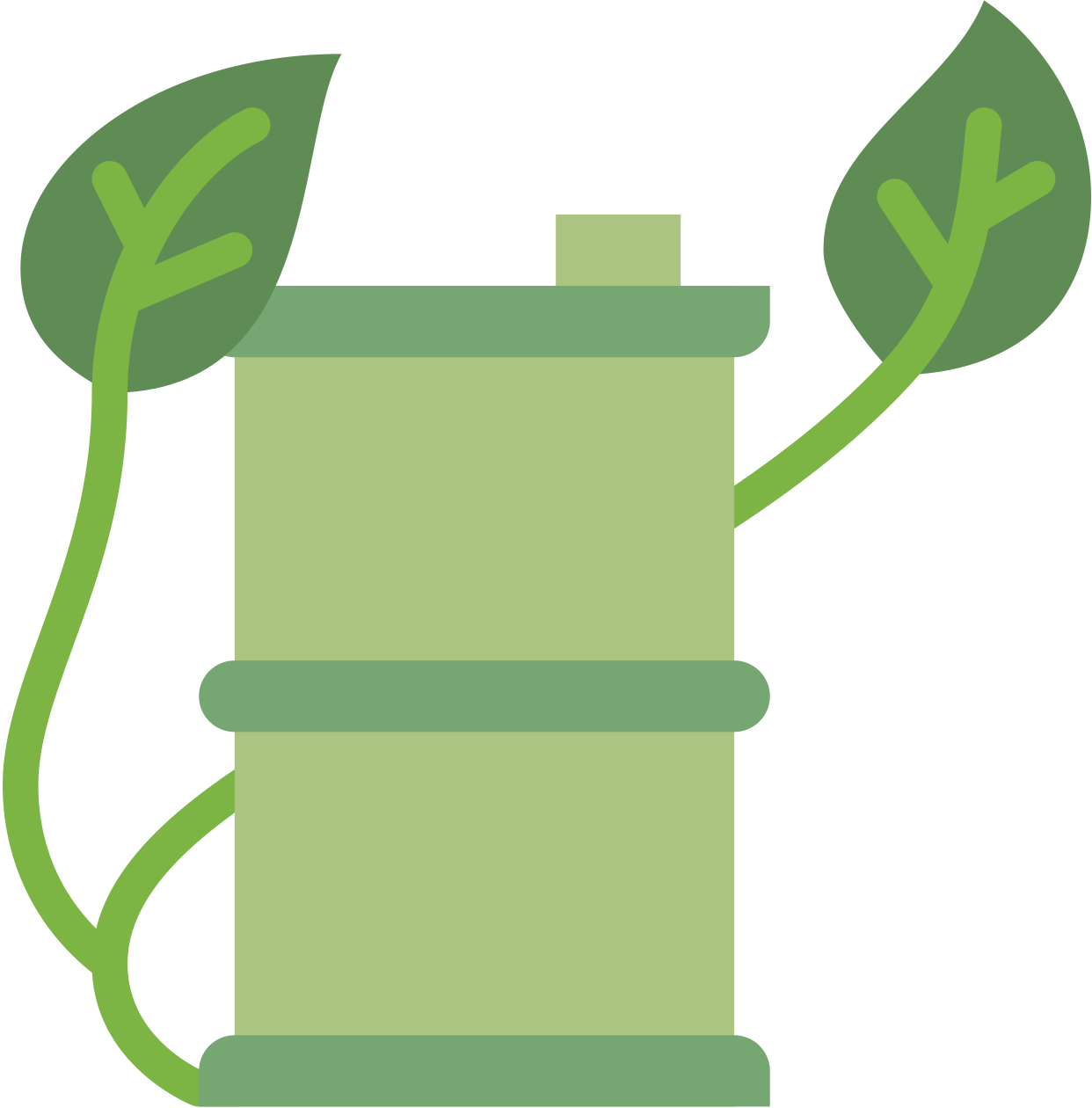 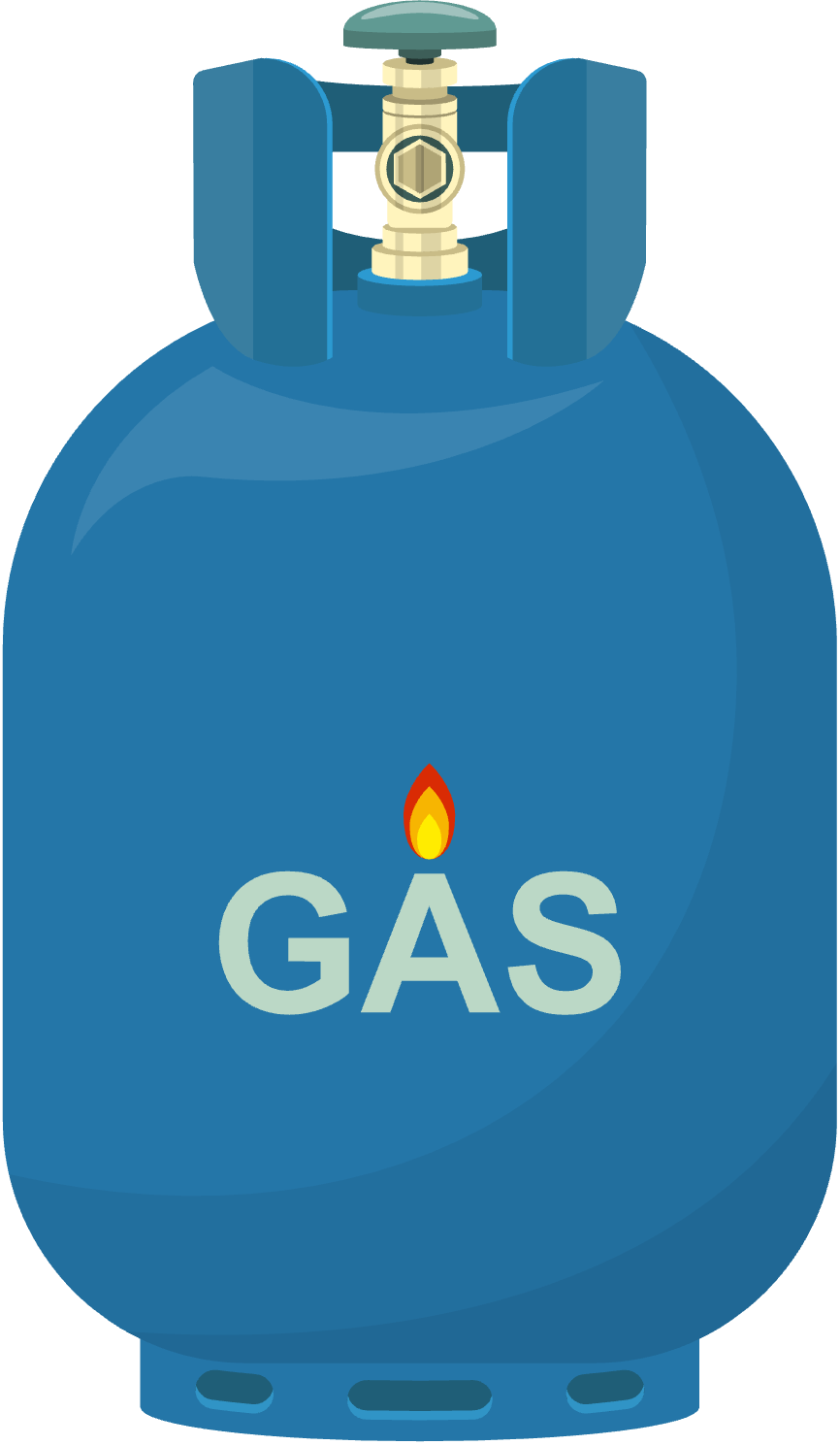 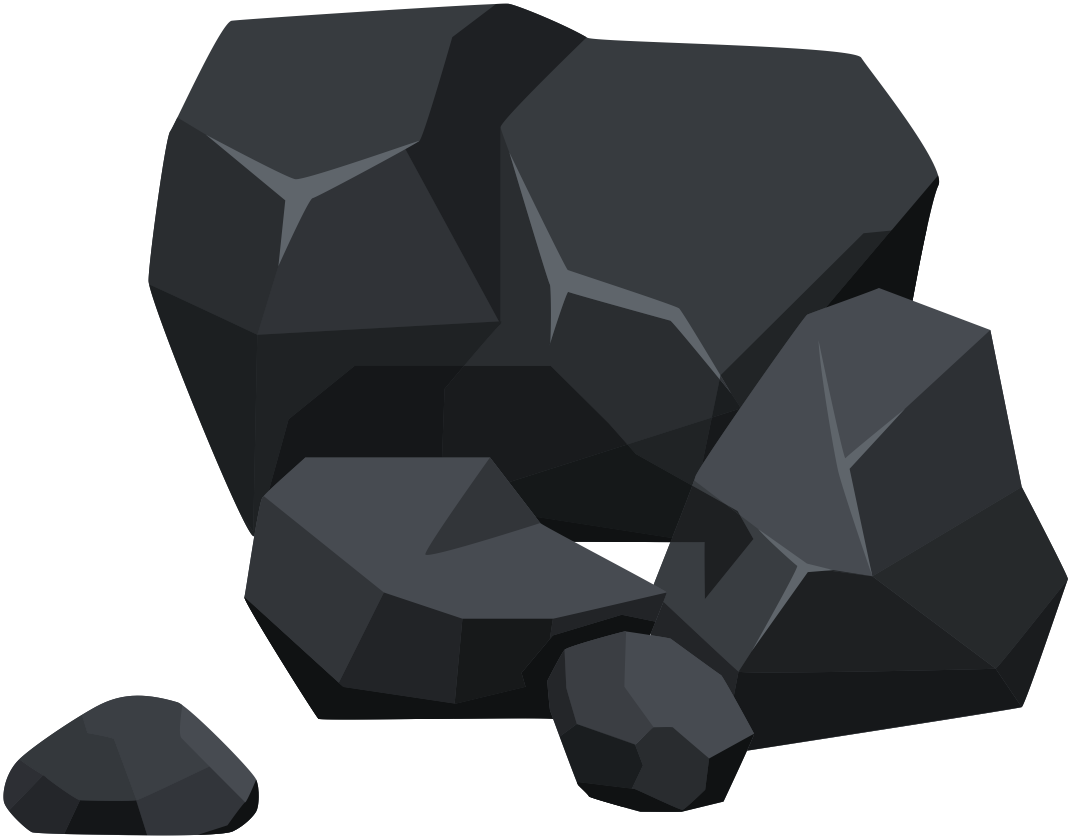 500 - 600°C
800 - 1000°C
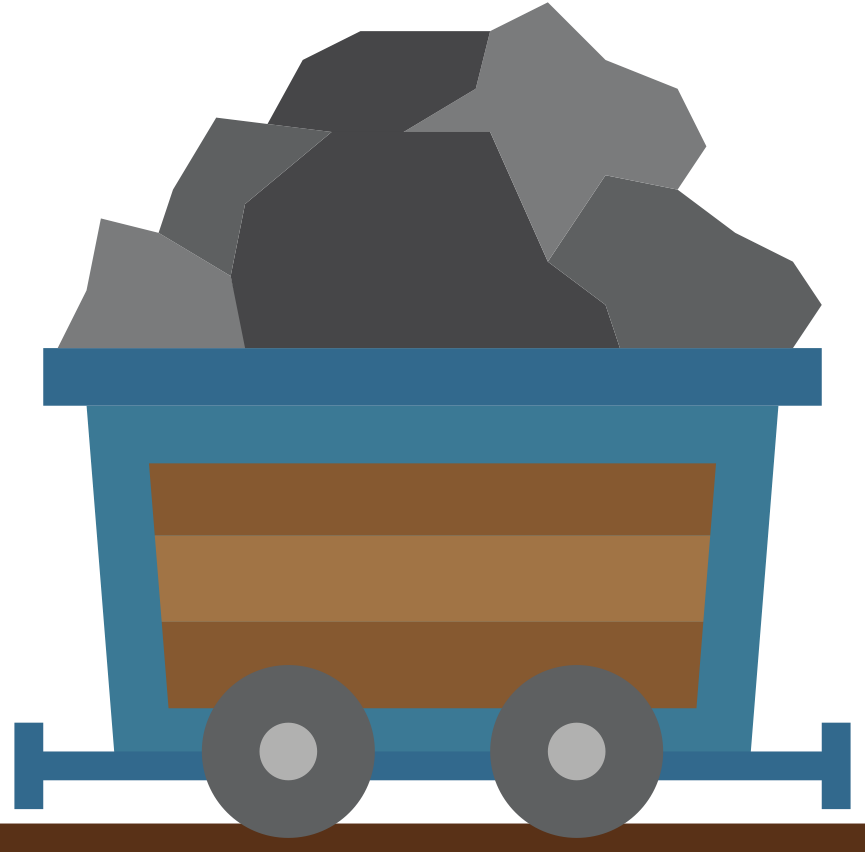 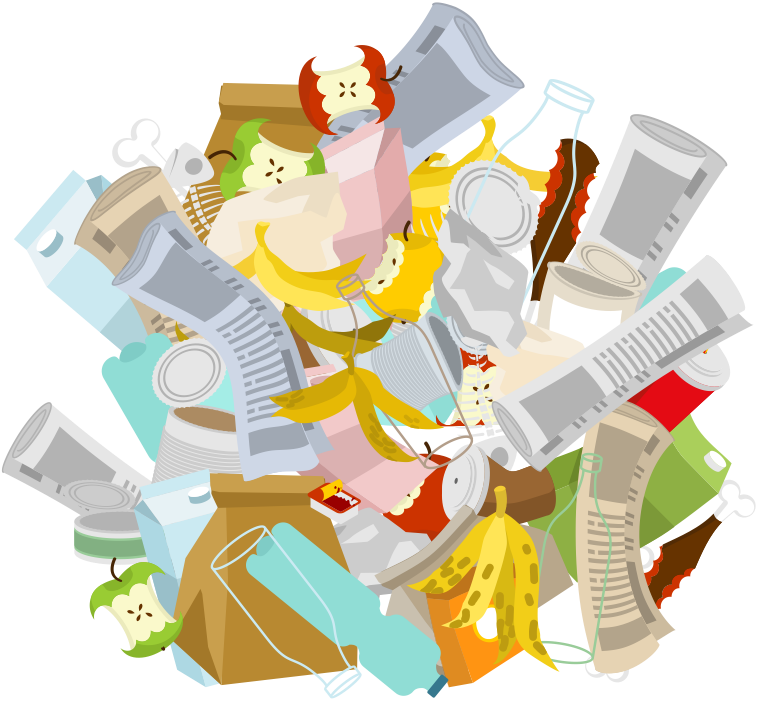 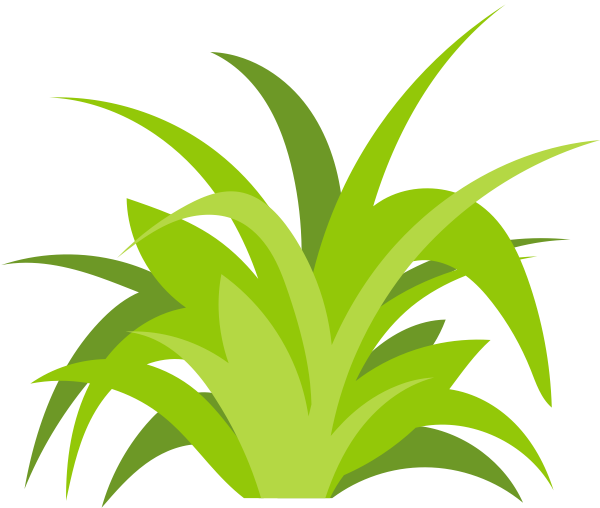 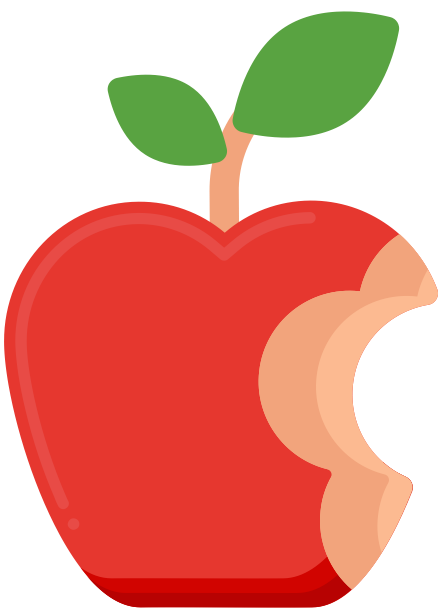 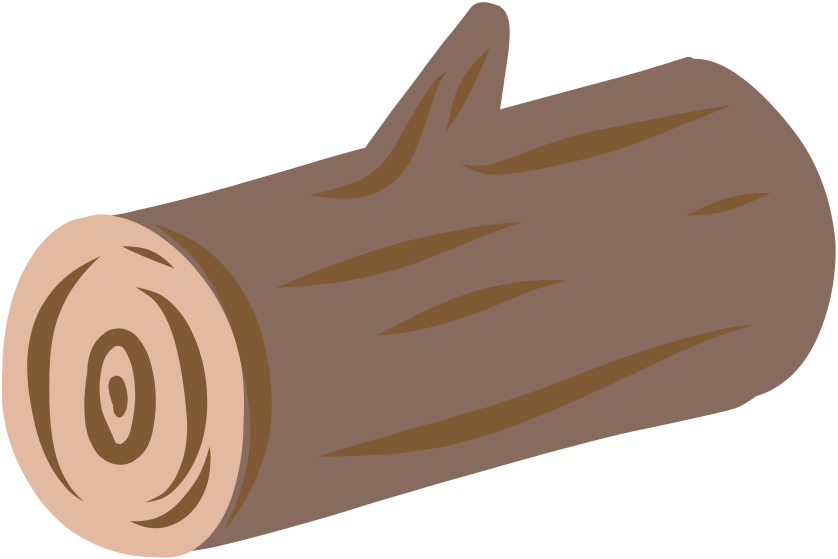 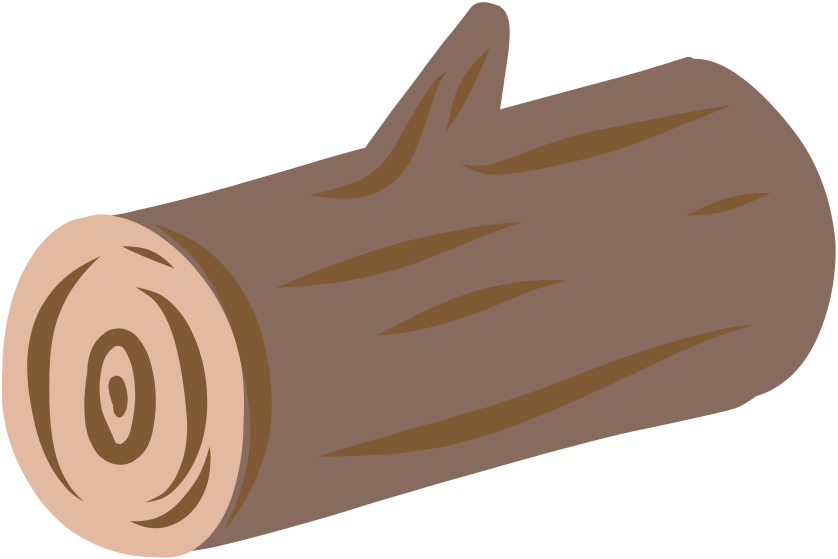 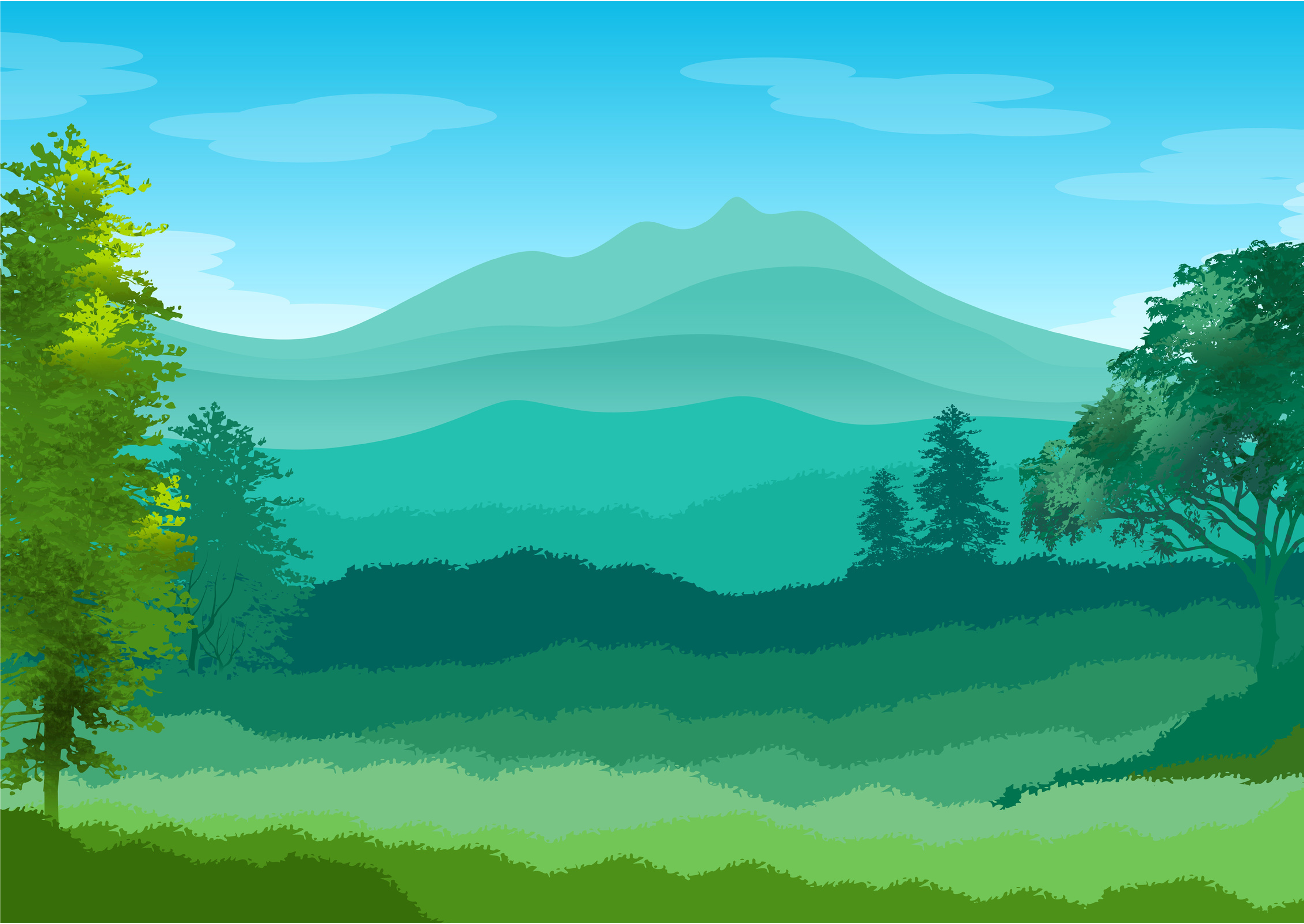 Proteīnu ekstrakcija
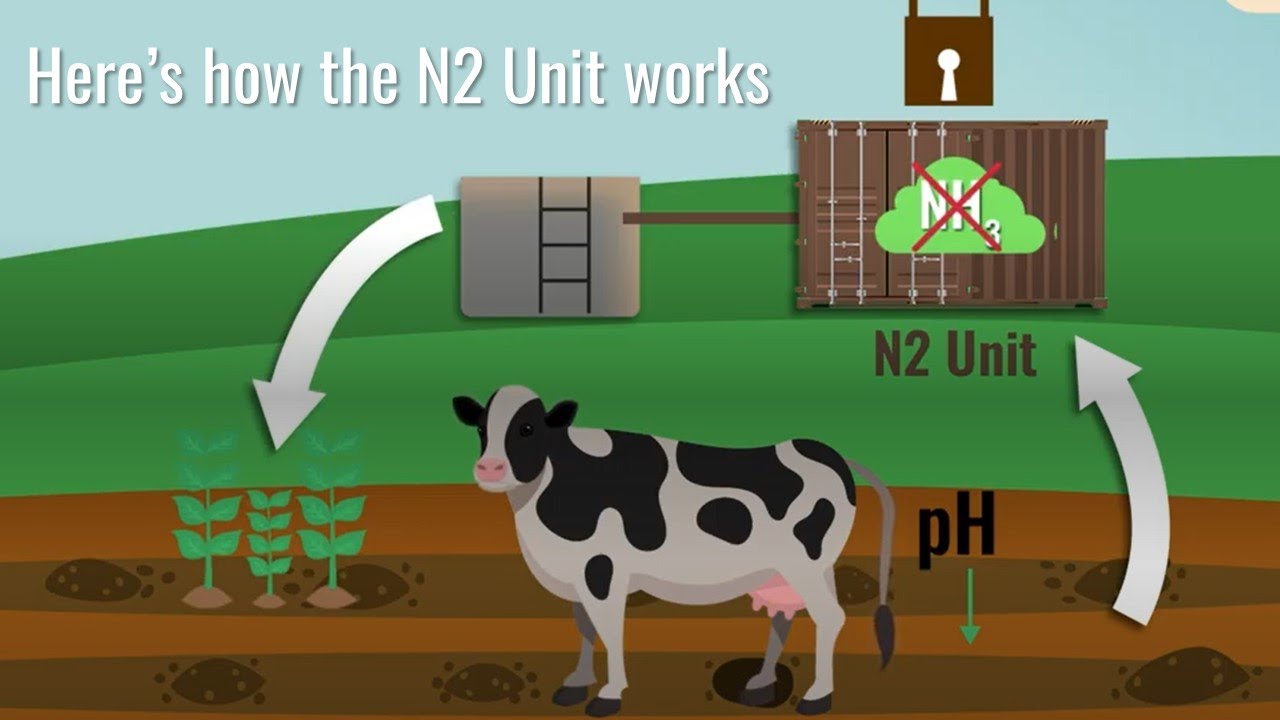 Izmantotā N2
Strūvīta ieguve
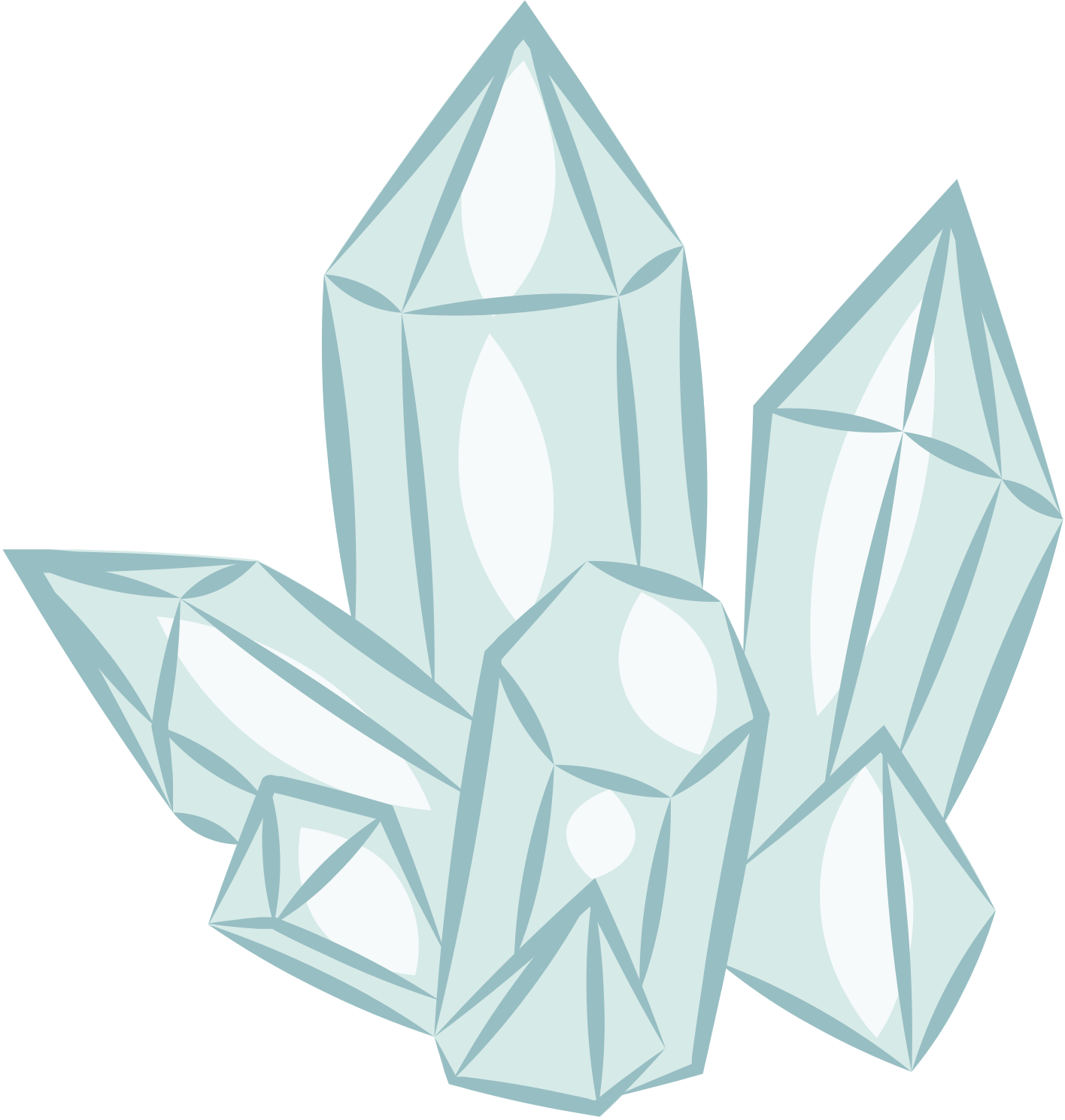 Strūvīts
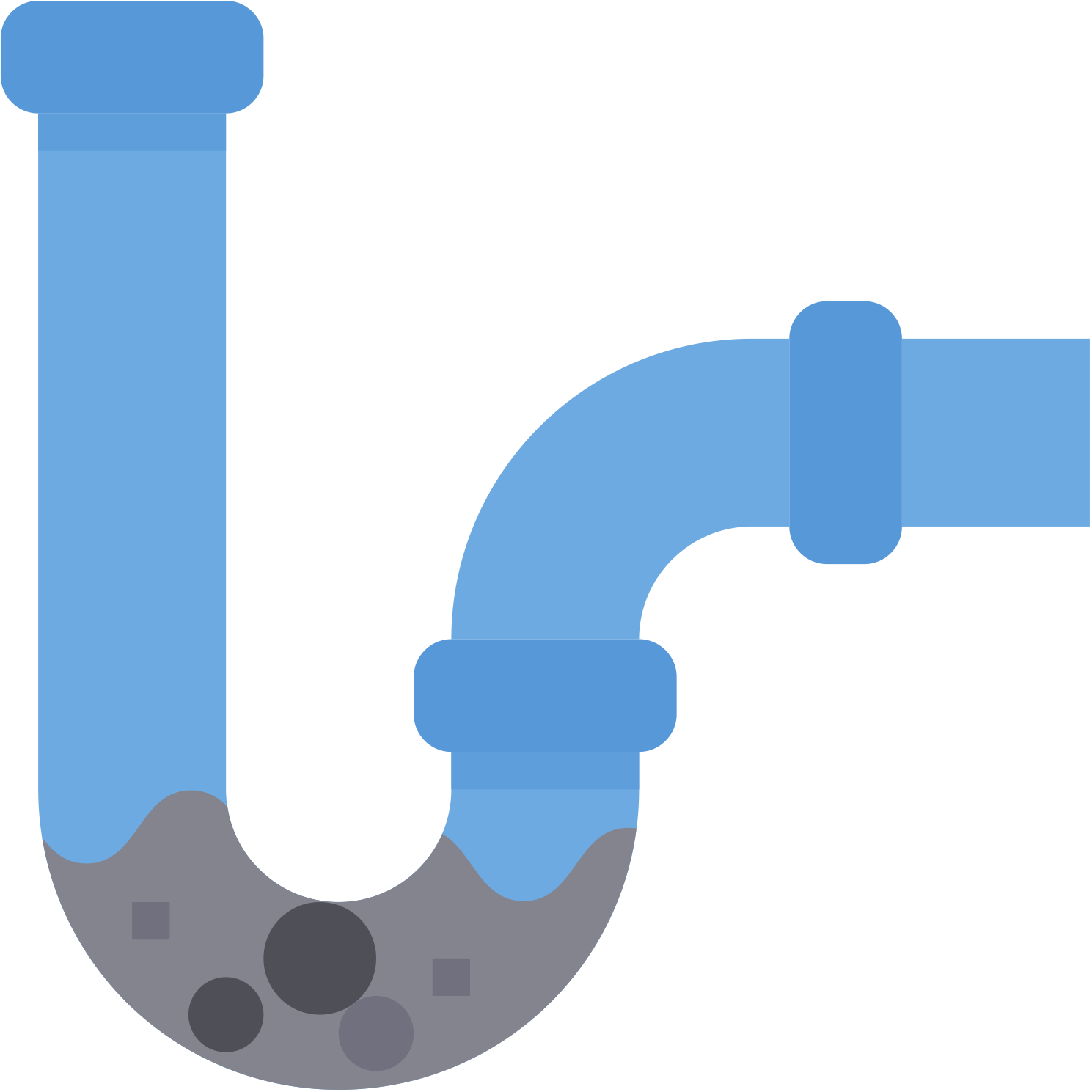 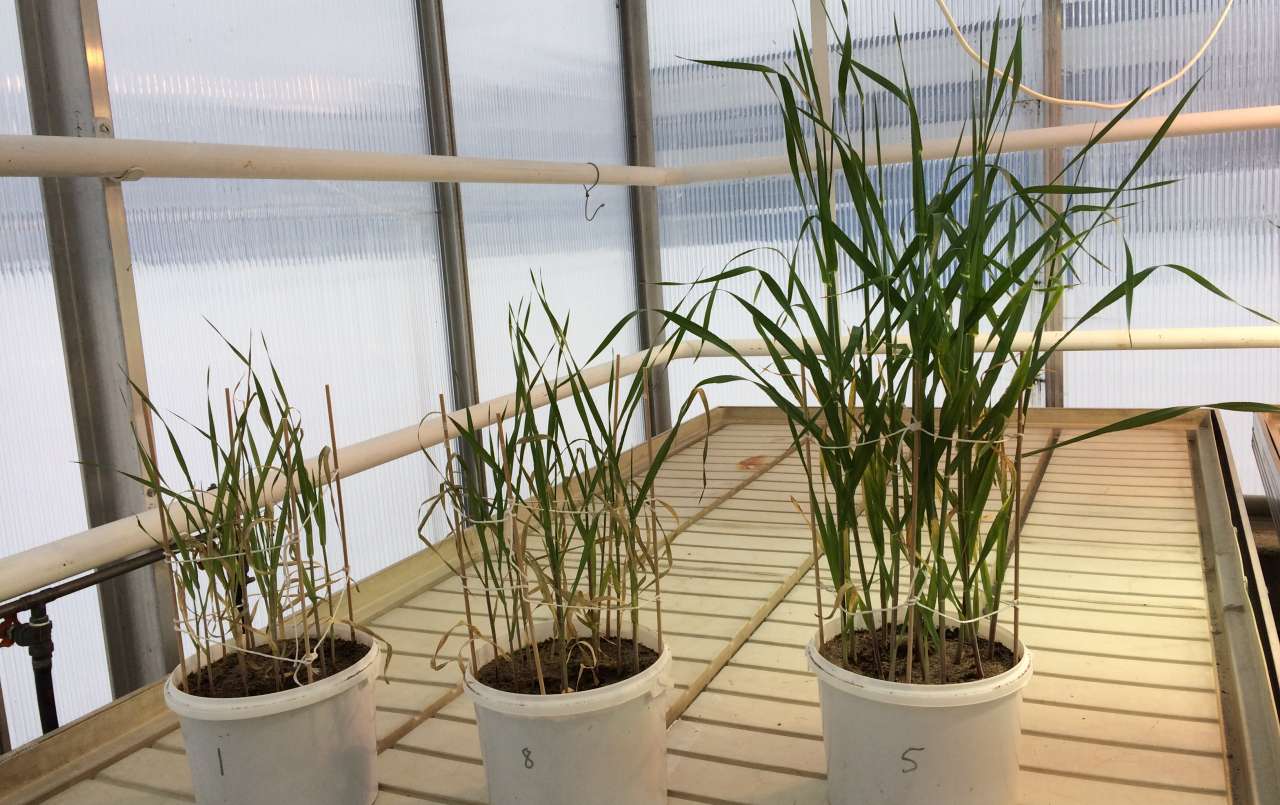 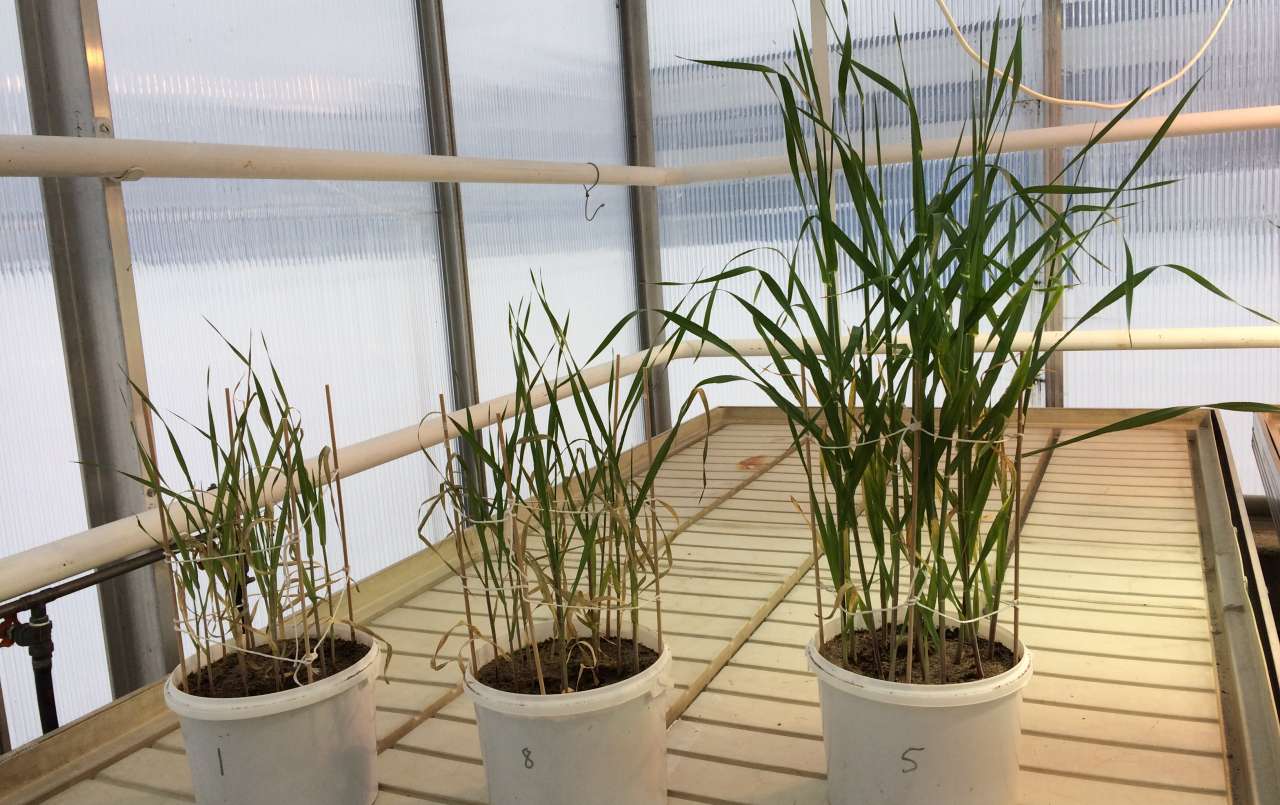 Problēma
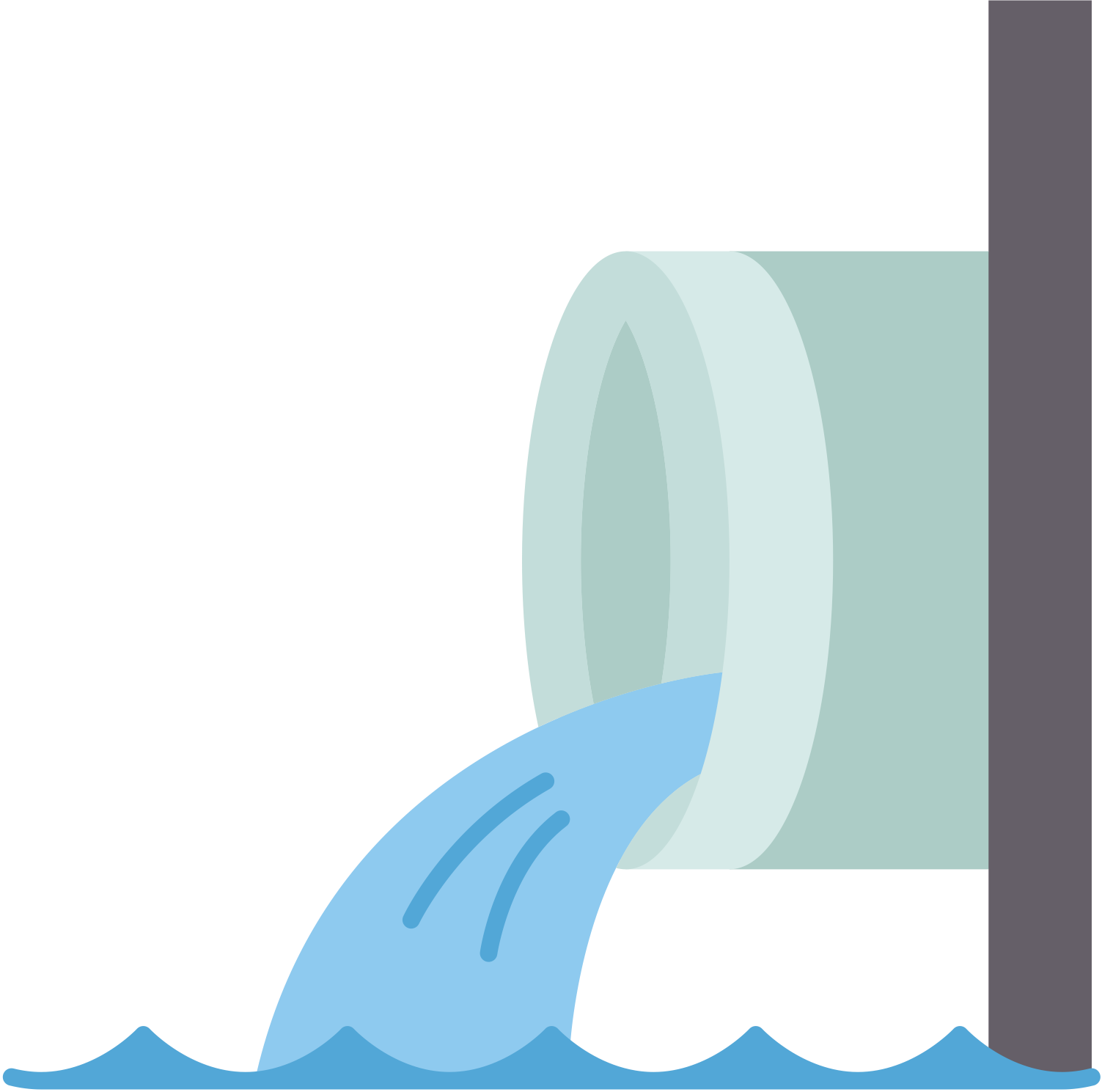 Strūvīta ekstrakcija
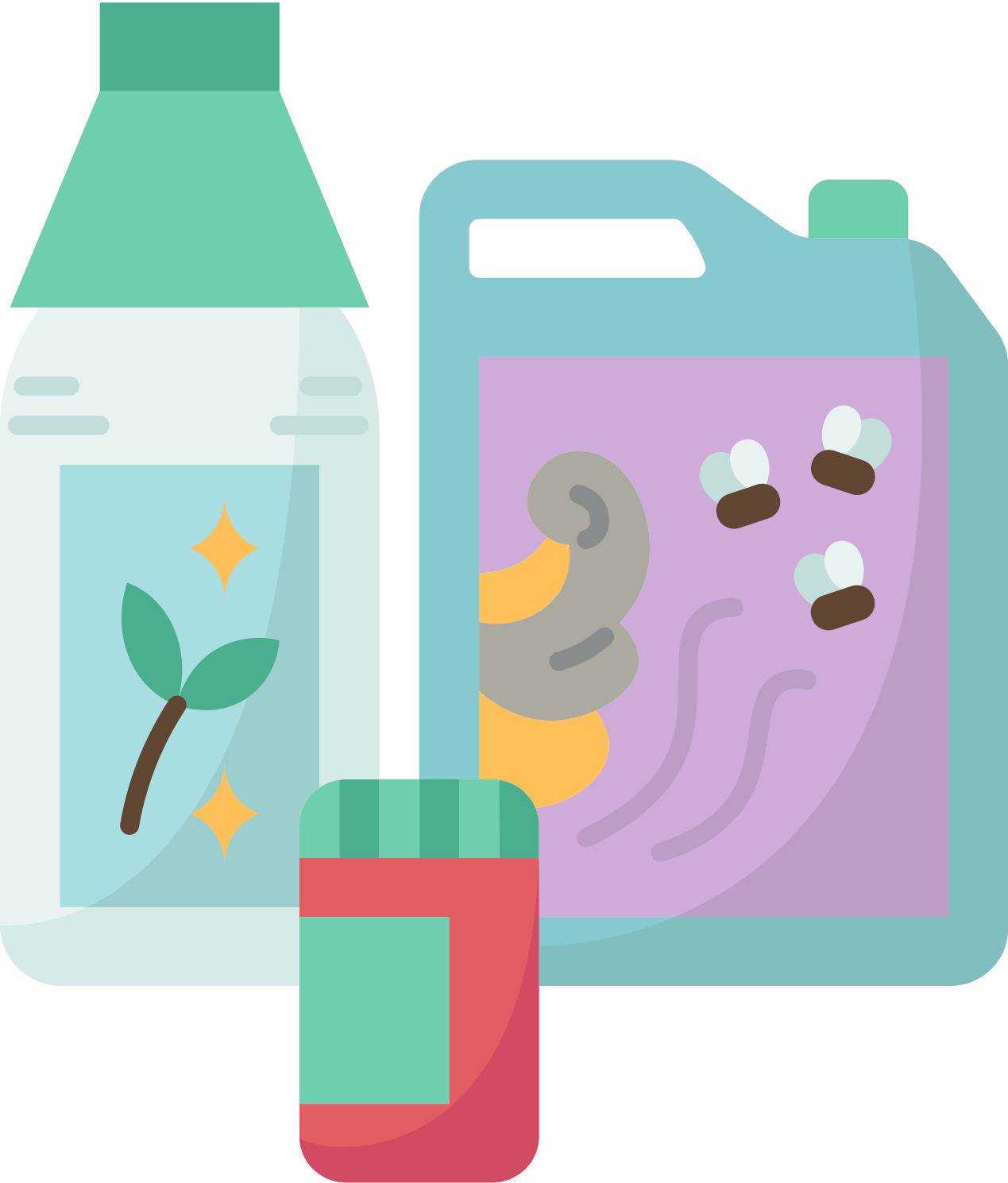 Fosfora trūkums
Mēslošanas līdzeklis
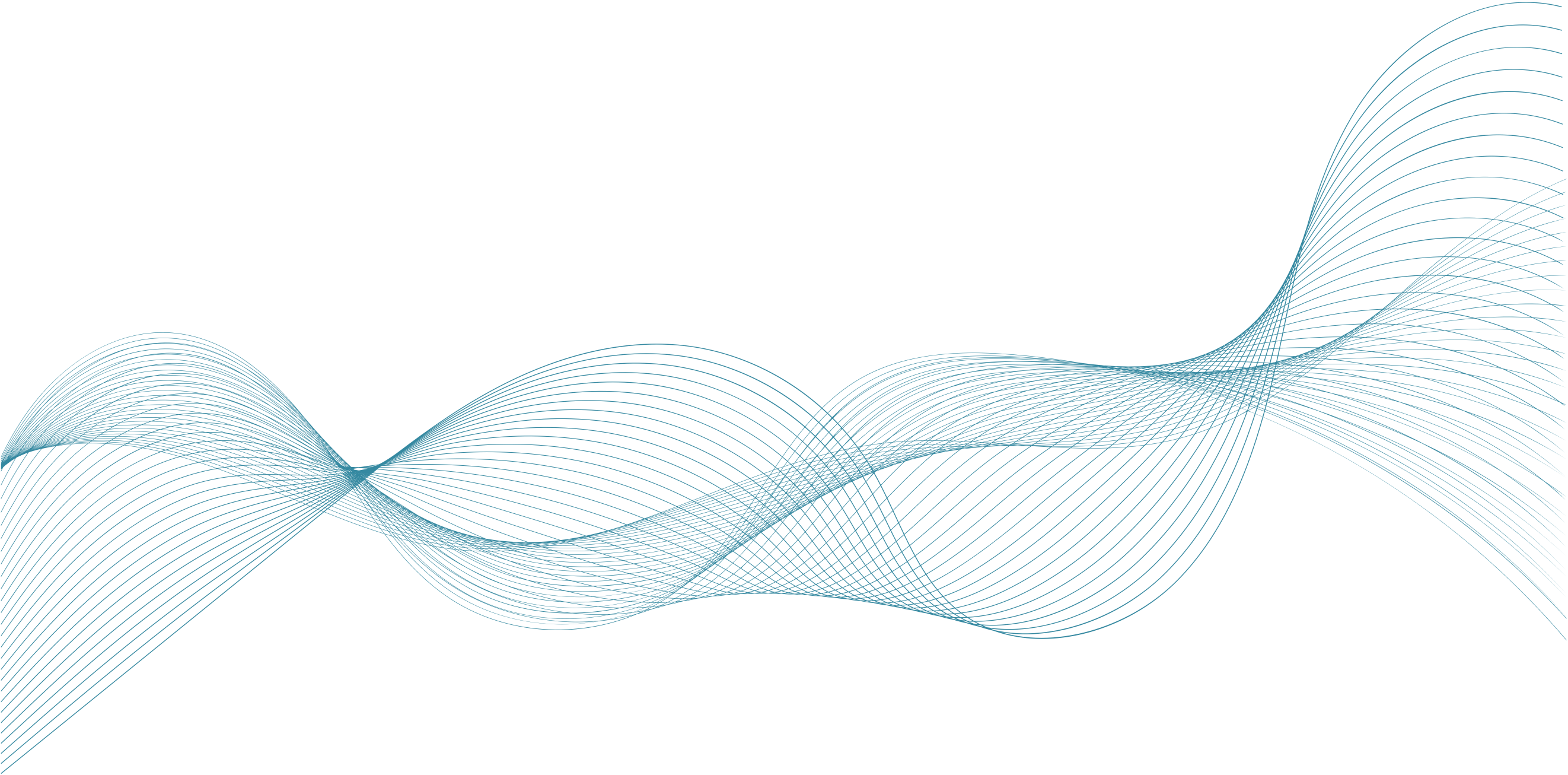 Vienkāršā ieguve
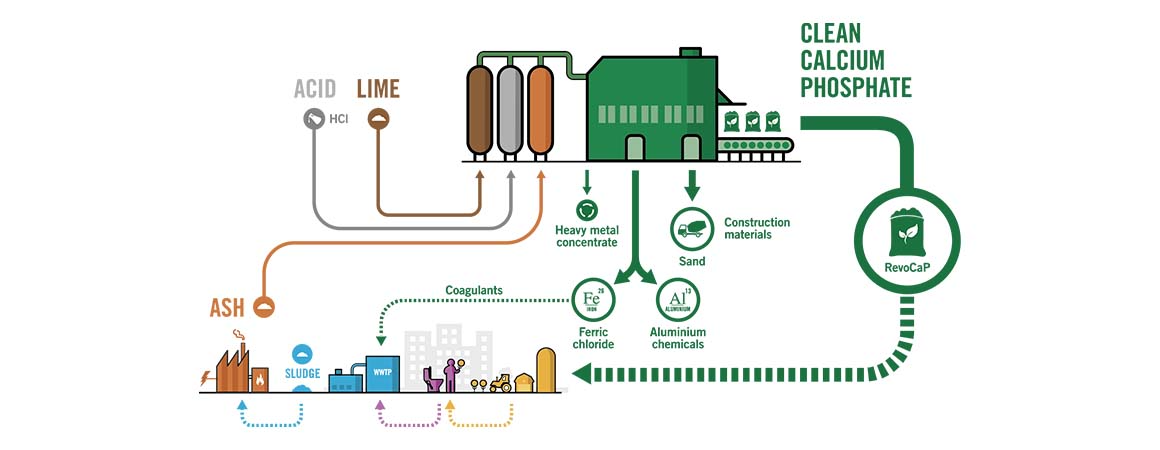 Ash2®Phos technology
Vairāk produktu
Bioplastmasa
Ciete, kas ir bieži sastopama daudzu lauksaimniecības atlikumu sastāvdaļa, var tikt izdalīta un apstrādāta, lai ražotu bioloģiski noārdāmas plastmasas. Rezultātā iegūtā bioplastika ne tikai ir bioloģiski noārdāma, bet arī tai ir ievērojami zemāks oglekļa pēdas nospiedums salīdzinājumā ar tradicionālajām plastmasām.
Ilgtspējīga dzīvnieku barība
Zāles proteīna koncentrāts tiek izmantots dzīvnieku barībā, gan mitrā, gan sausā veidā. Tas aizstāj soju un veicina reģionālo ilgtspēju.
Šķiedras
Kultūraugu atlikumi, piemēram, salmi, čaulas un kāti, ir bagāti ar celulozi, tādēļ tos var izmantot šķiedru ražošanai, piemēram, tekstilizstrādājumiem.
BIOØKONOMI
Farmaceitiskie līdzekļi
Daudzi lauksaimniecības atkritumu veidi, piemēram, augļu mizas, sēklu čaulas un kultūraugu atlikumi, satur bioaktīvas vielas, kurām ir potenciāls lietojums farmaceitiskajos un uztura bagātinātaju produktos.
Eiropas zaļais kurss, kas tas ir?
Nosaktāmies video:
https://www.youtube.com/watch?v=H37grur6HaU
un Sabiedrība
Bioekonomika
Parīzes līgums:
Līgums, kas cīnās pret klimata pārmaiņām. Tā mērķis ir ierobežot globālās temperatūras paaugstināšanos ievērojami zemāk par 2°C virs pirmsindustrālā līmeņa. Katra parakstītāja valsts strādā, lai sasniegtu vienojošus mērķus. Piemēram, Zviedrija apņēmās kļūt par oglekļa neitrālu (sasniegt neto-0 emisijas) līdz 2045. gadam. Somija ir viena no ambiciozākajām Eiropas valstīm, cenšoties sasniegt klimata neitralitāti līdz 2035. gadam (Somijas Ārlietu ministrija). Gandrīz visa pasaule strādā, lai sasniegtu klimata neitralitāti līdz 2050. gadam.
Vai zinājāt, ka mūsu mācību iestāde arī sadarbojas ar citiem partneriem ES, lai veidotu aprites bioekonomiku nākotnei?


Uzziniet vairāk:

Green Valleys – zaļā proteīna izguve dzīvnieku barībai
BiogāzeBREC
un Sabiedrība
Bioekonomika
Iedomājieties, ka ir 2030. gads un jums ir savs uzņēmums zaļajā sektorā. Ko esat gatavs darīt, lai palīdzētu sasniegt mērķus? Varbūt ražot atjaunojamo enerģiju? Strādāt ar pētniekiem, lai izmēģinātu jaunus inovatīvus tehnoloģiskos risinājumus? Vākt uzņemuma atkritumus, lai vēlāk tos pārveidotu jaunās produktu formās? Stādīt dārzu, kas nodrošina patvērumu un pārtiku apputeksnētājiem?
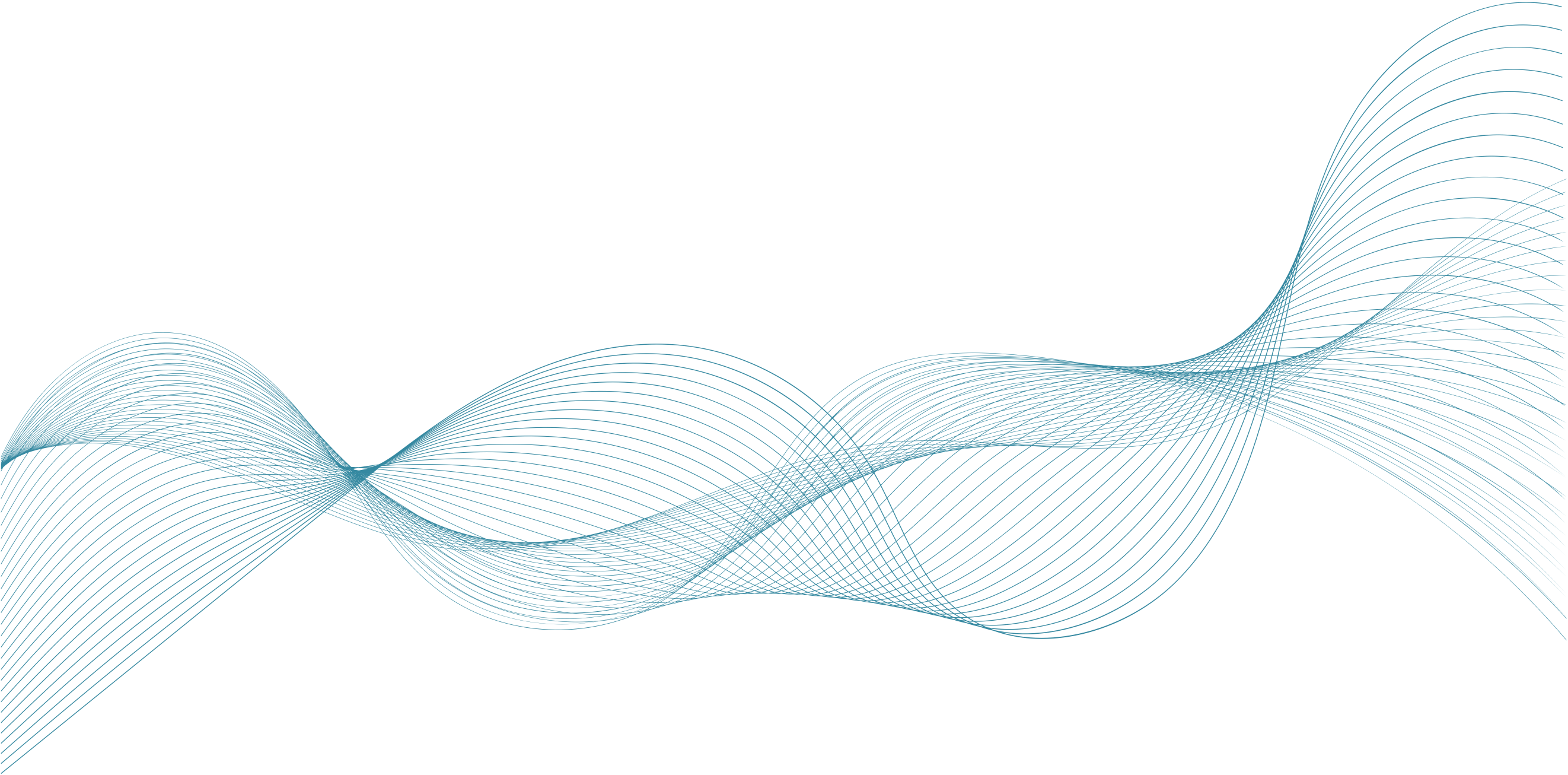 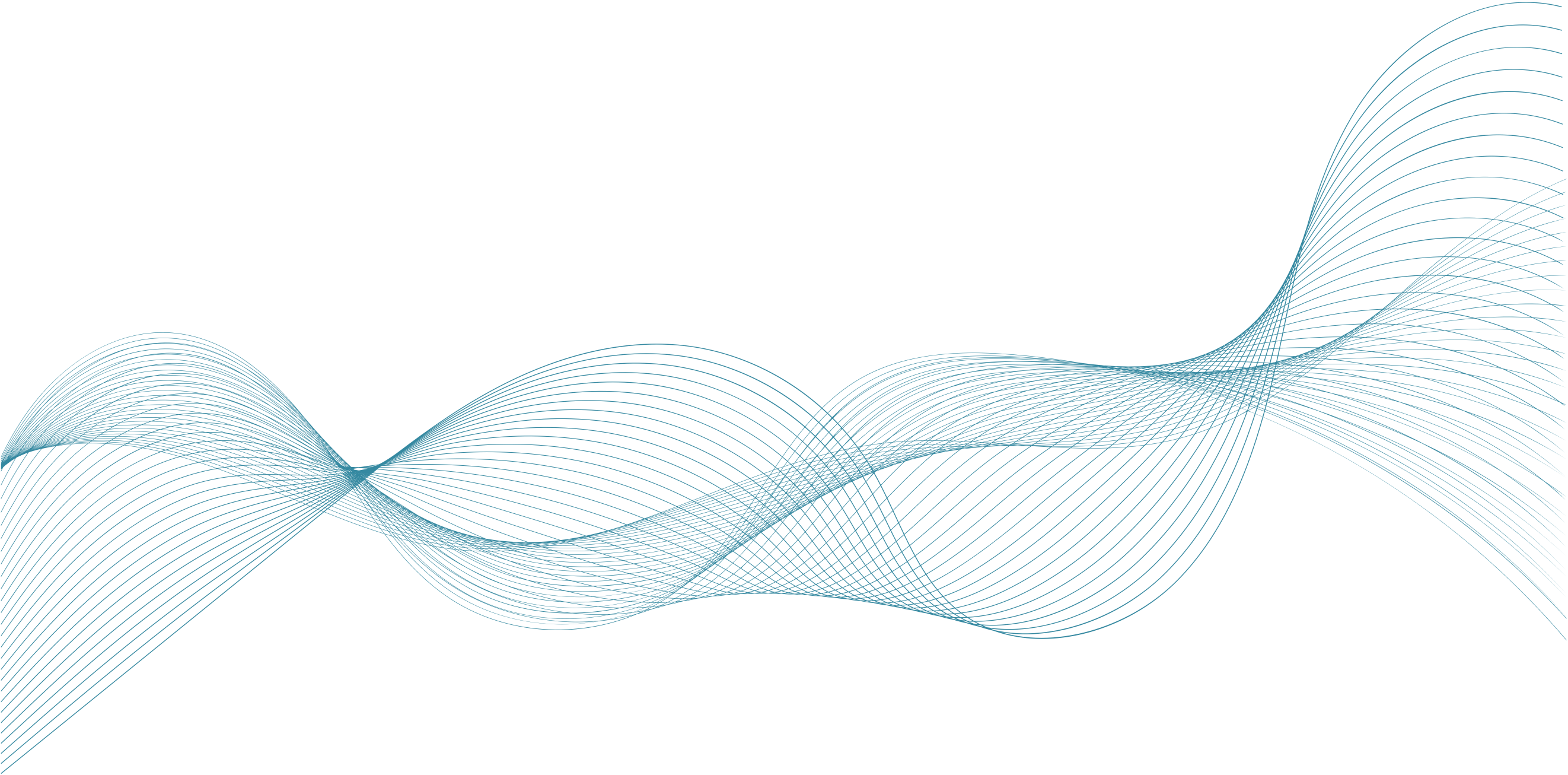 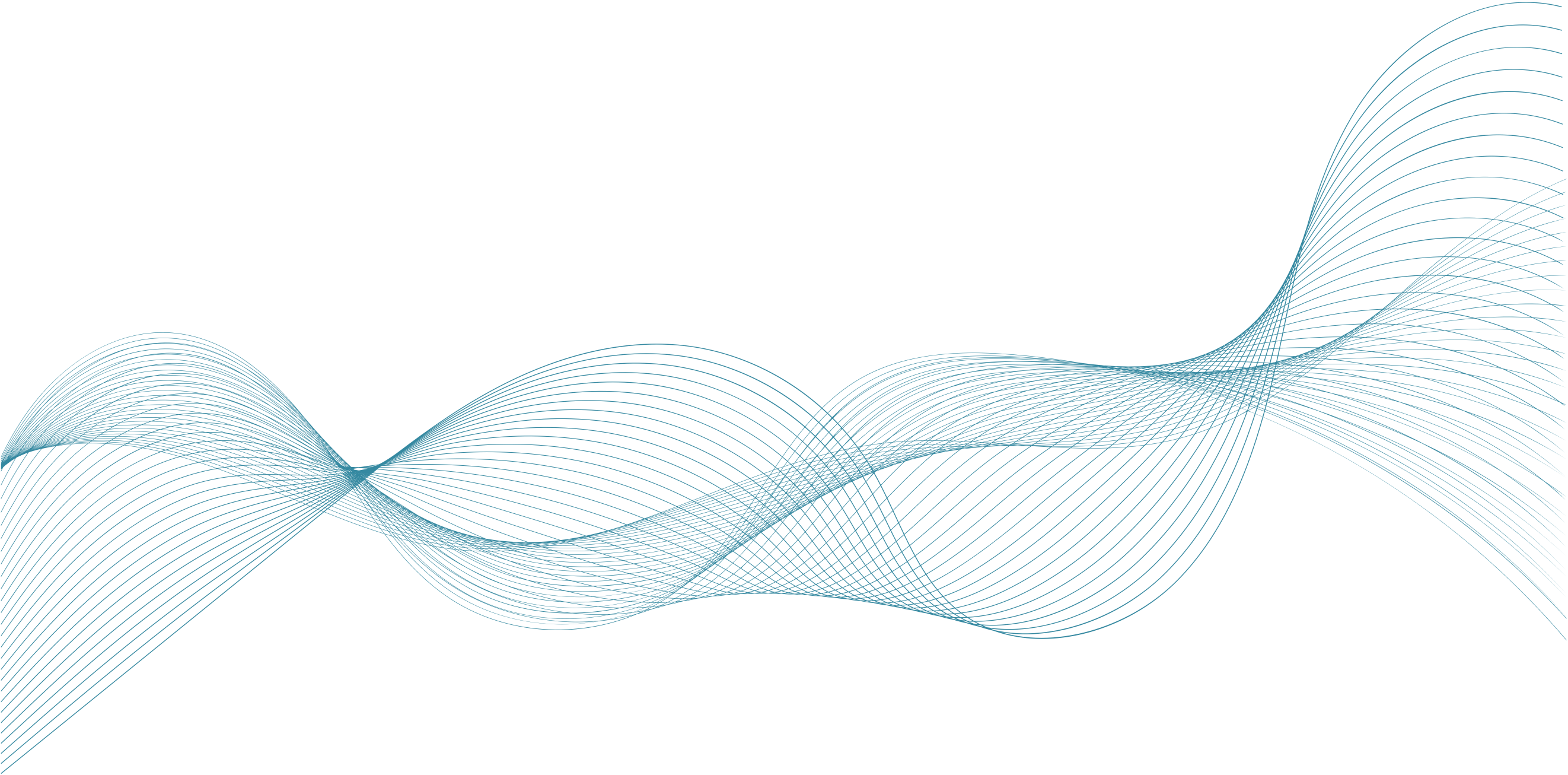 Paldies par jūsu uzmanību un iesaisti!
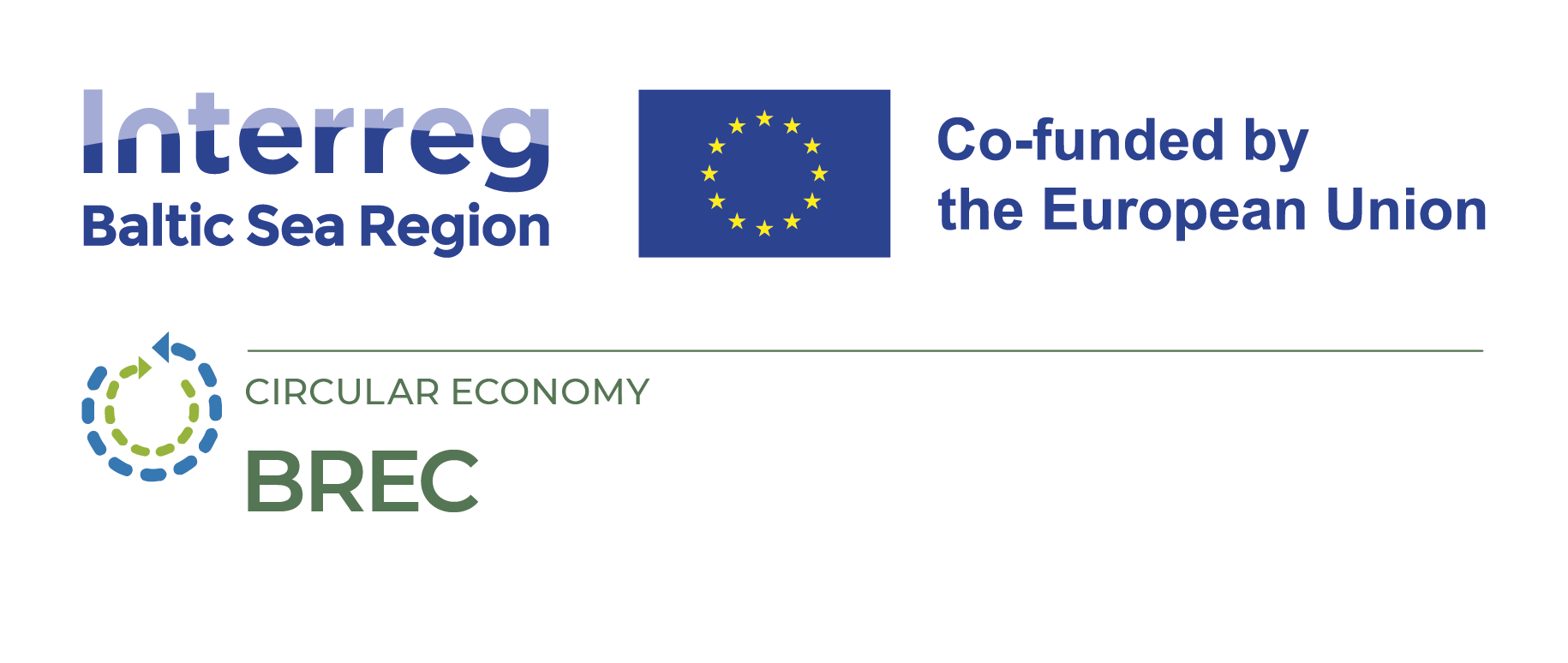